Масштабные изменения в НК
1. Федеральный закон от 12.07.2024 №176-ФЗ «О внесении изменений в части в части первую и вторую НК РФ и отдельные законодательные акты РФ о налогах и сборах»
2. Федеральный закон от 08.08.2024 №259-ФЗ «О внесении изменений в части первую и вторую НК РФ и отдельные законодательные акты РФ о налогах и сборах" 
3.Письмо ФНС от 15.07.2024 №БС-4-21/7995 «О реализации Федерального закона от 12.07.2024 № 176 ФЗ (в части, касающейся налогообложения имущества)" (вместе с "Обзором положений Федерального закона от 12.07.2024 № 176 (в части, касающейся налогообложения имущества)"). 
4.Приказ ФНС от 09.08.2024 №ЕД-7-21/634 «Об организации обработки и хранения сведений, представленных в ФНС в соответствии с абзацем первым пункта 11 статьи 408 НК РФ и  частью 32 статьи 19 ФЗ от 08.08.2024 N 259-ФЗ.
1
Особые полномочия Правительства РФ
Ст. 1 НК РФ прописывает, что законодательство РФ о налогах и сборах состоит из Налогового кодекса РФ и принятых в соответствии с ним федеральных законов о налогах, сборах, страховых взносах. 
НК РФ устанавливает в том числе основания возникновения (изменения, прекращения) и порядок исполнения обязанностей по уплате налогов и сборов.
Федеральный закон № 52-ФЗ от 9 марта 2022 г. временно предоставил это право Правительству РФ на 2020 и 2022 годы. Это право было продлено до 2025 года, а сейчас –по  2028 год ( пп.6 п.3 ст.4 НК в ред. ФЗ от 08.08.2024 №259-ФЗ).
2
Особые полномочия Правительства РФ
Правительство РФ в соответствии с предоставленными полномочиями вправе издавать нормативные правовые акты, предусматривающие:
  1.приостановление, отмену или перенос на более поздний срок мероприятий налогового контроля, в том числе проверок полноты исчисления и уплаты налогов в связи с совершением сделок между взаимозависимыми лицами, а также приостановление течения сроков проверок;
  2.продление установленных НК РФ сроков уплаты налогов (авансовых платежей по налогам), сборов, страховых взносов;
  3.продление установленных субъектами РФ сроков уплаты авансовых платежей по транспортному налогу, налогу на имущество организаций и земельному налогу;
   4. продление сроков представления в налоговые органы налоговых деклараций (расчетов), бухгалтерской (финансовой) отчетности и (или) иных документов (сведений);
    5.продление сроков направления и исполнения требований об уплате налогов, сборов, страховых взносов, пеней, штрафов, процентов, а также сроков принятия решений об их взыскании;
3
Особые полномочия Правительства РФ
6. дополнительные основания предоставления отсрочки (рассрочки) по уплате налогов, сборов, страховых взносов, пеней, штрафов, процентов;
    7. основания и условия неприменения или особенности применения способов обеспечения исполнения обязанности по уплате налогов, сборов, страховых взносов;
    8. основания и условия неприменения ответственности за непредставление (несвоевременное представление) в налоговые органы налоговых деклараций (расчетов), бухгалтерской (финансовой) отчетности и иных документов (сведений);
    9.особенности взыскания задолженности за счет денежных средств на счетах налогоплательщика –организации, индивидуального предпринимателя или налогового агента –организации, индивидуального предпринимателя.

 Данные полномочия Правительство РФ неоднократно использовало, продлевая сроки уплаты налогов и страховых
4
Меры поддержки приграничным компаниям - постановление  Правительства от 04.09.2024 №1222
1. Сроки уплаты налогов и авансовых платежей продлевают 2024г. на 12 месяцев.  Исключение — НДС, платежи налоговых агентов.
2. Аналогично на 12 месяцев продлевают сроки уплаты страховых взносов.
3. Платить налоги, авансы и взносы можно равными частями в размере 1/12 суммы ежемесячно, не позднее последнего числа месяца. 
Начинать надо с месяца, следующего за месяцем, в котором наступает срок уплаты соответствующих налогов, авансов и взносов. Исключение — НПД самозанятых и платежи на АУСН (письмо ФНС от 13.08.2024 №СД-17-3/2366).
Белгородскому бизнесу дали отсрочку по налогам и взносам
Постановление Правительства от 11.07.2024 №939 
Для организаций и ИП из Белгородской области продлили срок уплаты налогов и страховых взносов.
Заплатить позднее можно будет налоги, а также взносы в налоговую и СФР, срок уплаты которых наступает в 2024 году. Срок перечисления платежей продлили на 12 месяцев. Исключение — НДС и агентские налоги, на них отсрочка не распространяется. 
Заплатить суммы отсроченных налогов и взносов можно в рассрочку в течение года равными частями каждый месяц. Напомним, такая же льгота в виде отсрочки была у белгородского бизнеса по платежам в 2023 году.
Новое в электронном документообороте с ФНС России (п.51. ст. 23 и п.4 ст.31 НК РФ)
Норма касается налогоплательщиков, обязанных представлять налоговые декларации (расчеты) в электронном виде. 
С 5 февраля 2025г.  в случае направления налоговым органом налогоплательщику документа в электронной форме по ТКС через оператора электронного документооборота датой его получения будет считаться шестой день со дня направления такого документа, указанного в подтверждении даты отправки электронного документа. Подтверждение даты отправки электронного документа направляется оператором ЭДО в налоговый орган не позднее дня, следующего за днем направления документа налогоплательщику. 
исключают блокировку операций по счетам организаций из-за непередачи налоговому органу квитанции о приеме требования о представлении документов, требования о представлении пояснений и (или) уведомления о вызове в налоговый орган в течение 10 дней со дня истечения срока, установленного для передачи налогоплательщиком-организацией квитанции о приеме документов, направленных налоговым органом. Удалена эта норма из ст. 76 НК РФ. Налогоплательщик не должен будет подтверждать получение документа из ФНС России.
Налогоплательщики, обязанные представлятьотчетность в электронном виде
Помним! П. 3 ст.80 НК - по общему правилу для  организаций и ИП способ сдачи налоговой  отчетности зависит от численности персонала. Если среднесписочная численность за 
предшествующий год превысила 100 человек, перед ИФНС отчитываться следует строго в электронной форме по ТКС. Это относится и ко вновь созданным (в т. ч. реорганизованным) компаниям с численностью работников более 100 человек. Также электронная форма отчетности обязательна для налогоплательщиков, отнесенных 
к категории крупнейших. У всех прочих организаций и ИП есть выбор: они могут отчитываться как по Интернету, так и на бумаге. 
Из этого правила есть исключения: 1.НДС. Все плательщики НДС и налоговые агенты, вне зависимости от количества сотрудников, обязаны отчитываться в электронной форме. Такое же правило предусмотрено для тех, кто не является плательщиком НДС либо освобожден от уплаты этого налога, но выставляет покупателям счета-фактуры (п. 5 ст.174 НК РФ).
2. НДФЛ.Расчёт по форме 6-НДФЛ могут сдавать  на бумаге  те, кто выплатил доходы менее чем 10 человекам, остальные обязаны отчитаться электронно (п. 2 ст. 230 НК РФ).
Налогоплательщики, обязанные представлятьотчетность в электронном виде
3. Расчет по страховым взносам (РСВ) необходимо отправлять через Интернет, если среднесписочная численность работодателя за предшествующий период превышает 10 человек. Это относится и  к вновь созданным (в т. ч. реорганизованным) компаниям с численностью работников более 10 человек. Все остальные плательщики взносов могут сдать РСВ как через Интернет, так и на бумаге (п. 10 ст. 431 НК РФ). 
С 2023г. Вместо устаревших форм отчетности по страховым взносам страхователи сдают в составе электронной отчетности в СФР различные разделы и подразделы  новой формы ЕФС-1. 
У  глав крестьянских (фермерских) хозяйств нет обязанности сдавать РСВ в электронной форме, каким бы ни было количество участников такого хозяйства (п. 3 ст. 432 НК РФ). 
4.В настоящее время есть только один допустимый способ сдави годовой бухгалтерской (финансовой ) отчетности – электронный ( по ТКС через оператора ЭДО).
Штрафы для нарушителей: если налогоплательщик, который обязан отчитаться перед ИФНС в электронной форме, сдаст отчет на бумаге -  штраф в размере 200 руб. (ст. 119.1 НК РФ). 
Для страхователей, нарушивших  порядок представления в СФР сведений в виде электронных документов, предусмотрена санкция в размере 1000 руб. (ст. 17 ФЗ № 27-ФЗ от 01.04.1996 г.).
Новое в электронном документообороте с ФНС России (п.5.1 ст. 23 и п.4 ст.31 НК РФ)
И так, с 5 февраля 2025г. квитанций о приеме налоговых требований и уведомлений больше не будет! 
У бухгалтеров станет одной обязанностью меньше — не надо будет отправлять квитанцию, требование перейдет в статус принятого на шестой рабочий день (п. 8 ст. 1 Закона № 259-ФЗ, п.4 ст. 31 НК). Счет не заморозят. 
Но поправка выгодна только на первый взгляд. Сейчас, если  бухгалтер увидел требование через две недели, как оно поступило. Счет могли еще не заблокировать: на это у ИФНС есть 10 рабочих дней по истечении шести дней на квитанцию (пп.2 п.3 ст.76 НК). Когда бухгалтер ее вышлет, пойдет срок на ответ (приказ ФНС от 16.07.2020 №ЕД-7-2/448). Можно избежать и блокировки, и штрафа, хотя с квитанцией опоздали.
В будущем требование станут считать полученным, даже если бухгалтер его еще не видел. Если не успеть ответить, возможен штраф.
Для избежания штрафа можно подключить оповещение о корреспонденции из ИФНС. Оператор ЭДО будет присылать уведомления вам на e-mail или на рабочем столе станут появляться всплывающие окна о новом документе.
ФНС ограничила срок на блокировку за отчетность
Письмо ФНС от 13.08.2024 №ЗГ-2-15/11593 - за непредставление декларации счет могут заблокировать в течение трех лет по истечении 21-го дня после срока сдачи (пп.1 п.3 ст.76 НК.  Для  6-НДФЛ и РСВ  трехлетний срок хоть и не закреплен (п.3.2 ст.76 НК), но он так же ограничен тремя годами, как и по декларациям. 
На практике налоговики иногда заявляют, что компания не представила отчетность несколько лет назад, хотя бухгалтер уверен, что все сдано. Тогда приостанавливают операции по счетам. Если читать НК буквально, то выходит, что за непредставление РСВ и 6-НДФЛ компании могут заморозить счет без срока давности, через любое количество лет после срока сдачи. Этим письмом ФНС защитила компании от бесконечных блокировок.
Предпринимателям меняют сроки уплаты НДФЛ и взносов ( действует с 1 января 2025 года)
Предпринимателям меняют сроки уплаты НДФЛ и взносов
Фиксированные взносы. 
С 2025 года срок уплаты переносят. Фиксированные взносы за 2024 год понадобится перечислить до 9 января 2025 года. А вот со следующего года надо будет уже ориентироваться на 28-е число декабря (п.85 ст. 2 Закона № 259-ФЗ, п.2  ст. 432 НК).
Перенос потребовался, чтобы избежать ситуаций, когда уплата попадает на следующий год. Это неудобно налоговикам. 
Кроме того, срок привели к общей дате налоговых платежей. Взносы понадобится платить не только раньше на четыре дня, но и в большей сумме.
Сколько страховых взносов ИП будут платить за себя
14
ИП :  НДФЛ за себя с 8 августа 2024г.
НДФЛ за себя. Как и срок уплаты фиксированных взносов, срок по НДФЛ для предпринимателей перенесли на три дня — на 28-е число, приведя к общей дате (п. 24 ст. 2 Закона № 259-ФЗ, п.8  ст. 227 НК).
Периодичность уплаты не изменили. Перечислять авансы по НДФЛ за 1-й квартал понадобится до 28 апреля, за полугодие — до 28 июля, за 9 месяцев — до 28 октября. Срок уплаты за год оставили прежним — 15 июля.

 Пересмотрите  график  налоговых платежей и определите, как перечислять налоги: общей суммой ЕНП или разными платежками. 
Когда отправляете в один день несколько платежек, каждая сумма разбивается по всем обязанностям и на ЕНП возникает множество непонятных зачетов.
Разрешили раньше учитывать взносы ИП на упрощенке с объектом «доходы минус расходы»
16
Разрешили раньше учитывать взносы ИП на упрощенке с объектом «доходы минус расходы»
По аналогии со взносами на УСН с объектом «доходы» ИП на УСН с объектом «доходы минус расходы» с 2025 года будут учитывать взносы по принадлежности к периоду ( пп.3 п.2 ст. 346.17 НК). Факт уплаты значения не имеет. При этом взносы, уплаченные после 1 января 2025 года за предыдущие периоды, предприниматель сможет включить в расходы 2025—2027 годов.
Можно пересмотреть график платежей ИП, т.к. станет невыгодно платить взносы заранее. Переплаты в расходах не сможете учесть, пока не наступит срок перечисления взносов. Надо будет внимательно   следить, чтобы вовремя заплатить учтенные в расходах взносы.
ИП и фиксированные взносы
С 1 января 2025г. у предпринимателей будет три года на то, чтобы подать заявление на освобождение от уплаты фиксированных взносов за нестраховые периоды (пп. «б» п.84 ст.2 Закона №259-ФЗ).
Сейчас: Ограничений по сроку для подачи заявления на освобождение от фиксированных взносов нет (п.7 ст.430 НК). 
П.7 ст.430 НК: ИП не исчисляют и не уплачивают страховые взносы:за периоды военной службы по призыву,  периоды прохождения военной службы по контракту, в течение которых ими не осуществлялась соответствующая деятельность, при условии представления ими в налоговый орган по месту учета заявления об освобождении от уплаты страховых взносов и подтверждающих документов.
Новый документ о постановке на учёт в налоговом органе
С 2026 года прекратят существование введенные в 2010 году: 
свидетельство о постановке на учёт в налоговом органе –документ, подтверждающий постановку на учет российской организации, иностранной организации, физического лица в налоговом органе соответственно по месту нахождения российской организации, месту нахождения международной организации, по месту осуществления иностранной организацией деятельности на территории России через свое обособленное подразделение, по месту жительства физического лица;
уведомление о постановке на учёт в налоговом органе –документ, подтверждающий постановку на учет в налоговом органе организации или физического лица, в том числе индивидуального предпринимателя.
Новый документ о постановке на учёт в налоговом органе
Документами, подтверждающими постановку на учет (снятие с учета), с 2026 года будут являться: 
Выписка из Единого государственного реестра налогоплательщиков, содержащая сведения о постановке на учет (снятии с учета) в налоговом органе организации или физического лица по соответствующему основанию, установленному НК РФ;
Выписка из ЕГРЮЛ, содержащая сведения о постановке на учет в налоговом органе российской организации по месту ее нахождения, месту нахождения филиала (представительства), сведения о постановке на учет в налоговом органе иностранной некоммерческой неправительственной организации по месту осуществления ею деятельности на территории России через отделение; 
Выписка из Государственного реестра аккредитованных филиалов, представительств иностранных юридических лиц, содержащая сведения о постановке на учёт в налоговом органе иностранной организации по месту осуществления ею деятельности на территории России через аккредитованные филиал, представительство; 
Выписка из Единого государственного реестра ИП, содержащая сведения о постановке на учет в налоговом органе индивидуального предпринимателя по месту его жительства.
 Выданные до 2026 года свидетельства (уведомления) менять не придется.
Использование новых документов о постановке на учёт организаций в налоговом органе
1. Для включения организации в ЕГРЮЛ с 2026 года вместо копии свидетельства о постановке организации на учёт в налоговом органе –документ, подтверждающий постановку на учёт в налоговом органе.
2. Налоговый орган обязан осуществить постановку на учёт российской организации по месту нахождения ее обособленного подразделения (за исключением филиала, представительства) в течение пяти дней и выдать выписку из Единого государственного реестра налогоплательщиков, содержащую сведения о ее постановке на учёт в налоговом органе. 
3. Вместо уведомления о постановке на учёт в налоговый орган предоставляется выписка из Единого государственного реестра налогоплательщиков, содержащая сведения о постановке на учёт, при постановке на учёт: 
организации в качестве участника договора инвестиционного товарищества –управляющего товарища, ответственного за ведение налогового учёта; 
иностранной организации.
Перечень документов для постановки на учет (снятия с учета) иностранной организации 
с 8 сентября 2024 года утверждает не Минфин России, а ФНС России.
Использование нового документа о постановке на учёт физлица с 2026г.
Налоговый орган обязан осуществить постановку на учет физического лица на основании заявления этого физического лица в течение пяти дней и выдать выписку из Единого государственного реестра налогоплательщиков, содержащую сведения о постановке на учет в налоговом органе.
Налоговый орган обязан осуществить постановку на учет (снятие с учета) организации, физического лица по месту нахождения принадлежащих им недвижимого имущества и (или) транспортных средств в течение пяти дней со дня получения соответствующих сведений, сообщаемых органами и лицами, указанными в абз. 2 п. 5 ст. 83 НК РФ. Организации, физическому лицу выписка из Единого государственного реестра налогоплательщиков, содержащая сведения о постановке на учет (снятии с учета) в налоговом органе по месту нахождения принадлежащих им недвижимого имущества и (или) транспортных средств, выдается (направляется) налоговым органом по запросу такой организации, такого физического лица. При наличии личного кабинета налогоплательщика сведения о постановке на учет(снятии с учета) организации, физического лица в налоговом органе по месту нахождения принадлежащих им недвижимого имущества и (или) транспортных средств размещаются в личном кабинете налогоплательщика.
Налоговый орган обязан осуществить постановку на учет (снятие с учета) нотариуса, занимающегося частной практикой, адвоката, арбитражного управляющего, занимающихся частной практикой оценщика, патентного поверенного, медиатора по месту их жительства в течение пяти дней со дня получения соответствующих сведений, сообщаемых органами, указанными в ст. 85 НК РФ, заявления о постановке на учет (снятии с учета) медиатора и в тот же срок выдать (направить) указанным лицам выписку из Единого государственного реестра налогоплательщиков, содержащую сведения о постановке на учет (снятии с учета) в налоговом органе.
Единый государственный реестр налогоплательщиков с 2026 года (ст. 84 НК РФ)
На основе данных учета ФНС России ведет Единый государственный реестр налогоплательщиков в установленном ею порядке и определяет состав сведений.
Выписка из ЕГРН, содержащая сведения о постановке на учет (снятии с учета) лица в налоговом органе, выдается (направляется) при постановке на учет (снятии с учета) в случаях, установленных НК РФ, либо на основании запроса организации или физического лица, представленного в любой налоговый орган по их выбору.
Запрос может быть представлен лицом в налоговый орган лично или через представителя, направлен по почте заказным письмом или передан в электронной форме по ТКС через оператора электронного документооборота, либо через личный кабинет налогоплательщика, либо с использованием Единого портала государственных и муниципальных услуг.
Если запрос представлен в налоговый орган в электронной форме, он должен быть заверен УКЭП лица, представляющего этот запрос.
Запрос физического лица, представленный в налоговый орган в электронной форме с использованием Единого портала государственных и муниципальных услуг, подписывается УНЭП, сертификат ключа проверки которой создан и используется в инфраструктуре, обеспечивающей информационно-технологическое взаимодействие информационных систем, используемых для предоставления государственных и муниципальных услуг в электронной форме,
Единый государственный реестр налогоплательщиков с 2026 года (ст. 84 НК РФ)
Налоговый орган выдает (направляет) заявителю (его представителю) запрошенную выписку из Единого государственного реестра налогоплательщиков в течение пяти дней со дня поступления запроса в налоговый орган. В случае отсутствия сведений о постановке на учет (снятии с учета) заявителя в налоговом органе ему выдается (направляется) выписка из Единого государственного реестра налогоплательщиков об отсутствии запрашиваемых сведений.
При поступлении в налоговый орган запроса по телекоммуникационным каналам связи, либо через личный кабинет налогоплательщика, либо с использованием Единого портала государственных и муниципальных услуг выписка из Единого государственного реестра налогоплательщиков направляется заявителю в электронной форме соответственно по телекоммуникационным каналам связи, через личный кабинет налогоплательщика или посредством Единого портала государственных и муниципальных услуг.
Форма и формат запроса, форма и формат выписки из Единого государственного реестра налогоплательщиков утверждаются ФНС России.
Новые обязанности органов, учреждений, организаций и должностных лиц сообщать в налоговые органы сведения, связанные с учетом организаций и физических лиц (ст. 85 НК РФ)
С 1 января 2026 года Федеральный орган исполнительной власти, являющийся оператором федеральной государственной информационной системы учета и регистрации тракторов, самоходных машин и прицепов к ним (Минсельхоз России) обязан сообщать внесенные в указанную информационную систему сведения о зарегистрированных транспортных средствах и об их владельцах в ФНС России в течение 10 дней со дня соответствующей регистрации, а также ежегодно до 15 февраля представлять указанные сведения по состоянию на 1 января текущего года и (или) за иные периоды, определенные взаимодействующими органами. 
С 1 января 2025 года Фонд пенсионного и социального страхования Российской Федерации (СФР) обязан сообщать в ФНС России о многодетных семьях, сведения  о которых внесены в государственную информационную систему "Единая централизованная цифровая платформа в социальной сфере", ежегодно до 1 марта года, следующего за годом, за который представляются указанные сведения.
Изменяется порядок взыскания задолженности налогоплательщиков
С 8 сентября 2024г.  ( ст. 46-48 НК) 
 Изменяется перечень случаев, при которых взыскание задолженности с организаций или ИП производится в судебном порядке:
исключен случай взыскания, если обязанность по уплате налога возникла по результатам проверки ФНС России полноты исчисления и уплаты налогов в связи со сделками между взаимозависимыми лицами. 

 Совокупная обязанность на основе решений по проверкам полноты исчисления и уплаты налогов в связи с совершением сделок между взаимозависимыми лицами теперь формируется со дня вступления в силу такого решения, а не со дня вступления в силу судебного акта.
Изменение в порядке исчисления налогов
Статья 52 НК 
Обязанность по ежегодному исчислению транспортного налога, земельного налога, налога на имущество в отношении транспортных средств и недвижимого имущества налогоплательщиков – физических лиц возложена на налоговые органы. 
Форма налогового уведомления утверждена Приказом ФНС России № ЕД-7-21/866 от 27 сентября 2022 г. и включает сумму налога, подлежащую уплате, сведения об объекте налогообложения, налоговой базе, сроке уплаты налога, а также сведения, необходимые для перечисления налога в качестве ЕНП в бюджетную систему РФ (QR-код, штрихкод, УИН, банковские реквизиты платежа).
В случае, если общая сумма налогов, исчисленных налоговым органом, составляет 
менее 300 руб. (было –100 руб.), налоговое уведомление не направляется налогоплательщику. Эта норма действует с учетом следующего исключения: 
налог, подлежащий уплате физическими лицами в отношении объектов недвижимого имущества и транспортных средств, исчисляется налоговыми органами не более чем за три налоговых периода, предшествующих календарному году направления налогового уведомления.
Новации в требовании об уплатезадолженности (ст. 70 НК РФ)
1. Требование об уплате задолженности должно быть направлено налогоплательщику, плательщику страховых взносов, налоговому агенту не позднее трех месяцев со дня формирования отрицательного сальдо ЕНС этого лица в размере, не превышающем 3000руб.   
2. Скорректировали правило отправки требований об уплате небольших долгов (не более 3000руб): 
если размер отрицательного сальдо ЕНС лица (налогоплательщика, плательщика сбора, плательщика страховых взносов, налогового агента) превышает 500 руб., но составляет не более 3000 руб., требование об уплате задолженности в размере отрицательного сальдо ЕНС должно быть направлено этому лицу не позднее одного года со дня формирования отрицательного сальдо его ЕНС в размере, превышающем 500 руб. 
Поправки о требованиях и уведомлениях вступили в силу со дня официального опубликования ФЗ от 08.08.2024 № 259 -ФЗ .
Требование об уплате мелких долгов отменили
С 8 августа 2024 года
Как станет
Если отрицательное сальдо ЕНС менее 500 руб., требование об уплате налога формировать не будут. При отрицательном сальдо в размере от 500 до 3000 руб. требование направят в течение года. Для более крупных сумм правила не меняются
Как было 
При отрицательном сальдо ЕНС менее 3000 руб. требование об уплате направляют в течение года. Если сумма больше, требование высылают в течение трех месяцев. Минимальной суммы, на которую компаниям не направляют требования, не существует. 
Компании больше не будут получать требования на оплату копеечных долгов. Если долг на ЕНС меньше 500 руб., программа ФНС не сформирует требование (пп. «б» п. 18 ст. 1 Закона ст. 1 Закона № 259-ФЗ, п.2 ст. 70 НК). Но это не значит, что компании смогут просто забыть о мелких долгах.
Порядок и условия предоставления отсрочки или рассрочки (ст. 64 НК РФ)
Срок, на который предоставляют отсрочку или рассрочку, ограничен:
не более одного года –для отсрочек;
не более трех лет –для рассрочек.
В зависимости от ситуации срок начинал течь с одной из следующих дат:
с даты решения уполномоченного органа о предоставлении отсрочки (рассрочки) –если оно принято в отношении задолженности;
с установленного срока уплаты налога (страхового взноса) –в отношении налогов (страховых взносов), срок уплаты которых не наступил на день принятия уполномоченным органом решения об отсрочке (рассрочке).
С 8 августа 2024 года срок, на который предоставляется отсрочка или рассрочка, начинает исчисляться в случае вступления в силу соответствующего решения налогового органа.
Порядок и условия предоставления отсрочки или рассрочки (ст. 64 НК РФ)
Установлено, что совокупная обязанность формируется и подлежит учету на ЕНС на основе вступивших в силу решений налогового органа о предоставлении отсрочки и рассрочки.
Также со дня вступления в силу соответствующего решения налогового органа рассчитываются подлежащие уплате проценты, кроме случаев, когда она предоставлена :
в связи с причинением ущерба в результате стихийного бедствия, технологической катастрофы;
из-за того, что вам не предоставили бюджетное финансирование, не оплатили выполненный государственный (муниципальный) заказ (оплатили несвоевременно или не полностью).
Порядок и условия предоставления отсрочки или рассрочки (ст. 64 НК РФ)
Проценты подлежат уплате не позднее дня, следующего за днем уплаты последнего платежа, предусмотренного решением о предоставлении отсрочки или рассрочки.
В общем случае проценты начисляются на сумму задолженности исходя из 1/2 ключевой ставки ЦБ РФ по следующей формуле (п.3 ст.64 НК РФ):  
Сумма процентов = Сумма в отношении которой предоставлена отсрочка (рассрочка) х 1/2  х Ключевая ставка ЦБ х Количество календарных дней действия отсрочки (рассрочки) / Число дней в году  

Проценты, начисленные за период отсрочки (рассрочки), включаются в состав внереализационных расходов на конец каждого месяца соответствующего отчетного (налогового) периода.
Пени на сумму налоговой задолженности
С 9 марта 2022г. по 31 декабря 2024 г.  к организациям не применяется правило о повышении  ставки для начисления пеней начиная с 31-го дня просрочки. 
Независимо от продолжительности просрочки пени в этот период начисляются по 1/300 ставки рефинансирования  Банка России от суммы задолженности за каждый день просрочки - ст.75 НК в ред. Закона №259-ФЗ.
Пени в инспекции считает специальная подсистема ЕНС в программе АИС «Налог-3». Заявления компаний и ИП о перерасчете не нужны. Налоговики будут обязаны пересчитать ваши пени за 2024 год. Программа все сделает сама, но конкретные сроки налоговики не называют.
Расчет пени по налогам в 2024 году
Пени начисляют с даты возникновения отрицательного сальдо ЕНС по день погашения задолженности включительно. В расчет берут каждый календарный день просрочки платежа, включая выходные и нерабочие дни – п.3 ст.75НК. 
Пример: в июле 2024 года организация нарушила срок уплаты налогов и взносов. На 29 июля, когда наступил срок уплаты, сальдо ЕНС было нулевым. 2 августа  2024 года организация перечислила ЕНП. На ЕНС образовалось положительное сальдо, которое инспекция зачла в счет обязательств перед бюджетом. Пени начисляют за четыре  календарных дня — с 30 июля по 2 августа включительно. 
Если после 1 января 2023 года налогоплательщик подает декларацию или расчет по налогам или взносам, срок уплаты которых истек до 31 декабря 2022 года, пени начисляют с установленного срока уплаты до 1 января 2023 года — на неуплаченную сумму по данным отчетности и с 1 января 2023 года — на отрицательное сальдо ЕНС (п.7 ст.4 Закона №263-ФЗ).
Неуплата или неполная уплата сумм налога (сбора, страховых взносов)(ст. 122 НК РФ)
В соответствии со ст. 122 НК РФ неуплата или неполная уплата сумм налога (сбора, страховых взносов) в результате занижения налоговой базы (базы для исчисления страховых взносов), влечет штраф в размере 20% от неуплаченной суммы налога. Умышленность совершения таких действий увеличивает этот штраф до 40%. 
Но при наличии положительного сальдо на ЕНС со дня вынесения решения о привлечении к ответственности в размере, достаточном для полной или частичной уплаты налога, правонарушения нет. 
С 8 августа 2024 года данная норма изложена шире: Не признается правонарушением неуплата или неполная уплата налога в случае, если у налогоплательщика со дня, на который приходится установленный срок уплаты налога, до дня вынесения решения о привлечении к ответственности за правонарушение непрерывно имелись:
положительное сальдо ЕНС; 
и (или) суммы денежных средств, зачтенные в счет исполнения предстоящей обязанности по уплате конкретного налога, в размере, достаточном для полной или частичной уплаты налога. 
В этом случае налогоплательщик освобождается от ответственности в части, соответствующей указанному положительному сальдо ЕНС и (или) сумме денежных средств, зачтенной в счет исполнения предстоящей обязанности по уплате конкретного налога.
Оптимизация нулевых деклараций ( ст.80 НК) в ред. ФЗ от 08.08.2024 №259-ФЗ
Не надо будет ежеквартально сдавать единую упрощенную декларацию (ЕУД). Ее надо будет сдавать только 1 раз – когда прекратились движения по расчетному счету. Но  срок разный для налога на прибыль, других налогов и новых фирм:— по налогу на прибыль — не позднее 20-го числа первого месяца 2-го квартала, следующего за периодом, в котором были последние поступления средств (объекты налога);— по остальным налогам — не позднее 20-го числа первого месяца второго налогового периода, следующего за периодом, когда было последнее движение по счетам.
- для вновь созданных компаний  и ИП подавать единую упрощенную декларацию потребуется не позднее 20-го числа месяца, следующего за кварталом создания. 
Поправки вступят в силу 1 января 2025 года.
36
Оптимизация нулевых деклараций ( ст.88 НК) - установлены нюансы проверки ЕУД
С 1 января 2025 года  камеральная налоговая проверка лиц, представивших ЕУД, проводится в течение трех месяцев на основе имеющихся у налоговых органов документов (информации) о налогоплательщике с учетом следующих особенностей:
• проверка проводится за налоговые периоды истекшего календарного года начиная с 1 февраля следующего календарного года;
• в случае принятия решения о реорганизации или ликвидации организации проверка проводится за истекшие налоговые периоды текущего календарного года со дня, следующего за днем внесения в единый государственный реестр юридических лиц записи о том, что такая организация находится в процессе реорганизации или ликвидации. Ликвидация организации не может быть завершена ранее окончания камеральной налоговой проверки.
Налоговый мониторинг и его участники
Организация может перейти на налоговый мониторинг, если в отношении нее одновременно выполняются следующие условия с 8 августа 2024 года:
общая сумма НДС, акцизов, НДФЛ, налога на прибыль, НДПИ и страховых взносов за предыдущий год составила не менее 80 млн руб. (было 100 млн руб.). Не включаются в расчет НДС и акцизы при перемещении товаров через таможенную границу ЕАЭС;
доходы по данным бухгалтерской (финансовой) отчетности за предыдущий год составили не менее 800 млн руб. (было 1 млрд руб.);
балансовая стоимость активов на 31 декабря прошлого года составляла не менее 800 млн руб. (было 1 млрд руб.).
Налоговый мониторинг – форма налогового контроля, при которой организация предоставляет ИФНС онлайн-доступ к данным своего бухгалтерского и налогового учета. Инспекторы контролируют расчет налогов в режиме реального времени и сообщают организации об ошибках (ст. 105.26 НК РФ).
Налоговый мониторинг и его участники
По заявлению налогоплательщика мониторинг проводится за календарный год. Продлевать мониторинг можно неограниченное количество раз. В ходе мониторинга организация взаимодействует с инспекцией в режиме реального времени: она раскрывает информацию, а инспекция ее анализирует. Обнаружив нарушение, инспекция составит мотивированное мнение, а не решение о привлечении к ответственности.  
В случае представления налоговой декларации (расчета) или уточненной налоговой декларации (уточненного расчета) за налоговый (отчетный) период года, за который проводится (проведен) налоговый мониторинг, такая налоговая декларация (расчет) или уточненная налоговая декларация (уточненный расчет) проверяется в рамках проведения налогового мониторинга, дата окончания проведения которого наступает не ранее чем через три месяца со дня представления соответствующей налоговой декларации (расчета).
Не требуется выполнение условий для проведения налогового мониторинга для некоторых категорий организаций с 8 сентября 2024 года:
1.организаций, у которых мониторинг уже идет;
2.организаций –резидентов ТОР в соответствии с Федеральным законом № 473-ФЗ от 29 декабря 2014 г. "О территориях опережающего развития в РФ", резидентов свободного порта Владивосток и Арктической зоны РФ;
3.организаций –резидентов ОЭЗ;
4.участников соглашений о защите и поощрении капиталовложений. участники соглашений о защите и поощрении капиталовложений обязаны перейти на налоговый мониторинг в течение трех лет со дня заключения такого соглашения;
5.юрлиц –участников промышленного кластера, соответствующего требованиям Правительства РФ;
6.организаций, являющихся операторами лотерей в соответствии с Федеральным законом № 138-ФЗ от 11 ноября 2003 г. "О лотереях";
7.организаций, признаваемых государственным или муниципальным учреждением.
Не требуется выполнение условий для проведения налогового мониторинга для некоторых организаций с 08.09. 2024 года:
8.организаций, если одна из таких организаций прямо и (или) косвенно участвует в другой организации и доля такого участия составляет 50% и более и если эти организации вместе отвечают следующим критериям:
совокупная сумма НДС, акцизов, НДФЛ, налога на прибыль организаций, НДПИ и страховых взносов, подлежащих уплате (перечислению) в бюджетную систему РФ всеми этими организациями за календарный год, предшествующий году, в котором представляется заявление о проведении налогового мониторинга, без учета налогов, подлежащих уплате в связи с перемещением товаров через таможенную границу ЕАЭС, составляет не менее 1 млрд руб. При определении указанной совокупной суммы налогов учитываются налоги, обязанность по уплате (перечислению) которых возложена на организацию как на налогоплательщика и налогового агента;
суммарный объем полученных доходов по данным годовых бухгалтерских (финансовых) отчетностей этих организаций за календарный год, предшествующий году, в котором представляется заявление о проведении налогового мониторинга, составляет не менее 10 млрд руб.;
совокупная стоимость активов по данным бухгалтерских (финансовых) отчетностей этих организаций на 31 декабря календарного года, предшествующего году, в котором представляется заявление о проведении налогового мониторинга, составляет не менее 10 млрд руб.;
Обязанности банков по налоговому мониторингу
С 8 сентября 2024 года банки станут получать от налоговиков требования о представлении в отношении участников налогового мониторинга:
справок о наличии счетов, вкладов (депозитов);
справок об остатках денег (драгметаллов) на счетах, вкладах (депозитах);
выписок по операциям на счетах, по вкладам (депозитам) организаций, ИП в банке;
справок об остатках электронных денег и их переводах.
При неисполнении требований ФНС России банки подвергаются санкциям в соответствии со ст. 132-136 НК РФ.
Амнистия за дробление бизнеса
Федеральный закон от 12.07.2024 №176-ФЗ
Критерии определяются исходя из формулировки пп.1 п.1 ст.6 Федерального закона от 12.07.2024 № 176-ФЗ с учетом сформированной практики по «дроблению бизнеса». 
Налоговая амнистия освобождает от доначислений по налогам за 2022-2024 гг. С учетом правил о глубине выездных налоговых проверок в 2024 году истекает срок назначения проверок за 2021 год. 
Амнистия затрагивает тех, кто в 2022-2024 гг использовал дробление бизнеса. Налоговая амнистия освобождает от доначислений по налогам за 2022-2024 гг. при выполнении определенных условий, установленных в законе.
Налоговая амнистия
В НК ввели понятие «дробление бизнеса». Оно довольно емкое, но расплывчатое по содержанию — включает в себя всего четыре критерия, по которым будут определять неправомерное дробление бизнеса. Критерии такие:
подконтрольность одному лицу;
наличие одинакового бизнеса;
отсутствие самостоятельности в деятельности участников схемы;
отсутствие самостоятельной деловой цели.
44
Новые термины в НК
45
Условия амнистии
Главное условие амнистии — нужно с 2025 года отказаться от дробления и начать платить налоги «в размере, определенном в результате консолидации доходов и (или) других показателей, соблюдение которых является условием для применения специальных режимов налогообложения, всей группы лиц». Контролировать это будут налоговики.
После 12 июля 2024 года в актах и решениях по проверкам за 2022–2024 годы инспекторы должны отдельно описывать нарушения и расчет суммы подлежащих уплате налогов, пеней и штрафов, доначисленных в связи с фактом дробления бизнеса и по иным основаниям. Вступит ли оно в силу в части дробления или доначисления полностью либо частично простят, зависит от того, как компания или ИП будет вести бизнес в 2025–2026 годах.
Как работает налоговая амнистия по дроблению с использованием спецрежимов
Как работает налоговая амнистия по дроблению с использованием спецрежимов
Как работает налоговая амнистия по дроблению с использованием спецрежимов
Отказаться от дробления за 2025–2026 годы нужно до того, как инспекторы назначат выездную проверку за эти периоды.
Если же вы добровольно откажетесь от дробления в отношении 2025–2026 годов только после того, как инспекторы уже назначили выездную проверку за эти годы, придется выполнить дополнительное условие. 
Вам понадобится добровольно отказаться от дробления еще и за 2024 год, подав уточненные декларации (п. 9 и 11 ст. 6 Закона № 176‑ФЗ). Причем сделать это нужно до того, как инспекторы завершат проверку и вынесут решение по ее результатам. Тогда «простят» дробление, которое было и в 2022–2023 годах. Иначе амнистии не будет.
«Укрупняться» надо начинать сразу после 1 января 2025 года?
Необязательно, но желательно. Правила нового закона не устанавливают никакой конкретной даты, когда нужно полностью отказаться от дробления. Поэтому даже если сделаете это, допустим, в середине 2025 года, то доначисления по общей системе, пени и штрафы платить, скорее всего, не будете.
В то же время появляются и риски, т. к.  инспекторы продолжат проводить проверки. И если назначат ревизию за 2025 год и уличат компанию в раздробленности, избавиться от санкций уже не получится или будет сложнее. 
То есть убрать все признаки дробления безопаснее всего до того, как налоговики назначат выездную проверку вашего бизнеса. Поэтому чем дольше откладываете добровольное объединение компании, тем больше рискуете. 
Консолидировать все доходы за один день не удастся. Нужно время на юридические процедуры — слияние компаний или закрытие «вспомогательных звеньев», их ликвидацию. Придется заново оформлять всю документацию, переделывать договоры и т. п.
Если проверку уже провели в 2024 году и предъявили обвинения в дроблении – что делать?
Все зависит от того, каким числом вступило в силу решение по результатам проверки. Рубеж — 12 июля 2024 года, день, когда новые правила начали действовать.
Если решение по итогам ревизии вступило в силу 11 июля 2024 года или раньше, то ничего поделать вы уже не сможете. Под амнистию вы не попадаете, и остается либо доплатить доначисленные налоги, пени и штрафы, либо оспаривать выводы налоговиков в суде (п.3 ст. 6 Закона №176-ФЗ). 
Когда дата вступления в силу решения по результатам проверки — 12 июля 2024 года или позднее,  еще есть шанс попасть под амнистию. Решение налоговиков временно заморозят (п.4 ст.6 Закона №176-ФЗ).
Пример. Допустим, налоговая инспекция провела выездную проверку компании за 2023 год. Обнаружила признаки дробления, доначислила налоги по общей системе, пени и штрафы. Решение вступает в силу 20 августа 2024 года — после начала действия закона об амнистии. Значит, его временно заморозят. Если в 2025 году компания добровольно откажется от дробления, решение по проверке за 2023 год отменят совсем.
Если готовы амнистироваться, что конкретно делать — объединять компании?
«Консолидироваться можно любым способом» 
Главное — действительно устранить нарушение, избавившись от дробления. 
Но можно обойтись и вообще без реорганизации. К примеру, ликвидировать „вспомогательные“ компании, оставив только организатора схемы, и перезаключить все договоры с контрагентами на него»
Реорганизация в форме слияния — логичный вариант, хотя и не единственный. В правилах амнистии не установлено, как конкретно компания должна объединить доходы. Необязательно даже проводить реорганизацию каким-либо из способов.
Как  сообщить налоговикам об отказе дробления и получить амнистию?
Такого требования сейчас нет — инспекторы могут и сами впоследствии обнаружить результаты вашего добровольного отказа — на очередной выездной проверке. 
Но безопаснее отправить налоговикам уведомление сразу после того, как консолидируете бизнес. Утвержденного бланка пока нет, поэтому можете сделать это в свободной форме. Подать уведомление можно по общим правилам — через ТКС, почтовым отправлением, принести в инспекцию лично. 
Налоговики обещают, что специальный бланк к 2025г. появится. Он будет реализован в рамках Концепции системы планирования налоговых проверок (приказ ФНС от 30.05.2007 № ММ-3-06/333). Отказ от дробления вписывается в критерии самостоятельной оценки рисков. А форма уведомления отказа от дробления должна иметь сходную основу с Пояснительной запиской при отказе от ведения деятельности с применением проблемных контрагентов (приложение № 5 к приказу ФНС от 30.05.2007 № ММ-3-06/333)»
Если решим не пользоваться амнистией, что будет?
Например, под амнистию вы не попали,  потому то  проверяющие выявили у вас искусственное разделение бизнеса и привлекли к ответственности до 12 июля 2024 года. Либо вы в принципе не согласны с тем, что дробили бизнес, поэтому «добровольно отказываться» вам не от чего. Тогда действия налоговиков можно обжаловать в суде. 
Вам нужно быть готовым доказать самостоятельность всех структур, даже если они подконтрольны одним и тем же лицам. Суды, скорее всего, будут придерживаться прежнего подхода — если налоговики сумеют доказать факт дробления, они примут сторону проверяющих.
Правоприменительная практика и подходы по вопросу «дробления бизнеса»
Письма ФНС России от 11 августа 2017 г. №СА-4-7/15895@, от 29.12.2018 №ЕД-4-2/25984
Письмо ФНС России от 10 марта 2021 г №БВ-4-7/3060@«О практике применения статьи 54.1 НК РФ» (в части оценки моделей ведения хозяйственной деятельности в рамках группы третьих лиц, в которую входят налогоплательщики, применяющие специальные налоговые режимы» 
Письма ФНС России от 06.07.2022 №БВ-4-7/8529 (в части «дробления бизнеса»); от 14.10.2022 №БВ-4-7/3060@, от 24.10.2022 №7-8-04/0005@(п.7)
Письмо ФНС России от 16 июля 2024 года №БВ-4-7/8051@(о правовых позициях, сформированных судебной практикой и применяемых арбитражными судами при разрешении споров, связанных с установлением в действиях налогоплательщиков признаков «дробления бизнеса». 
Письмо ФНС от 09.08.2024 № СД-4-7/9113 «О критериях, руководствуясь которыми налоговые органы трактуют предпринимательскую деятельность как "дробление бизнеса».
Письмо ФНС от 09.08.2024 № СД-4-7/9113
Закрытого перечня формальных признаков дробления бизнеса нет. При проверках налоговики применяют :
общие подходы к доказыванию, что в действиях налогоплательщика есть признаки дробления бизнеса. Эти подходы основаны на судебной практике;
актуальные позиции ВС РФ;
практику арбитражных судов.
На то, что от лица разных субъектов ведется единая деятельность, могут указывать, в частности:
общность учредителей (руководителей), работников, доступа к деньгам;
единство кадровой политики;
ведение бухучета одним и тем же лицом;
совпадение IP-адресов, адреса местонахождения;
общность средств связи и идентификации, контрагентов, ресурсов;
несение расходов участниками схемы друг за друга и т.п.
Письмо ФНС от 09.08.2024 № СД-4-7/9113
Эти признаки дробления бизнеса неисчерпывающие.  Налогоплательщик вправе опровергнуть выводы инспекции. Он может предоставить доказательства того, что участники группы ведут самостоятельную деятельность. Также он вправе обосновать причины своей структуры
Приказ ФНС от 29.02.2024 №ЕД-7-3/164@ - утвердили контрольные соотношения для всех деклараций
С 1 мая 2024 года инспекторы проверяют все декларации по универсальным контрольным соотношениям, прежде чем отразить начисления на ЕНС. Налоговики разработали 67 соотношений для 19 деклараций (по НДС; налогу на прибыль; налогу на имущество; 6-НДФЛ; акцизам; УСН; ЕСХН; расчет доходов, выплаченных иностранным организациям  и др.)
Организации с помощью новых контрольных точек могут избежать некорректных начислений на ЕНС и пеней. Инспекторы — уменьшить количество деклараций с заниженными суммами налогов и взносов. 
Если в декларации по НДС, УСН, налогу на прибыль, 6-НДФЛ нарушены контрольные соотношения, то начисление на ЕНС по ней не сформируется.
Новые соотношения из приказа № ЕД-7-3/164 нужны не для того, чтобы проверить, насколько правильно компания посчитала налог. Они подсвечивают грубые нестыковки, из-за которых на ЕНС возникнет необоснованная переплата либо недоимка.
Приказ ФНС от 29.02.2024 №ЕД-7-3/164@ - КС в декларациях
Контрольные соотношения:
любая из строк 030, 040 раздела 1, 060 раздела 2 ≥ 0 (контрольное соотношение 1.1 для декларации по НДС);
строка 270 листа 02 = строка 190 – (строка 220 + строка 250 + строка 268). Это равенство указано в контрольном соотношении 3.2  к декларации по налогу на прибыль;
любая из строк 030, 040 раздела 1 ≥ 0 (контрольное соотношение 6.1  к декларации по налогу на имущество);
для периодов с 01.01.2024 любая из строк 020, 021, 022, 023, 024, 025, 026, 030, 031, 032, 033, 034, 035, 036 раздела 1 ≥ 0 (контрольное соотношение 7.5  к 6-НДФЛ);
любая из строк 020, 040, 050, 070, 080, 100, 101, 110, 120 раздела 1.1 или раздела 1.2 ≥ 0 (контрольное соотношение 14.1 к декларации по УСН).
С 1 января 2025г.  уведомления с ошибками будут считаться непредставленными
Приказ ФНС от 16.01.2024 № ЕД-7-15/19@ (зарегистрирован Минюстом 29.03.2024 № 77683). В силу документ вступает с 1 января 2025 года. Если поступает уведомление с ошибкой , например об исчисленных суммах   за ненаступивший период,  система автоматически извещает компанию или ИП о том, что уведомление необходимо уточнить, с указанием причин. Т.о.,   уведомление считают принятым,  но начисления не сформированы. Если своевременно не исправить такое уведомление,  то суммы  на ЕНС не спишут в счет налога, что может привести к начислению пеней. 
 После вступления в силу, при ошибочном уведомлении  компания получит квитанцию об отказе в приеме, в ней будет указано соотношение, которое компания нарушила. 
Контрольные точки в уведомлении: отчетный период, срок уплаты, КБК, ОКТМО
Исправление ошибок в уведомлении
Письмо ФНС от 22.03.2023 №БС-4-11/3383  - если  ошиблись  в уведомлении по ЕНП, то надо подать новое уведомление с верными реквизитами только в отношении той обязанности, по которой допущена ошибка.
Если ошибка в сумме, то надо сдать уведомление с теми же реквизитами, но с верной суммой.
Если ошибка допущена в иных реквизитах, то необходимо сдать уведомление с указанием двух обязанностей:
повторить ошибочные реквизиты, а в поле «Сумма» проставить «0»;
указать новую обязанность с верными реквизитами и суммой.
Например, если ошибка в поле «ОКТМО», то сдают уведомление, в котором указывает две обязанности:
с неверным ОКТМО и суммой «0»;
с верным ОКТМО и суммой.
61
Единое уведомление об исчисленных имущественных налогах
Письмо ФНС от 10.04.2024 №ЗГ-2-8/5702 -  разрешили подавать единое уведомление об исчисленных имущественных налогах. 
Уведомление - многострочный документ. В него можно включить обязательства по налогу на имущество, транспортному и земельному налогу по всем срокам уплаты. При этом данные могут быть не только по срокам уплаты авансов, но и налогу за год.
Исключение  - обязательство по налогу на имущество за год. Сумма к уплате должна состоять только из налога по кадастровой стоимости.
Пени и штрафы за ошибки и опоздания с уведомлениями
В течение 2023 года инспекторы не начисляли пени, если компании допускали ошибки в уведомлениях. Но при условии, что у организации на ЕНС было достаточно денег, чтобы исполнить обязанность по уплате налогов. Такой порядок продлили до 31 декабря 2024 года включительно – постановление Правительства от 26.12.2023 №2315.
Штрафы - НК предусматривает ответственность за то, что уведомление сдали позже срока или вовсе его не представили: п.1 ст.126 НК штраф — 200 руб. В 2023 году инспекторы не привлекали нарушителей к ответственности. ФНС призывала инспекторов повременить со штрафами – письмо от 26.01.2023 №ЕД-26-8/2. Налоговики обещали выпустить официальное письмо о том, когда возможны штрафы за уведомления, но таких разъяснений все еще нет.
Вместе с тем представители ФНС сообщают, что инспекторы на местах уже готовы штрафовать за несдачу уведомления или за то, что документ направили позже срока.
Если долг по налогам убирают из сальдо ЕНС, должны убрать и пени по нему
Письмо ФНС от 02.08.2024 №Д-5-08/66 - если срок взыскания налога истек, то его исключают из сальдо ЕНС до момента, пока налоговики через суд не восстановят этот срок (если у них это получится).
Но к моменту исключения долга из сальдо ЕНС, на него уже насчитали пени.
Эти пени тоже выведут из сальдо ЕНС в режим «Просроченная задолженность». Если срок взыскания долга восстановят, то и пени тоже обратно вернутся на ЕНС. Если срок не восстановят, то пени признают безнадежными к взысканию и спишут.
В программе ФНС уже реализован механизм исключения пеней вместе с долгом, который невозможно взыскать. Эта система работает по налоговым долгам с 2023 года.
По старым долгам налоговикам придется удалять пени с ЕНС вручную. 
Если налоговики пропустили срок взыскания, они должны подавать ходатайство в суд о восстановлении срока.
Ключевые ставки ЦБ РФ
Информация  Банка России 
С 16.09.2024 ставка ЦБ РФ -19%
С 29.07.2024 ставка ЦБ РФ – 18%
С 18.12.2023 ставка  ЦБ РФ – 16%
С 30.10.2023 ставка  ЦБ РФ – 15%
С 18.09.2023 ставка  ЦБ РФ – 13%
С 15.08.2023 ставка  ЦБ РФ  была -  12 %. 
С 24.07 2023 ставка  ЦБ РФ  была  - 8.5%.
С 19.09.2022г.  ставка  ЦБ РФ  была  - 7.5%.
Когда на ЕНС отразят уменьшение налога по уточненной декларации
Если в первичной декларации по НДС вы занизили вычеты, а потом сдали уточненку, то начисление налога проведут по первичной декларации, а уменьшения придется ждать до конца камералки. Но если сдать уточненку быстро, уменьшение проведут сразу.
Но так как декларация будет на уменьшение, ее сдача – право, а не обязанность. Согласно ст. 81 НК,  если  она представлена после истечения установленного срока, не считается представленной с нарушением срока.
С 2023 года начисление налогов идет по новым правилам и первичную декларацию проводят сразу, а уточненную – в зависимости от того, когда она сдана (до срока уплаты налога или после него). Это  правила начисления налогов на ЕНС – статья 11.3 НК.
Уточненная декларация
Если сдать уточненную декларацию по НДС  за 2 кв. 2024г.  на уменьшение до 29.07 (срок уплаты НДС), то провести ее должны сразу в этот же день.
Если же сдать ее после 29.07, то ее проведут только после окончания камералки. 
В этом случае придется уплатить высокий налог по первичной декларации, а потом, когда проведут уменьшение, переплата вернется на сальдо ЕНС.
Уточненная декларация к доплате
Письмо ФНС от 27.12.2023 №БВ-4-7/16343 - в НК РФ перечислены обстоятельства, при которых налогоплательщика нельзя наказать, если он подал уточненную декларацию по истечении срока ее подачи и срока уплаты налога.
Налоговики обратили внимание на такие моменты:
то, что в декларации есть неотражение или неполнота отражения сведений, а также ошибки, из-за которых занижен налог, подтверждается  актом проверки. Если инспекция потребовала дать пояснения до составления акта, это не говорит о том, что она обнаружила ошибки или неотражение сведений;
положительное сальдо ЕНС формируется, если общая сумма, перечисленная как ЕНП, больше совокупной обязанности;
пени не начисляют  на суммы положительного сальдо и суммы, зачтенные в счет предстоящих обязанностей;
69
Уточненная декларация к доплате - письмо ФНС от 27.12.2023 №БВ-4-7/16343
если налогоплательщик совершил умышленное нарушение, оснований признавать такое деяние нарушением из-за положительного сальдо нет.
Также, штраф снижают, если есть смягчающие обстоятельства. Ими могут быть:
выявление ошибок и неточностей самим налогоплательщиком и подача им уточненной декларации, даже если он вовремя не уплатил налог и пени;
 положительное сальдо на момент подачи уточненной декларации, увеличивающей налоговые обязательства по итогам налогового периода.
70
Смягчающие обстоятельства – ст.114 НК
Определение ВС РФ от 16.02.2023 №305-ЭС-29306 - налоговики оштрафовали компанию за непредставленные по требованию документы на 11 млн руб. (п. 1 ст. 126 НК). Организация обратилась в суд, посчитав сумму санкций завышенной. В суде выяснилось, сумма недоимки, пеней и штрафов за несвоевременную уплату налогов оказалась в три раза меньше, чем санкции за непредставленные документы. Судьи посчитали, что наказание явно несоразмерно нарушению. В итоге они снизили штраф за непредставленные документы до 1,5 млн руб.
Возврат излишне уплаченного налога с 2024 года
Письмо ФНС от  27.12.2023 №СД-4-8/816147 -  новая  рекомендуемая  форма заявления.
С 1 января 2024 года вступили в силу поправки  к НК РФ, по которым налогоплательщик может вернуть переплату по налогу на сверхприбыль. В связи с этим заявление о возврате излишне уплаченных налогов скорректировали. 
Налогоплательщикам дали возможность заявить в нем возврат налога на сверхприбыль.
Прежняя рекомендуемая форма действовала  до 1 января 2024г.
72
Через суд старую переплату можно включить в сальдо ЕНС и вернуть
Письмо МФ от 07.08.2024 №03—02-06/73804 - переплата по налогам на 01.01.2023 со сроком давности более 3 лет не вошла в сальдо ЕНС. А раз ее там нет, то и распорядиться ею налогоплательщик не может.
В НК не предусмотрена возможность распоряжения деньгами, не формирующими положительное сальдо ЕНС, а также не регламентируется порядок «списания» таких сумм.
Вместе с тем Конституционный суд в определении от 21.06.2021 №173-О указал, что случае пропуска установленного срока можно обратиться в суд с иском о возврате из бюджета переплаченной суммы. И в этом случае действуют общие правила исчисления срока исковой давности – со дня, когда лицо узнало или должно было узнать о нарушении своего права.
Таким образом, если будет решение суда, налоговики включат старую переплату в сальдо ЕНС.
Топ-10 вопросов по ЕНС на nalog.gov.ru
Если на ЕНС некорректное сальдо, то есть четыре варианта, куда обращаться:
направить запрос на получение акта сверки в налоговую инспекцию по месту учета для проведения индивидуальной сверки;
отправить обращение через личный кабинет налогоплательщика;
направить запрос через сервис  «Оперативная помощь: разблокировка счета и вопросы по ЕНС»;
подать заявку через сервис «Обратиться в ФНС России».
Инспекторы по запросу компании или ИП должны будут оказать помощь, чтобы уточнить и при необходимости скорректировать сальдо ЕНС налогоплательщика.
Информация ФНС России от 03.05.2024 о сервисе "Прозрачный бизнес»
В сервисе "Прозрачный бизнес" теперь можно узнать  больше о контрагентах. В карточке организации отображается, является ли юрлицо или ИП участником ЭД.
Если у контрагента такая отметка есть, значит, в ФНС:
- есть актуальная запись, что он абонент хотя бы одного оператора ЭД;
- есть данные о действующем сертификате электронной подписи;
- нет сведений о том, что договор с оператором ЭД расторгнут.
С таким контрагентом можно обмениваться  электронными документами в любое время из любой точки мира.
Сервис "Предоставление копий учредительных документов" пока тестируют. Но уже сейчас с его помощью можно снизить издержки. Налоговики подписывают копии усиленной квалифицированной ЭП. Это подтверждает их подлинность.
В 2023г. резкое снижение налоговых доначислений по итогам проверок
В ФНС подвели итоги по выездным налоговым проверкам за 2023 год. Количество выездных проверок и объем претензий существенно снизились
По итогам 2023 года сумма доначислений налогов в рамках выездных проверок компаний снизилась на 31% по сравнению с 2022 годом, составив 301,4 млрд руб.
Снижение суммы доначислений по результатам выездных проверок в первую очередь связано с сокращением их количества практически вдвое. Количество выездных проверок организаций в прошлом году снизилось в 1,8 раза относительно 2022 года. Было 9,4 тыс. проверок, а стало 4,96 тыс.
Такое снижение связано с автоматизацией процедур контроля и применением риск-анализа.
По отдельным категориям крупнейших налогоплательщиков сумма и средний размер доначислений в 2023 году по итогам выездных проверок выросли в разы. Увеличились доначисления в нефтегазовом секторе и в валютной отрасли. В этих секторах средний размер доначислений в 2023 году в рамках одной проверки вырос на 253% — с 529,8 млн до 1,87 млрд руб. При этом число контрольных мероприятий по этим компаниям, напротив, сократилось — на 8% за год.
Зарплатные комиссии опять реанимировали
С 1 января 2024г. вступил в силу Федеральный закон от 12.12.2023 № 565-ФЗ о занятости населения, который фактически легализовал межведомственные комиссии (ст. 67).
В 2024 году штраф для работодателей за слишком низкие зарплаты сотрудников составит от 30 000 до 100 000 руб. (ст. 5.27 КоАП). Санкции будут грозить тем, кто устанавливает оклад работникам на уровне ниже 19 242 руб. в месяц. 
Письмо Минтруда от 13.12.2022 №14-1/ООГ-7726 -  зарплаты ниже МРОТ это  нарушение  ТК. 
В состав комиссий входят представители местной администрации, трудовой инспекции, ИФНС, СФР, прокуратуры и др. 
Функционал зарплатных комиссий Роструд изложил в своей методичке два года назад - письмо от 17.01.2022 № 46-ПР и в приказе от 02.02.2024г. №40н.
Налоговики и трудинспекторы будут вместе контролировать компании, которые выдают низкие зарплаты
Трудинспекторы смогут получить еще больше информации о работодателях. Данные о месте установки ККТ и кассире послужат доказательством нелегального трудоустройства. Роструд будет ежемесячно получать эти сведения от ФНС, а налоговикам отправлять данные о нарушениях - соглашение от 27.04.2024, утв. Рострудом № С-3-3-1, ФНС № ЕД-22-11/10. 
Налоговики  сейчас в автоматическом режиме отслеживают по РСВ и 6-НДФЛ зарплаты ниже МРОТ и среднеотраслевых. В отдельных регионах в нарушителях числится каждый второй работодатель. 
В качестве косвенных доказательств полной занятости контролеры рассматривают любые данные, в том числе сведения из автоматической пропускной системы организации, подписание первичных и других документов за рамками официального неполного рабочего дня и т. п. - постановление АС  Северо-Кавказского округа от 20.09.2023 по делу № А32-42354/2022.
Чиновники сейчас продумывают поправки в НК, которые позволят налоговикам доначислять НДФЛ и взносы исходя из МРОТ, если сотрудник полностью отработал норму рабочего времени и выполнил норму труда.
Низкие зарплаты у большого количества работников спровоцировали выездную проверку
Постановление АС СКО от 08.02.2024 № А32-60888/2022 – в пользу налоговой.  Компания из Краснодара входила в состав крупного производственно-торгового холдинга, где собственниками выступали члены одной семьи. Но не родство участников привлекло внимание инспекции, а то, что компания платила работникам уж слишком низкие зарплаты. Выплаты работникам едва составляли половину МРОТ по Краснодарскому краю.
Налоговый орган: в проверяемый период в компании числилось 296 сотрудников, из которых 294 человека работали на 0,1, 0,25 и 0,5 тарифной ставки — некоторые по 4 часа в неделю, а остальные 2 или 4 часа в день. При этом максимальные выплаты им не превышали 5400–5700 руб. В ходе проверки выяснилось, что  по точно такой же схеме работают все организации холдинга — взаимозависимые компании. Применив расчетный метод компании  доначислили страховые взносы и НДФЛ, взяв за основу  уровень зарплаты из объявлений о вакансиях.
Низкие зарплаты у большого количества работников спровоцировали выездную проверку
Судьи встали на сторону налоговиков. Выяснилось, что большая часть сотрудников работала в других организациях холдинга по совместительству. На допросах они рассказали, что трудились на полной ставке, но получали часть зарплаты наличными через кассу. При этом кредитная история некоторых из них показала, что при отсутствии других доходов они регулярно вносили платежи в размере большем, чем зарплата.
Кроме того, трудинспекция предоставила жалобы работников на зарплату в конвертах, а правоохранители — изъятую черную бухгалтерию. В итоге вызовы на трудовые комиссии суд счел еще одним доказательством того, что компания умышленно занижала базу по НДФЛ и взносам, то есть недостоверно отражала в первичке отработанное работниками время. Это достаточное основание, чтобы определить недоимку расчетным путем — по данным схожих по деятельности и кадровой структуре компаний.
Обзор позиций по жалобам, которые были рассмотрены в центральном аппарате в I квартале 2024 года и должны использоваться в работе инспекторами в территориальных отделениях налоговой службы
Письмо ФНС от 21.06.20224 № КЧ-4-9/7026@  
В письме приведены 30 ситуаций по различным категориям споров: исполнение налоговой обязанности, зачет и возврат налогов; определение налоговой базы по налогу на прибыль, УСН и НДФЛ при продаже имущества; истребование документов и осмотр помещений при проверках и вне их рамок; вопросы госрегистрации юрлиц. 
Изложенные решения будут полезны и налогоплательщикам при защите своих прав.
Обзор позиций по жалобам, которые были рассмотрены в центральном аппарате в I квартале 2024 года и должны использоваться в работе инспекторами в территориальных отделениях налоговой службы
5. Определение действительных налоговых обязательств по результатам налоговых проверок
5.4 Вычеты НДС по товарно-материальным ценностям, использованным при выполнении строительно-монтажных работ «техническими» организациями, применяются в полном объеме, независимо от того, что вычеты по СМР не подтверждены. 
Компания привлекла для выполнения СМР «технические» организации, но использовала при строительстве ТМЦ, приобретенные у реальных контрагентов 2-го звена. Налоговики отказали в вычете НДС на всю сумму работ. Компания просила учесть, что без ТМЦ, приобретенных у действительных поставщиков, возвести объект невозможно. 
ФНС: если налоговики при проверке установят лицо, в действительности осуществившее поставку ТМЦ для проведения СМР, то для применения вычетов по НДС они должны учитывать сведения из реальных финансовых документов
Обзор позиций по жалобам, которые были рассмотрены в центральном аппарате в I квартале 2024 года и должны использоваться в работе инспекторами в территориальных отделениях налоговой службы
5.5 Если инспекция переквалифицировала договор оказания услуг в трудовой, то доначисленные суммы НДФЛ и страховых взносов она должна включить в расходы по налогу на прибыль, а ранее уплаченный налог по УСН учесть при расчете НДФЛ. 
Компания заключила договор о передаче полномочий генерального директора с ИП на УСН «Доходы», который ранее руководил этой компанией. По договору предпринимателю перечисляли вознаграждение значительно выше, чем ранее выплачиваемая зарплата. Инспекторы увидели в этом схему с целью минимизации налогов, переквалифицировали договор оказания услуг в трудовой и доначислили на выплаченные ИП суммы НДФЛ и страховые взносы. 
ФНС: Инспекция правильно переквалифицировала договор, поскольку ИП фактически выполнял функции директора по трудовому договору и получал за это заработную плату. Однако при начислении страховых взносов и НДФЛ на выплаты по договору налоговики должны учесть уплаченный предпринимателем с этих сумм налог по УСН, а также включить доначисленные НДФЛ и взносы в расходы по налогу на прибыль
Обзор позиций КС РФ и ВС РФ за II квартал по налоговым вопросам
Письмо ФНС от 29.07.2024 №БВ-4-7/8573 :
если сроки налогового контроля в совокупности превысили 2-летний срок,  то налоговый орган не может принудительно взыскать  долг в бесспорном и судебном порядке;
соответствие налогоплательщика критериям отбора для выездных проверок не доказывает  налоговое нарушение;
если восстановленный НДС относится к налоговому долгу по операциям, которые произвели до банкротства, то его включают  в третью очередь реестра требований кредиторов.
С 8 августа 2024 года резидентам ТОР разрешили приостанавливать льготу по взносам
Пункт 10.1 ст.427 НК в ред. ФЗ от 08.08.2024 №294-ФЗ
Резиденты ТОР (территории опережающего развития) Дальневосточного округа и свободного порта Владивосток, которые получили такой статус до 1 января 2023 года, смогут более эффективно применять льготы по взносам. Теперь они вправе приостанавливать льготу на срок до трех лет, а именно на период, когда еще массово не нанимают работников.
Проблема была  в том, что резиденты ТОР в течение 10 лет могут платить страховые платежи по пониженному тарифу — 7,6%. Но в первые 3–5 лет они ведут подготовку проектной документации, создают объекты недвижимости, приобретают и монтируют производственное оборудование. Такие работы в основном выполняют подрядчики, поэтому сами резиденты ТОР не нанимают персонал. И следовательно, применение льгот по страховым взносам не дает им каких-либо преимуществ. 
Ситуацию изменили – теперь резиденты ТОР теперь могут однократно подать уведомление, чтобы приостановить льготу и платить взносы по общему тарифу, когда у них мало сотрудников. А вот после того, как резиденты ТОР введут в эксплуатацию инвестиционные объекты и начнут нанимать штат, они вновь смогут вносить платежи по пониженным ставкам, но уже в отношении большего количества рабочих мест.
До 2027 года регионы смогут продлевать «налоговые каникулы» для упрощенки
Часть 3 статьи 2 Федерального закона от 29.12.2014 № 477-ФЗ в ред. Закона № 259-ФЗ
Регионы еще два года, до 2027 года, смогут продлевать «каникулы» для новых предпринимателей — тех, кто недавно зарегистрировался в этом статусе и начал вести бизнес. Для них устанавливают нулевые ставки на упрощенке и патенте.
Применять налоговые каникулы предприниматели могут непрерывно в течение двух лет, как зарегистрировались – письмо МФ от 03.11.2021 №03-11-11/89655.  Но для этого надо отвечать условиям статей 346.20, 346.50: вести бизнес в производственной, социальной или научной сфере, оказывать бытовые услуги, но доход от таких видов деятельности должен составлять не менее 70%.
На упрощенке не требуется подавать заявление о применении нулевой ставки. Если  выполняются все условия для ее применения — как федеральные, так и региональные, то ИП не платит авансы в течение года и упрощенный налог по его итогам – письмо МФ от 22.05.2018 №03-11-11/34486.
С 1 сентября 2024 года решение о смене директора придется заверять у нотариуса
П.1 ст.9 ФЗ от 08.08.2001 №129-ФЗ в ред. Закона №287-ФЗ 
Без посещения нотариуса больше не удастся внести изменения в ЕГРЮЛ. Теперь для смены руководителя, который действует от имени компании без доверенности, потребуется нотариально удостоверить решение о смене гендиректора ООО.
Подавать заявление о внесении изменений в ЕГРЮЛ также будет нотариус — в электронном виде не позднее следующего дня, как вы представите протокол (решение) общего собрания.
Были правила другие. После избрания новый директор мог сам подписать и отдать заявление в инспекцию, после чего запись вносили в ЕГРЮЛ. Но были случаи, когда таким образом регистрировали фиктивных директоров, представляя поддельные протоколы собрания, и, как следствие, происходили рейдерские захваты. Но теперь это останется в прошлом.
Кредитных и некоммерческих организаций, которые регистрируются через ЦБ и Минюст соответственно, нововведение не касается.
С 5 февраля 2025 года вместо лицензии будут выдавать только выписки из реестра
Пункт 3 части 2 статьи 5 Федерального закона от 04.05.2011 № 99-ФЗ в ред. Федерального закона от 08.08.2024 № 310-ФЗ
Сведения о лицензиях теперь будут выдавать только в виде выписки из реестра. Срок подготовки документа прежний — не более трех рабочих дней, но при этом копию акта лицензирующего ведомства о принятом решении выдавать перестанут.
Помимо этого теперь лицензиатов и соискателей лицензии начнут уведомлять о готовности акта оценки соответствия. Его направят любым доступным способом, в том числе по электронной почте или через госуслуги. Срок — не позднее одного рабочего дня с даты оформления документа.
С 8 августа 2024 года можно приостановить выплаты дивидендов «потерянным» акционерам
Статья 43.1 Федерального закона от 26.12.1995 № 208-ФЗ в ред. Федерального закона от 08.08.2024 № 287-ФЗ
АО теперь вправе приостанавливать выплаты дивидендов в денежной форме, если совпали такие условия:
в течение двух лет подряд дивиденды не менее двух раз возвращались в компанию;
не поступили актуальные данные об акционере или заявление о действительности сведений в реестре акционеров.
Приостанавливать выплаты можно лишь по решению совета директоров АО. Но если «потерявшийся» акционер вдруг объявится — в реестр внесут о нем актуальные данные, выплаты надо возобновить. В этом случае решение о возобновлении выплат принимать не требуется.
При схожих условиях можно приостановить отправку сообщений о проведении общих собраний. Заседания можно проводить дистанционно, но с 01.03.2025. И придется вести трансляцию заседаний и хранить запись. Голосование сочтут несостоявшимся, если заседание не получилось провести из-за техпроблем.
С 19 августа 2024 года можно легально заниматься майнингом, но есть ограничения
Статьи 14.2, 14.3 ФЗ от 31.07.2020 № 259-ФЗ в ред. ФЗ от 08.08.2024 № 221-ФЗ
Введено  понятие майнинга и определены условия, при выполнении которых можно вести такую деятельность. 
Под майнингом решили признавать математические вычисления на компьютерной технике с целью получения цифровой валюты. 
Майнинг-пулом будут считать объединения нескольких компьютеров и программно-аппаратных средств, принадлежащих разным владельцам. Результат их деятельности — распределение полученной цифровой валюты между участниками.
Заниматься майнингом смогут и компании, и предприниматели, которых включили в реестр Минцифры.  А  «физики» смогут майнить без регистрации, если потребляют электроэнергию не больше лимитов. Есть и другие ограничения:  запрещено вести майнинг, если не погашена судимость за экономические преступления. Правительство сможет запрещать майнинг в отдельных регионах РФ.
С 1 сентября 2024 года стартует эксперимент по расчетам криптовалютой
Федеральный закон от 08.08.2024 №223-ФЗ 
ЦБ создаст площадку для использования криптовалют в международных расчетах, а также для проведения биржевых торгов. Но пока это в рамках экспериментального правового режима (ЭПР), который охватит различные сферы: медицину и фармацевтику, проектирование, производство и эксплуатацию транспортных средств, сельское хозяйство, финансовый рынок. Есть нюанс: проекты выводятся из-под действия федеральных законов.
Также с 19 августа запрещено рекламировать или по-другому предлагать криптовалюту неограниченному кругу лиц (cт. 7  ФЗ от 13.03.2006 №38-ФЗ).
В Башкирии на три года установили специальный налоговый режим
Бизнес из города Агидель освободят от уплаты налога на имущество. Для новых компаний и ИП будут действовать пониженные ставки при УСН.
В городе Агидель на три года ввели специальный налоговый режим, который повысит экономическую активность и привлечет новые инвестиции - закон Республики Башкортостан от 28.06.2024 № 147-з.
От налога на имущество освободят компании, созданные до начала 2024 года, которые работают в аграрном секторе, строительстве, гостиничном бизнесе, занимаются транспортировкой, хранением и некоторыми др. видами деятельности. Также преференции доступны для обрабатывающих производств.
Новые организации и ИП Агидели смогут применять пониженные ставки при УСН. Для предприятий из сфер торговли, общепита, образования и здравоохранения ставка снизится с 6% до 1% при УСН «доходы» и с 15% до 5%, если «доходы минус расходы». Такой поддержкой могут пользоваться только впервые зарегистрированные организации и ИП.
НАЛОГ НА ДОБАВЛЕННУЮ СТОИМОСТЬ
НДС 2025: новые освобождения
Федеральный закон от 08.08.2024 №283-ФЗ  - с 01.04.2025 подрядчикам, строящим индивидуальное жилье, используя счета эскроу, предоставлена льгота по НДС
Операции, освобождаемые от обложения НДС, дополнены услугами, которые предоставляют подрядчики, строящие индивидуальное жилье физлицам с применением счета эскроу – пп. 23.2 п.3 ст.149 НК.
НДС 2025: новые освобождения
Федеральный закон  от 19.12.2023  № 610-ФЗ. 
В НК РФ вносят понятие "счет цифрового рубля". Это счет, открытый оператором платформы цифрового рубля по договору счета такого рубля.
      Осуществление оператором платформы цифрового рубля таких  операций, как открытие, ведение счетов цифрового рубля и  переводов (перечисление) денежных средств с использованием платформы цифрового рубля, освобождается от НДС. 
      Поправки вступят в силу с 1 января 2025 года.
Расширен перечень операций, облагаемых по нулевой ставке
Федеральный закон от 08.04.2023 №173-ФЗ 
С 1 января 2025 года.
Российские организации или ИП вправе применять нулевую ставку НДС при реализации физлицам товаров, которые:
ранее ими вывезены в таможенной процедуре экспорта;
отгружаются со склада (из помещения) в иностранном государстве.
Нулевую ставку НДС применяют при условии, что товар доставляется по адресу на территории иностранного государства, не входящего в ЕАЭС. Обоснованность применения нулевой ставки надо подтвердить соответствующими документами (новый пп.7 п. 1ст.165 НК).
НДС 2024 : новые освобождения
Федеральный закон от 19.12.2023 № 611-ФЗ 
Освобождаются от обложения НДС:
     - услуги, оказываемые оператором автоматизированной информационной системы страхования по представлению содержащейся в автоматизированной информационной системе страхования информации в соответствии с Законом РФ от 27 ноября 1992 года N 4015-I "Об организации страхового дела в Российской Федерации» с 01.10.2024 года; 
    - рекламные услуги, реализуемые организаторами Международного турнира «Игры будущего» в 2024 году в г.Казань. Освобождение распространяется на правоотношения с 20.03.2022г. по 31.12.2024г.
Гостиничные услуги
Постановление Правительства от 08.05.2024 №596 – утвердили новый перечень гостиничных услуг, которые облагаются НДС по нулевой ставке.  Действует с 1 сентября 2024г. 
Гостиницы смогут сэкономить на НДС. Отели смогут не платить НДС с дополнительных услуг, которые входят в стоимость проживания. По нулевой ставке будут облагаться услуги тренажерных и фитнес-залов, спа-комплексов, которые функционируют на базе гостиниц. Аналогичные послабления получили и услуги по доступу в интернет, пользование конференц-залами, охраняемыми автостоянками и подземным паркингом. Раньше по нулевой ставке НДС гостиницы облагали только услуги по предоставлению мест временного проживания, уборке в номерах, хранению багажа…
Освобождение от НДС услуг общепита с 01.01.2024 г
Федеральный закон от 27.11.2023 № 539-ФЗ 

В 2024г.  к  размеру доходов и долей поступлений от услуг общепита добавлено  третье условие освобождения от НДС: среднемесячный размер выплат физлиц по РСВ за предшествующий год должен быть не ниже среднемесячной зарплаты в регионе. При этом зарплату берут по виду деятельности, который относится к классу 56 раздела I ОКВЭД 2.

     С 1 января 2024 года действует уточненный порядок определения третьего условия. 
     Величина средних выплат определяется исходя из расчетов по страховым взносам за календарный год, предшествующий году, в котором применяется льгота (за первые 9 месяцев календарного года), на показатель среднесписочной численности работников.
    Порядок  расчета среднесписочной численности предусмотрен Приказом Росстата от 30.11.2022 № 872.
ФНС  об изменении методики расчета численности организации общественного питания в целях применения освобождения от НДС
Информация ФНС России
"С 2024 года уточнен порядок расчета среднемесячного размера выплат при применении освобождения от НДС в сфере общественного питания"
 С 1 января 2024 года вступили  в силу изменения в подпункт 38 пункта 3 статьи 149 НК РФ, внесенные Законом от 27.11.2023 N 539-ФЗ, предусматривающие уточнение условий применения освобождения от НДС организациями и ИП, оказывающими услуги общепита.
С учетом внесенных поправок, указанные налогоплательщики при определении среднемесячного размера выплат и иных вознаграждений, начисленных в пользу физических лиц, будут использовать показатель среднесписочной численности работников, а не показатель списочной численности, как это было до внесения поправок.
Благодаря изменению методики расчета большее число предпринимателей в сфере общепита смогут применить освобождение от НДС.
Освобождение от НДС услуг общепита с 01.01.2024 г
Федеральный закон от 27.11.2023 № 539-ФЗ
       
 Вновь созданные организации и ИП общественного питания вправе применять льготу в налоговых периодах календарного года, в котором создана указанная организация и ИП, без ограничений.
Освобождение от НДС услуг общепита с 01.01.2024 г
Письмо МФ от 05.07.2024 №03-07-07/63241 - для льготы по НДС в общепите доход текущего года не имеет значение
Есть определенные условия для освобождения от НДС услуг общепита. Одно из них – доходы за предыдущий год должны быть менее 2 млрд рублей.
Если в прошлом году доход был менее 2 млрд, компания не платит НДС в текущем году.
Если же в прошлом году доход был менее 2 млрд, а в текущем году он превысил 2 млрд, то право на льготу по НДС в текущем году не утрачивается.  До конца года компания вправе не платить НДС.
Услуги туроператора
Федеральный закон от 31.07.2023 N 389-ФЗ 
С 1 июля 2023 г. освобождаются услуги туроператора при реализации туристского продукта в сфере внутреннего и (или) въездного туризма (п.п.39 п.3 ст.149 НК РФ). 
     Воспользоваться освобождением можно по путёвкам, реализованным с 1 июля 2023 года.
      Освобождение будет действовать по 30 июня 2027 года включительно.
        
 Письмо МФ от 25.10.2023 №03-07-07/101374 - услуги (вознаграждение) агента подлежат обложению НДС по ставке 20%.
Применение ставки НДС 0% в туриндустрии
Письмо МФ от 21.12.2023 г. N 03-07-07/124607 
 Согласно ст. 1 ФЗ от 24 ноября 1996 г. N 132-ФЗ "Об основах туристской деятельности в РФ" туристский продукт - комплекс услуг по перевозке и размещению, оказываемых за общую цену (независимо от включения в общую цену стоимости экскурсионного обслуживания и (или) других услуг) по договору о реализации туристского продукта. 
       Туристским продуктом также является реализуемый по разным договорам одним юридическим лицом комплекс услуг, включающий перевозку туриста и его размещение в гостинице или ином средстве размещения на аналогичный срок. 
        При этом под перевозкой необходимо понимать перевозку туриста из страны (места) постоянного жительства в страну (место) временного пребывания воздушным, морским, речным, железнодорожным, автомобильным транспортом. 
       Одновременно отмечаем, что предоставление туристских услуг без одновременного размещения туриста в стране (месте) временного пребывания и его перевозки из страны (места) постоянного жительства в страну (место) временного пребывания, по мнению вышепоименованного Департамента Минэкономразвития России, не может рассматриваться как реализация туристского продукта. 
      Т.о., освобождение от НДС, предусмотренное вышеуказанным п.п. 39 п. 3 ст. 149 НК РФ, в отношении реализуемых туроператором туристских продуктов, не содержащих услуги проезда, не применяется.
НДС - ФЗ от 26.03.2022 №67-ФЗ
Установили нулевую ставку для услуг по предоставлению мест для временного проживания в гостиницах и иных средствах размещения . Применяют ее с 1 июля 2022 по 30 июня 2027 года включительно. 
При этом налогоплательщик может пользоваться нулевой ставкой до истечения 20 последовательных кварталов, следующих за налоговым периодом введения объекта туристской индустрии в эксплуатацию. 
Чтобы подтвердить право на ставку, организации и ИП должны подавать в инспекцию отчет о доходах от оказания этих услуг, а также подтверждение ввода объекта в эксплуатацию .
НДС для гостиниц
Письмо ФНС от 28.11.2022 №СД-4-3/15979.  Нулевая ставка НДС для гостиниц: если питание включено в цену проживания, оно попадает под льготу
ФНС разъяснила порядок обложения НДС услуг общепита, которые оказывают в гостиницах и иных местах временного проживания.
Перечень гостиничных услуг, в т.ч. сопутствующих, установило правительство в разд. VII - VIII приложения к положению  о классификации гостиниц. Среди таких услуг есть и питание. Получается, если услуги проживания и питания оказывают за единую цену, одинаковую для всех потребителей, кроме льготных категорий, то нулевую  ставку применяют  к этой цене.
Если же питание не включили в стоимость номера, то нулевая ставка для таких услуг не действует. Но как  услуги общепита могут не облагаться НДС.  Для этого нужно соблюсти ряд условий (доходы за год, удельный вес поступлений от общепита и т.д.).
Услуги по временному размещению
Письма МФ от 14.06.2022 №03-07-11/56055,  от 20.07.2022 №03-07-11/70246 и от 25.10.2022 N 03-07-11/103440 - вычеты сумм НДС, предъявленных после 1 июля 2022 года по товарам, работам, услугам, которые использовали при оказании облагаемых по ставке НДС 0% услуг по временному размещению, производят  на последнее число каждого квартала. 
Нужно вести  раздельный учет предъявленных сумм НДС при реализации услуг, облагаемых по ставкам НДС 0% и 20%.
За услуги гостиниц нет НДС или есть ставка 0%
Письмо МФ от 08.07.2024 №03-07-11/63736 - проживание в гостинице облагается НДС по ставке 0%. Но если проживание идет по путевке, то будет освобождение от НДС.
Ставка НДС 0% по услугам гостиниц применяется на основании пп. 19 п.1 ст.164 НК.
А на основании пп.18 п.3 ст.149 НК услуги организаций отдыха, оформленные путевками и курсовками на бланках строгой отчетности, освобождены от НДС.
Если компания использует гостиницу для оказания услуг отдыха, оформленных путевками, то при реализации данных услуг применяется освобождение от НДС, а не ставка 0%.
НДС 0% для гостиниц: как определять необлагаемую базу при предоставлении алкоголя
Письмо МФ от 20.12.2023 №03-07-11/123518 
Гостиница вправе применять  нулевую ставку, если оказывает услуги проживания и сопутствующие услуги за единую цену, одинаковую для всех потребителей, кроме льготных категорий. Перечень гостиничных услуг, в т.ч. сопутствующих, установлен в разделах VII -  VIII приложения к Положению  о классификации гостиниц.
Если гостиница оказывает такие услуги и при этом неограниченно предоставляет российский алкоголь на шведском столе и в точке доппитания, то налоговую базу по НДС для ставки 0% определяют  исходя из цены услуг из разделов VII - VIII приложения.
НДС 0% для гостиниц: когда льгота применима к континентальному завтраку
Письмо МФ от 12.01.2024 №03-07-11/1486
Гостиница может применять  нулевую ставку, если оказывает услуги проживания и сопутствующие услуги за единую цену, одинаковую для всех потребителей, кроме льготных категорий. Перечень гостиничных услуг, в т.ч. сопутствующих, приведен в разд. VII - VIII приложения к Положению о классификации гостиниц утв. Постановлением Правительства  РФ от 18.11.2020 N 1860 (ред. от 28.12.2023).
Если гостиница оказывает такие услуги и предоставляет питание в виде континентального завтрака с другими продуктами, кулинарией и напитками, то базу по НДС для ставки 0% определяют на основе цены услуг из разд. VII - VIII, включая услуги питания.
Континентальный завтрак - завтрак, обязательно включающий в себя следующие позиции: хлеб, масло, джем и (или) варенье и горячий напиток. Продолжительность завтрака не менее 2 часов
Услуги пансионатов
Письмо ФНС от 08.06.2022 №СД-3-3/5996 – пансионаты могут применять НДС 0% при предоставлении койко-мест
С 1 июля 2022 г. пп. 19 п 1 ст 164 НК устанавливает ставку НДС 0% в отношении услуг по предоставлению мест для временного проживания в гостиницах и иных средствах размещения. По закону гостиница —это средство размещения, в котором предоставляются гостиничные услуги и которое относится к одному из видов гостиниц, предусмотренных положением о классификации гостиниц и распространяется, в том числе и на такой вид гостиниц, как пансионат.
Соответственно, услуги по предоставлению койко –мест для временного проживания в пансионате, классифицированном как гостиница с присвоением соответствующей категории, облагаются НДС  по ставке 0% с 1июля 2022 года.
111
Санаторий не может применять ставку НДС 0% к услугам временного проживания
Письмо ФНС России от 07.10.2022 N СД-4-3/13328@
Объекты санаторно-курортного лечения и отдыха по Закону  об основах туристической деятельности отделяют от гостиниц и иных средств размещения. Поэтому применять нулевую ставку НДС  к услугам по предоставлению мест для временного проживания они не могут.
Для санаториев есть другая льгота : их услуги не облагаются НДС, если они оформлены путевками или курсовками. Получается, если есть путевка, то услуги по предоставлению мест для временного проживания освобождают от налогообложения. Если же путевки нет, то придется платить НДС по ставке 20%.
112
Санаторий не может применять ставку НДС 0% к услугам временного проживания
Письмо МФ от  10.08.2023 №03-07-11/75024 -  к услугам временного проживания санаторий не вправе применять льготу
Если санаторно-курортные организации предоставляют места для временного проживания, правило  о нулевой ставке не действует. Это касается и ситуации, когда услуги по размещению оказывают отдельно от услуг по лечению и питанию.
По Закону об основах туристической деятельности объекты санаторно-курортного лечения относят к туристской индустрии. Однако на них не распространяются требования для гостиниц и иных средств размещения.
113
Льгота по НДС для санаторно-курортных организаций
Письмо Минфина России от 09.09.2021 N 03-07-07/73113 - Льгота по НДС для санаторно-курортных организаций: как подтвердить расчет за услуги
Санаторно-курортные, оздоровительные организации не платят НДС по услугам, которые оформлены БСО (путевками или курсовками). Из разъяснения ведомства следует: чтобы применить эту льготу, расчет  можно подтвердить такими документами:
- БСО, который сформировали на ККТ. В него можно включить дополнительные реквизиты, исходя из сферы деятельности организации;
- путевкой (курсовкой), которую выдали одновременно с кассовым чеком (БСО);
- путевкой (курсовкой) с реквизитами кассового чека (БСО): QR-код или дата и время расчета, порядковый номер фискального документа, признак расчета, сумма расчета, заводской номер фискального накопителя и фискальный признак документа.
Налогоплательщик вправе отказаться  от данной льготы.
114
Заполняем декларацию по гостиничным услугам
Гостиницы   применяют ставку НДС 0% и 20%. 
В налоговой  декларации гостиницы должны отражать вычеты входного НДС так: 
если услуги гостиниц облагаются НДС по ставке 0% (пп.19 п. 1 ст. 164 НК)  вычеты входного НДС нужно отразить в разделе 4 декларации. Код операции будет 1011456 или 1011457 – письмо ФНС от 07.04.2022 №СД-4-3/4214.
если услуги гостиниц облагаются по ставке 20%, то вычеты нужно показать в разделе 3 декларации по НДС.
Раздельный учет по НДС
Письмо МФ от 06.02.2023№03-07-11/9081 – правило 5% (например, розничная торговля и услуги общепита (облагаемый и не облагаемый НДС виды деятельности).
Не распределять входной НДС можно только в одном случае: если за квартал доля расходов на покупку, производство или продажу товаров, не облагаемых НДС, не превышает 5% (п. 4 cт. 170 НК). 
Тогда всю сумму входного налога, предъявленную поставщиками активов, участвующих в обоих видах бизнеса, можно принять к вычету. 
При расчете пятипроцентного лимита берут  в числителе:
все затраты по необлагаемым операциям;
относящуюся к этим операциям часть расходов, приходящихся на оба вида деятельности, — ее рассчитайте пропорционально показателю, который закреплен у вас в учетной политике (к примеру, сумма прямых затрат, численность персонала и т. п.).
Соответственно, в знаменателе у вас будет сумма всех совокупных расходов за квартал. 
Если получившийся результат не более 5%, не распределяйте входной налог по покупкам, которые предназначены одновременно для облагаемых и необлагаемых операций. 
В остальных случаях придется распределять входной налог.
Налоговая реформа 2025 – НДС и УСН
С 2025 года компании и ИП на упрощенке смогут в рамках спецрежима зарабатывать до 450 млн руб. в год, а порог по остаточной стоимость основных средств подняли со 150 млн до 200 млн руб. Одновременно упрощенцы с оборотом свыше 60 млн руб. станут плательщиками НДС. 
Больше компаний смогут применять упрощенку, поскольку лимиты доходов и стоимости основных средств увеличены.
117
Как изменится УСН с 2025 года
118
Как изменится УСН с 2025 года
119
Какие доходы будут учитывать для перехода на УСН в 2025 году
Для перехода на УСН с 1 января доходы организации за 9 месяцев предшествующего года должны быть не более лимита. Лимит с 2025 года меняется, состав учитываемых доходов – тоже.
Сейчас лимит дохода для перехода на УСН – 112,5 млн руб. х 1,329 = 149,51 млн руб.
С 2025 года лимит – 337,5 млн руб.
При этом коэффициент-дефлятор к этому лимиту будет применяться по -новому: к доходам того года, на который он установлен.
Т.о., по новой норме НК получается так, что лимит для перехода на УСН с 01.01.2025 и 01.01.2026 будет одинаковый – 337,5 млн рублей.
Потому что на 2025 года дефлятора не будет, так как лимиты новые. На 2026 дефлятор будет, но он будет применяться только для перехода на УСН с 2027 года.
Перечень доходов, которые учитывают для лимита по переходу на УСН тоже меняется
Какой НДС будет на упрощенке к 2025 году
Пониженные ставки НДС 5 и 7%(п.8 ст.164 НК)
Ставку 5% при УСН можно применять в следующих случаях: 
сумма доходов за предыдущий год составила больше 60 млн руб., но не превысила 250 млн руб.  независимо от того, какой налоговый режим (режимы) применялся в предыдущем году;
после утраты права на освобождение от НДС в текущем году, т.к. сумма доходов превысила 60 млн руб. с начала года., применяется до 250 млн руб. 
Ставку 7% при УСН можно применять в следующих случаях: 
сумма доходов за предыдущий год составила больше 250 млн руб., но не превысила 450 млн руб.  независимо от того, какой налоговый режим (режимы) применялся в предыдущем году;
в текущем году утрачено право на применение ставки 5%, так как сумма доходов с начала года превысила 250 млн руб.
право на применение ставки 7% утрачивается начиная с 1-го числа месяца, в котором произошло превышение доходов 450 млн руб. Если лимит доходов будет превышен, право на применение ставки 7% утрачивается с 1-го числа месяца такого превышения. 
Но! Право на УСН считается утраченным с 1-го числа квартала, в котором доходы превысили указанную сумму (п. 4 ст. 346.13 НК РФ).
Применять пониженные ставки НДС нужно непрерывно в течение 12 кварталов. Прекратить применять их раньше можно только в случае утраты права на эти ставки.
Кто не будет платить НДС на УСН
На упрощенке компания или ИП независимо от объекта налогообложения не платят в 2025 году НДС в двух случаях. Первый случай – доходы компании или ИП по правилам УСН не превышают 60 млн руб., в таком случае упрощенец  применяет освобождение от НДС по статье 145 НК. 
Второй случай – операции компании или ИП перечисленные в статье 149 НК и освобождены от НДС.
Письмо МФ от 23.07.2024 №03-07-11/68747 - при УСН тоже будут льготы по НДС. Если компания на УСН проводит операции, не облагаемые НДС по ст. 149 НК,  такие операции будут освобождаться от налогообложения НДС.
Условия для освобождения от НДС на УСН
Освобождение по статье 145 НК
Упрощенец освобождается от обязанностей плательщика НДС по статье 145  НК при доходе не выше 60 млн руб. в год. Вычет входного НДС в этом случае заявить нельзя. При объекте «доходы минус расходы» сумму входного налога можно учесть в расходах на УСН. При объекте «доходы» он не влияет на налог на УСН.
Отказаться от освобождения по НДС на УСН нельзя. Упрощенец может только утратить на него право, если превысит лимит по доходам в 60 млн руб. В этом случае он должен платить НДС с 1-го числа следующего после нарушения месяца (п. 5 ст. 145 НК в ред. Закона от 12.07.2024 №176-ФЗ. 
С этого момента нужно выбрать ставку 5, 7 или 20 процентов (п. 8 ст. 161 НК). Исключение – если операции имеют освобождение по статье 149 НК.
   Упрощенец с доходами не выше 60 млн руб. в год не платит НДС на основании статьи 145 НК по умолчанию. Уведомление подавать не требуется. Если ИП применял одновременно УСН и ПСН, то доходы для проверки соблюдения лимита надо считать по двум режимам.
Налоговая реформа: НДС и УСН
Продажа подакцизных товаров не мешает с 2025 года освободиться от НДС на УСН
В отношении освобождения от НДС при реализация подакцизной продукции организацией или ИП на УСН закон 176-ФЗ о налоговой реформе-2025 с изменениями в НК ввел особое правило. 
По общему правилу п.2 ст.145 НК, освобождение от НДС не распространяется на компании и ИП, реализующие в течение трех предшествующих последовательных календарных месяцев подакцизные товары.
Но  закон 176-ФЗ внес оговорку: упрощенцы могут применить освобождение от НДС без учета указанного общего правила правила (новый абзац 2).
Таким образом, если на УСН на протяжении всего последнего квартала 2024 года продавали подакцизную продукцию и доходы не превысили 60 млн рублей, положено освобождение от исчисления и уплаты НДС.
Освобождение по статье 145 НК
При освобождении от НДС по статье 145 НК счета-фактуры на УСН надо выставлять.  В таких счетах-фактурах пишут «Без НДС» (п.5 ст.168 НК). Ждем поправки! 
Декларацию по НДС при освобождении от НДС по статье 145 НК не сдают, так как компания или ИП в принципе освобождается от обязанностей плательщика НДС. Исключение — два случая: если упрощенец выставил счет-фактуру с выделенным НДС или он исполняет обязанности налогового агента. 
Те, кто использует освобождение от НДС по статье 145 НК, обязаны вести книгу продаж, чтобы подтвердить, что они не превысили лимит по доходам. Но лимит по доходам для упрощенцев считается по правилам УСН. Значит, они могут подтверждать сумму дохода книгой учета доходов и расходов. Не исключено, что в дальнейшем упрощенцев освободят от обязанности вести книгу продаж.
Необлагаемые операции по статье 149 НК
При совершении операций, освобожденных от НДС по статье 149 НК, составлять счета-фактуры не нужно (пп.1 п.3 ст.169НК). Но нужно ежеквартально сдавать декларацию по НДС, в т.ч. и по необлагаемым операциям. В декларации по НДС такие операции отражают в разделе 7.
Когда у упрощенца есть одновременно освобождение от НДС по статье 145 НК и не облагаемые НДС операции по статье 149 НК, то сдавать декларацию не требуется. В данном случае действует приоритет нормы статьи 145 НК.
Какой НДС будут платить компании и ИП на упрощенке с 2025 года
130
Налоговая реформа: НДС и УСН
Должны ли платить  НДС компании и ИП, созданные в начале 2025 года?
Нет, не должны. Освобождение действует с даты, указанной в свидетельстве о постановке на учет в налоговом органе. Но если в 2025 году доходы нового бизнеса превысят 60 млн, право на освобождение от НДС теряется. Переход на уплату по сниженным ставкам.
Нужно ли подавать заявление в налоговую об освобождении от НДС, если доходы за 2024 год не превысят 60 млн?
Нет, не нужно. Это произойдет автоматически — на основании данных о доходах в распоряжении ИФНС.
Если ИП совмещает УСН с ПСН и доходы по каждому режиму не более 35 млн, будет ли освобождение от НДС?
Учитывают совокупный доход по обоим режимам. Если превысит за 2024 года 60 млн, НДС с 1 января 2025 будет.
Налоговая реформа: НДС и УСН
Сколько действует освобождение от НДС на УСН, когда доходы до 60 млн, один год?
Нет, оно бессрочное.
Когда возникнет обязанность платить НДС, если в 2025 году превысить лимит по доходам в 60 млн — с начала года или с месяца превышения?
С 1 числа месяца, следующего за месяцем, в котором доходы в совокупности превысят 60 млн. Пересчитывать налогооблагаемую базу и доплачивать налог с 1 января 2025 не нужно. 
На УСН будут доступны только ставки НДС 5%, 7% и 20%? А как же льготные 0% и 10%?
Льготные ставки НДС 0% и 10% организации и ИП на УСН смогут применять по общим правилам наравне с прочими налогоплательщиками. Но право на применение этих ставок есть, если не переходить на ставки 5% и 7% и применять общую ставку 20%. Но в НК есть оговорки в отношении социально значимой продукции, экспорта, услуг международной перевозки.
Как начислять НДС в 2025 году по переходным сделкам
1.Договор с покупателем заключили в 2024 году. Товары отгрузите и выручку получите в 2025-м -  начислите налог при поступлении аванса и на дату отгрузки. НДС с аванса примите к вычету, когда реализуете товар.  
2.Оплату от покупателя получили в 2024 году, товары отгрузите в 2025-м - начислите НДС только на дату отгрузки. Аванс вы получили в 2024 году, когда плательщиком НДС еще не были 
3.Товары отгрузили в 2024-м, оплату получите в 2025 году  - НДС не начисляйте, поскольку вы реализовали товар, когда не были плательщиком этого налога в 2024 году 4.В 2024 году заключили долгосрочный договор купли-продажи, который продолжит действовать в 2025-м - на авансы и реализации 2024 года НДС не начисляйте. Перед первым платежом или поставкой в 2025 году заключите допсоглашение и включите НДС в цену товара. С 1 января начисляйте НДС на дату поступления аванса и на дату отгрузки. НДС с аванса принимайте к вычету, когда реализуете товар. 
Окажете в 2025 году образовательные, медицинские или другие услуги, которые освобождены от НДС - по оказанным в 2025 году услугам и поступившим авансам НДС не начисляйте. Вы освобождены от уплаты этого налога (ст.149 НК).
Договоры с контрагентами 2024-2025
Чтобы стороны договора были защищены, надо заранее обсудить и зафиксировать, за чей счет вырастет цена. В договор можно внести специальную налоговую оговорку.  За сторонами можно оставить право, передоговориться   применительно к конкретной ситуации. 
Универсальная формулировка: 
«Цена товаров, работ или  услуг подлежит увеличению на сумму подлежащего исчислению с нее НДС по установленной действующим законодательством ставке налога на дату реализации товаров, работ, услуг ( если реализация таких товаров, работ, услуг облагается НДС)». 
Покупателю тоже не стоит забывать о своих интересах. Если он заранее не оговорит последствия повышения ставки, то ему будет сложно защититься от увеличения цены. Продавец сможет возложить НДС на его плечи (определение ВС от 04.04.2024 №305-ЭС23-26201). Поэтому позаботиться об оговорке надо не только продавцу на УСН, но и покупателю.
Договоры с контрагентами 2024-2025
Если контрагент — плательщик НДС и имеет право на вычет, вопрос получится решить с наименьшими потерями. Клиент сможет принять входной налог к вычету, и увеличение цены будет для него экономически нейтральным.
Когда же покупатель не платит НДС, он не сможет заявить вычет. Для него повышение цены за счет НДС приведет к прямому увеличению стоимости вашей продукции. Поэтому важно закрепить в договоре ситуации, при которых повышение ставки налога повлияет на окончательную цену.
Пример. Допустим, что стороны договорились о цене в 105 000 руб. за единицу товара, в том числе 5% НДС — 5000 руб. Если у продавца на УСН ставка НДС вырастает до 7%, то стороны должны заранее решить, будет ли увеличена цена.
Первый вариант — цену поднимают до 107 000 руб., в том числе НДС — 7000 руб. Повышение ставки оплатит покупатель.
Второй вариант — цену оставляют на уровне 105 000 руб. Продавец выделит НДС — 6869 руб. (105 000 ₽ × 7% : 107%.) В этом случае повышение ставки НДС он примет на себя.
Как выбрать ставку по НДС на УСН с 2025 года
Ставки 5 и 7 процентов
Ставка НДС в размере 5% доступна упрощенцу при доходах от 60 млн до 250 млн руб. Ставка 7 % — при доходах от 60 млн до 450 млн руб. (п.8 ст.164 НК). Основные условия применения ставок идентичны. Вычет входного НДС по товарам, работам, услугам, ОС и НМА заявить нельзя. При объекте «доходы минус расходы» его сумма учитывается в стоимости таких активов. 
Упрощенец, выбравший ставки НДС 5 или 7 процентов, не вправе начислять НДС с разницы между ценой продажи и стоимостью покупки в тех случаях, которые предусмотрены для налогоплательщиков с общей ставкой НДС. Запрет прописали в п.12 статьи 154 НК.
В периоде получения аванса упрощенцы должны заплатить НДС с аванса по расчетной ставке 5/105 или 7/107 (п.4 ст.164 НК). В периоде отгрузки упрощенец сможет заявить вычет этого НДС в общем порядке (п.8 ст.171 НК).
Как выбрать ставку по НДС на УСН с 2025 года
Вычет входного НДС для компании или ИП со ставками 5 и 7 процентов ограничен. Упрощенец не вправе принять его по товарам, работам, услугам, ОС и НМА, а обязан включить налог в стоимость ( п.8  п.2  ст.170 НК).  Но разрешен вычет входного НДС: 
по возвращенным товарам (п.5 ст.171НК);
полученным авансам — при отгрузке в счет такого аванса или при его возврате (п.8 ст.171НК).
Упрощенец со ставкой 5 или 7 процентов должен выставлять счета-фактуры, вести книгу продаж и книгу покупок, а также сдавать декларацию по НДС. Это общие правила для всех плательщиков НДС (п.5 ст.168 НК).
Упрощенец вправе применять ставку 0 процентов по определенному перечню операций, по которым НК устанавливает такую ставку на общем режиме (п. 9 ст. 164 НК). 
По остальным операциям упрощенцы должны применять ставку 5 или 7 процентов, в том числе по услугам гостиниц (пп.19 п.1 ст.164НК). Операции, облагаемые по НК по ставкам 10 процентов, такие упрощенцы также облагают по своей выбранной ставке: 5 или 7 процентов (п.2 ст.164НК).
Как выбрать ставку по НДС на УСН с 2025 год
Ставка 20 процентов
Ставку НДС 20 процентов можно выбрать при доходах свыше 60 млн руб. (п. 1 и 5 ст. 145 НК) Упрощенцы применяют эту ставку точно в таком же порядке, что и компании на общей системе. Они вправе заявлять вычет входного НДС в общем порядке — при приобретении товаров, работ, услуг, ОС и НМА. Именно это ключевое отличие может сделать ставку 20% выгоднее, чем ставки 5 или 7 процентов. Выбор зависит от доли входного НДС.
Упрощенец со ставкой 20% должен выставлять счета-фактуры, вести книгу покупок и книгу продаж, сдавать декларацию по НДС. Также нужно проверять контрагентов и устранять разрывы по НДС.
При наличии операций, облагаемых и не облагаемых НДС, упрощенцу со ставкой 20% придется вести раздельный учет (п.4 ст.149 НК). Чтобы избежать раздельного учета, от освобождения по п.3 статьи 149 НК можно отказаться.
Если решите отказаться от освобождения, то упрощенец должен уведомить об этом налоговую инспекцию (п.5 ст.149 НК). Сделать это надо до начала налогового периода по НДС, то есть квартала, с которого намерены отказаться от освобождения.
Как выбрать ставку по НДС на УСН с 2025 год
Чтобы определить, какая ставка НДС вам выгоднее на УСН, нужно:
оценить сумму предполагаемого дохода по итогам 2024 года и планируемых доходов по итогам 2025 года, например, исходя из дохода за последние 12 месяцев;
определить сумму НДС к уплате при каждой ставке исходя из возможных вариантов с учетом того, что НДС считают на раннюю из дат: отгрузки или получения аванса. Здесь важен анализ доли входного НДС;
оценить налоговую нагрузку при каждом объекте УСН и ставке НДС.
Результат выбора можно оформить бухгалтерской справкой. 
Доходы, рассчитанные по правилам УСН, отличаются от доходов для целей начисления НДС. Начислять НДС надо на дату отгрузки или получения аванса (п.1 ст.167 НК). Если упрощенец реализует товары, работы или услуги на условиях постоплаты, то НДС он начисляет на момент реализации, а доход на УСН признает на дату получения оплаты.
Доходы для целей выбора ставки НДС на УСН считают по правилам для упрощенки, то есть кассовым методом. При одновременном применении ИП патента и УСН учитывают совокупные доходы по двум режимам (п. 9ст.164НК).
Выгода ставки НДС на УСН в зависимости от доли входного НДС
Чтобы понять, какая ставка НДС выгоднее, надо сравнить сумму НДС к уплате в бюджет. С одной стороны будет только начисленный НДС по ставкам 5 или 7 процентов. А с другой — начисленный НДС по ставке 20 процентов за вычетом входного НДС.НДС к уплате при ставке 5 или 7 процентов = Доходы × 5% или 7%
Больше или меньше?
НДС к уплате при ставке 20 процентов = Доходы × 20% — Входной НДС 
Обычно входной НДС оценивают не в виде абсолютных сумм, а в виде доли. Она равна отношению суммы входного НДС к сумме начисленного НДС.Доля входного НДС = Сумма входного НДС / Сумма начисленного НДС х 100%
Выгода ставки НДС на УСН в зависимости от доли входного НДС
Какой выбрать объект по УСН на 2025г. ( 6 или15)
Расширен перечень операций, которые облагаются НДС по ставке 10%
Федеральный закон от 19.10.2023 № 504-ФЗ 
С 1 января 2024 года в перечень  перечень детских товаров, которые облагаются по ставке 10%,  дополнительно включены: 
группы товаров, предназначенные для ухода за детьми (бутылочки, соски (включая пустышки), горшки, ванночки, горки для купания новорожденных, пеленки); удерживающие устройства для детей, предназначенные для использования в механических транспортных средствах.
       Конкретизирован перечень школьно-письменных принадлежностей, подлежащих льготному налогообложению, а также определен состав детской мебели, включающий кровати, матрацы, стулья, стульчики для кормления, манежи (п.п.2 п.2 ст.164 НК РФ).
Коды утверждены постановлением Правительства РФ от 08.12.2023 №2084 (вступит  в силу с 1 апреля 2024 г).
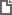 С 1 января 2024 года действуют новые перечни медтоваров, не облагаемых НДС и облагаемых по ставке 10%
Постановление Правительства от 16.09.2023 № 1513

Изменения затрагивают следующие перечни:
- медицинских товаров по ОКПД2, которые облагают НДС по ставке 10%. Так, из раздела II исключили позицию с кодом 32.50.22.130;

- медицинских товаров по ТН ВЭД ЕАЭС, облагаемых НДС по ставке 10%. Среди прочего из раздела II убрали код 3006 91 000 0 и позицию "Парфюмерные, косметические или туалетные средства прочие";

- медицинских товаров, по которым реализация в России и ввоз на ее территорию освобождены от НДС. В частности, для позиции 14 добавили коды по ОКПД2 32.50.22.130, 32.50.22.181, 32.50.22.189.
НДС 2024 : новые освобождения
Постановление Правительства от 21.03.2024 №352 - дополнили перечень технологического оборудования, ввоз которого на территорию РФ не облагается НДС. Действует с 23 марта 2024г. 
В перечень  включили позиции, классифицируемые кодами ТН ВЭД ЕАЭС:
8460 24 900 1 «Автоматическая машина для шлифования вилки, модель ZB/R-SCA 550. Серийный номер 1946, производитель ZB di Codenotti S.r.l.»;
9015 80 110 0 «Морская сейсмическая коса Q-Marine в сборе»
С 1 января 2024 года расширили перечень операций, облагаемых НДС по нулевой ставке
Нулевую ставку НДС применяйте при обмене неисправных (исправных) авиадвигателей, запчастей и комплектующих изделий гражданских самолетов на аналогичные. Чтобы подтвердить нулевую ставку, подайте в инспекцию подтверждающие документы. 
Стоимость запчастей, обмен которых облагается НДС по нулевой ставке, в доходах и расходах по налогу на прибыль не учитывайте (новые пп.67 п. 1 ст. 251, п.48.35 ст. 270 НК).
Подпункт 16.1ункта 1 статьи 164, пункт 15.6 статьи 165 НК, новые пп.67 п.1 ст. 251, п.48.35 ст. 270 НК (введены Законом от 14.11.2023 №538-ФЗ.
Дополнен перечень товаров, длительность производственного цикла изготовления которых составляет свыше 6 месяцев
Постановление Правительства РФ   от 17.08.2024 N 1112 "О внесении изменений в постановление Правительства Российской Федерации от 28 июля 2006 г. N 468"
 Перечень утвержден для целей определения налоговой базы по НДС в соответствии с требованиями пункта 13 статьи 167 НК РФ.
В раздел 1 названного перечня внесены дополнения, включающие: электропечи сопротивления, печи электрошлакового переплава, электропечи индукционные плавильные, краны козловые и полукозловые электрические, краны портальные, комбайны проходческие, щиты проходческие.
Ставки НДС по перевозке пассажиров
Применение ставки НДС 10% по внутренним воздушным перевозкам продлено
Федеральный закон от 21.11.2022 №443-ФЗ - ставка НДС 10% по внутренним авиаперевозкам пассажиров и багажа, при которых пункт отправления или назначения находится в московском регионе, продлена по 31 декабря 2024 года.

Федеральный закон от 27.01.2023 N 6-ФЗ 
Продлено до 1 января 2035 года применение нулевой ставки НДС в отношении услуг по перевозке пассажиров пригородным ж/д транспортом
До 2028 года на внутренние авиаперевозки продлили льготы по НДС
Часть 6 статьи 3 ФЗ от 06.04.2015 №83-ФЗ в ред. Закона № 259-ФЗ
Еще на три года продлили меры поддержки для авиаперевозчиков. Для них действует нулевая ставка НДС при реализации услуг по внутренним воздушным перевозкам, если пункт вылета или назначения находится в Крыму или Севастополе либо на территории Калининградской области или Дальневосточного округа.
Сохранили пониженную ставку 10% для перевозок через аэропорты Московского авиационного узла. 
Для услуг по внутренним перевозкам через пункты, расположенные вне Москвы и Московской области, нулевая ставка НДС действует бессрочно ( пп.4.3 п.1 ст.164 НК).
Новый формат   счета-фактуры
Постановление Правительства РФ от 15.12.2023 №2162 п.2 ,   пп. «б» п.1  Изменений, утвержденных этим Постановлением - стоимость прослеживаемых товаров в счете-фактуре предусмотрена как отдельный показатель пп.19 п.5 ст.169 НК РФ. 
С 18 января 2024 г. он включается в состав реквизитов прослеживаемости.
150
Новый формат  электронного счета-фактуры и УПД
Приказ ФНС от 19.12.2023 №ЕД-7-26/970@ - новый формат электронного счета-фактуры и УПД с графой 14 действует с 9 февраля 2024 года.  Элемент включили в таблицу 5.17 форматов. Он называется «Стоимость товара, подлежащего прослеживаемости, без НДС, в рублях» и обязателен к заполнению.
Новые основания для выставления УПД. Теперь документ можно выставлять не только при реализации, но и при передаче:
— товаров или имущества, которые в том числе являются результатом выполнения работ;
— ТМЦ между компаниями, например на ответственное хранение;
— имущества между филиалами или подразделениями одной компании;
— товаров в рамках агентских договоров.
151
Новый формат  электронного счета-фактуры и УПД
Дополнительные сведения при передаче объектов ОС. 
Новый формат УПД позволяет указать амортизационную группу, код по ОКОФ, который установил продавец, срок полезного использования бывшего в употреблении ОС и пр.
Больше информации о подписантах. 
Появилась возможность привести сведения, которые позволят проверить полномочия сотрудника, подписавшего документ по доверенности. Кроме того, можно указать дату подписания УПД.
Переходный период для нового формата счета-фактуры и УПД
Новые форматы станут обязательными для всех компаний с  1 апреля 2025 года. 
До этой даты новый реквизит в счет-фактуру и УПД можно не включать или не заполнять. Переходный период предусмотрен в приказе ФНС от 19.12.2023г. №ЕД-7-26/970. В этот период действуют оба формата счета-фактуры и УПД, в том числе и старый из приказа ФНС от 19.12.2018 №ММВ-7-15/820.
До апреля 2025 года налогоплательщики  вправе выбрать для работы любой из форматов. 
Письмо ФНС от 26.09.2023 № ЕА-4-15/12314 - если первоначально выставили счет-фактуру или УПД, по старому формату, без графы 14, то исправленный документ составляйте также без этой графы. И наоборот, первоначальный документ в новом формате исправляйте по этому же новому формату.
Обновили форму счета‑фактуры
Постановление  Правительства от 16.08.2024 №1096  - с 1 октября 2024 начнет действовать новая форма счета-фактуры.В документе появится дополнительная графа 14, где нужно указать без НДС стоимость товара, который подлежит прослеживаемости.
Уточнили правила заполнения строк 5 и 5а счета-фактуры
При покупке товаров, работ или услуг на территории России у иностранных продавцов налоговые агенты по НДС в строке 5 счета-фактуры указывают номер и дату платежно-расчетного документа об оплате. В строке 5а счета-фактуры приводят наименование и реквизиты первичного документа, на основании которого продавец выставляет счет-фактуру. Если таких документов несколько, их реквизиты перечисляют через точку с запятой. 
В счетах-фактурах, которые выставили до 1 октября 2024 года, указывать наименование первичного документа не нужно.
В корректировочных счетах при изменении цены прослеживаемых товаров нужно в строке Б (после изменения) отражать новую стоимость товаров без НДС, а в строке А указать данные, которые были до изменения.
154
Корректировочный счет-фактура с 1 октября 2024г.
По новым правилам в графу 14 корректировочного счета-фактуры по строке А (до изменения) переносят данные из графы 14 обычного счета-фактуры. 
В строке Б (после изменения) отражают новую стоимость прослеживаемых товаров без НДС.
В строке В (увеличение) — разница, которая показывает увеличение стоимости прослеживаемых товаров (без НДС) после изменения цены, количества, объема. Показатель рассчитывают как разницу показателей по строкам А и Б графы 14. Если разница окажется отрицательной, указывайте ее с положительным значением.
В строке Г (уменьшение) — разница, которая отражает уменьшение стоимости прослеживаемых товаров (без НДС) после изменения цены, тарифа или количества, объема. Показатель рассчитывают как разницу показателей по строкам А и Б графы 14.
Обновили формы и форматы документов системы прослеживаемости
Приказ ФНС от 11.07.2024 №ЕД-7-15/551 – организации должны по-новому заполнять отчет об операциях с прослеживаемыми товарами. Также изменился формат уведомления о перемещении, ввозе и остатках продукции. В квитанцию о присвоении регистрационного номера партии товаров добавили наименование товара и код товарной номенклатуры внешнеэкономической деятельности.
«Налогоплательщики, осуществляющие операции с прослеживаемыми товарами, обязаны представлять в налоговый орган отчеты об этих операциях и документы с реквизитами прослеживаемости по новым форматам по истечении одного месяца со дня официального опубликования Приказа». 
Теперь: сведения о пунктах назначения доставки и разгрузки прослеживаемых товаров нужно указывать в соответствии с первичным учетным документом;
в отчете нужно отразить код государства ЕАЭС, если через него перевозят товар;
строка «Наименование товара в соответствии с первичным учетным документом» и графа «Наименование товара в соответствии с первичным учетным документом» стали обязательными для заполнения.
В отчет об операциях с прослеживаемыми товарами нужно вносить номер и даты документа, к которому применили корректировку.
Что делать, если прослеживаемых товаров нет в сервисе ФНС
Письмо МФ от 02.08.2024 №СД-4-15/8799 -  не каждый прослеживаемый товар можно проверить через сервис ФНС. Если нужно, чтобы контрагент подтвердил регномер партии товара, запросите у него декларацию на ввоз товаров в Россию.
У ФНС есть специальный сервис по проверке реквизитов прослеживаемости, в т.ч. регномера партии товара (РНПТ). Найти его можно так: nalog.gov.ru > «Сервисы и госуслуги» > «Сведения из реестров» > «Проверка прослеживаемых товаров». Из-за санкций в этот сервис подгружаются данные не обо всех прослеживаемых товарах. 
Власти пытаются защитить российский бизнес от вторичных санкций. В отношении части деклараций на товары, в том числе подлежащих прослеживаемости, сейчас действует особый режим обработки и хранения. Именно поэтому в национальную систему прослеживаемости не поступает часть данных, что не позволяет участникам оборота прослеживаемых товаров проверять корректность указанных в документах РНПТ.
Возвращено право на применение спецрежимов ювелирами, работающими с серебром, и отменена льгота по НДС при продаже физлицам серебряных слитков
Федеральный закон от 23.03.2024 № 48-ФЗ - вернули возможность применения специальных налоговых режимов (УСН, ПСН, АУСН) для налогоплательщиков, которые занимаются производством и/или реализацией изделий из серебра. 
         Установлен порядок перехода таких налогоплательщиков на УСН с 1 января 2024 года (при условии уведомления налогового органа до 31 марта 2024 года) и определены особенности применения НДС в этом случае.
Уплата НДС при продаже товаров через электронные торговые площадки ( маркетплейсы)
ФЗ от 29.05.2024 №100-ФЗ - с 1 июля 2024 года местом реализации товаров компаниями из ЕАЭС через электронные торговые площадки стала РФ, если товар в момент получения его покупателем-физлицом будет в России. Для ИП из ЕАЭС это правило заработает с 1 января 2025 года. 
В НК РФ появилась статья с нюансами исчисления и уплаты НДС при продаже товаров ЕАЭС физлицам через такие площадки (п. 6 ст. 2 закона).
Иностранные продавцы и электронные площадки ЕАЭС встанут на налоговый учет в России (п. п. 5 и 6 ст. 1 закона).
Налогоплательщики вправе заявить к вычету НДС по товарам (работам, услугам), если они участвуют в продаже товаров через электронные торговые площадки в ЕАЭС (п. 5 ст. 2 закона).
Российские продавцы могут возместить НДС за 2023 год и I полугодие 2024 года, который они уплатили в ЕАЭС (ч. 1 ст. 3 закона). Для этого надо выполнить 2 условия: продавец должен уплатить налог из своих денег и не выставлять его покупателям. Вычет можно заявить в декларации за III и IV кварталы 2024 года.
НДС: ФЗ №389-ФЗ от 31.07.2023
С 1 января 2024 года  освобождение от обложения НДС не  применяется к апартаментам. 
Застройщики не вправе применять льготу, предусмотренную для заключенных в соответствии с Законом от 30.12.2004 №214-ФЗ договоров долевого участия в строительстве многоквартирных домов (ДДУ), к строительству помещений, предназначенных для временного проживания (без права на постоянную регистрацию), в том числе апартаментов.
Касается объектов, разрешение на строительство которых получено с 1 января 2024 года.
Льготу можно применять в отношении нежилых помещений – гаражей, машино-мест, входящих в состав многоквартирного дома (пп.23 п.3 ст.149 НК)
Апартаменты
В соответствии с жилищным законодательством апартаменты жилым помещением не признаются, так как они не предназначены для постоянного проживания (ч.2 ст.15 ЖК). А льготы устанавливаются, чтобы способствовать обеспечению граждан жильем. 
Здания, в которых находятся апартаменты, предназначены для размещения офисов или гостиниц. Но при этом в таких помещениях есть все нужные условия для проживания.
Часто застройщики возводят апарт-отели на местах бывших промзон и заводов, где запрещается жилое строительство. Как следствие, им не нужно создавать дополнительную инфраструктуру – строить школы, поликлиники, детсады и пр.
Доля апартаментов в строительных объемах, например в Москве, не превышает 10 процентов.
Поэтому жилье в апартаментах дешевле, чем обычные квартиры, и именно в этом и заключается интерес клиентов к покупке «нежилой» недвижимости.
ФЗ от 27.11.2023 №539-ФЗ
Новый п. 4 ст.151 «Особенности налогообложения при ввозе товаров на территорию РФ»  -  исчислять и платить НДС при ввозе товаров из стран ЕАЭС обязаны организации или ИП, которые выступают в посреднических договорах:
поверенным;
комиссионером;
агентом.

Уплатить налог надо не позднее 20-го числа месяца, следующего за месяцем принятия посредником на учет импортированных товаров.
Поправки действуют с 01.01.2024, но применяются в отношении товаров, которые приняты на учет посредником 01.01.2025 или позже.
Разъяснения МФ по п.4 ст.151 НК
Письмо МФ от 20.03.2024 №03-07-13/1/24930 - комиссионер, агент или поверенный обязан заплатить НДС при ввозе товаров из ЕАЭС (п.4 ст.151 НК). При этом принять налог к вычету вправе собственник товара, то есть доверитель или принципал. Пропишите в договоре обязанность посредника представить документы для вычета НДС. 
Для посредников, которые покупают товар для доверителей, новая обязанность действует с 1 января 2024 года. Уплатить налог нужно не позднее 20-го числа месяца, следующего за месяцем, когда посредник примет импортированные товары на учет. Посредник обязан оформить в том числе налоговую декларацию по косвенным налогам и заявление о ввозе товаров и уплате косвенных налогов (п.20 приложения №18 к Договору об ЕАЭС от 29.0.2014). Но при этом было неясно, кто вправе заявить уплаченный НДС к вычету.
МФ пояснил, что входной НДС по товарам, которые импортированы из стран ЕАЭС, надо вычитать по правилам той страны, где находится покупатель (п.26 приложения №18). По российским правилам такой вычет возможен, если НДС на границе уплачен, а товары приняты к учету и будут использованы в облагаемой налогом деятельности (п.2 ст. 171, п.1 ст. 171 НК). Для этого покупатель товара должен включить в книгу покупок заявление о ввозе товаров (пп.«е» п.6 Правил ведения книги покупок, утв. Постановлением №1137). При этом на заявлении должны быть отметки налоговиков об уплате НДС.
Письмо МФ от 20.03.2024 №03-07-13/1/24930
Для посредников, которые продают товары из ЕАЭС, п.4 ст. 151 НК действует с 1 января 2025 года. Т.о., заявить вычет вправе доверитель или принципал. Для этого нужно получить от посредника копию заявления о ввозе товаров и документы, которые подтверждают уплату налога. А также принять к учету сами товары.
Ведь посредник не становится налоговым агентом в смысле ст. 161 НК, когда можно принять к вычету уплаченный налоговым агентом НДС. Кроме того, посредник в принципе не может использовать чужой товар в деятельности, которая облагается НДС. Фактически налог уплачен за счет доверителя, поэтому право на вычет сохраняется за ним.
Еще до поправок при ввозе товаров на территорию России нередко НДС уплачивал посредник, а не доверитель. Минфин и тогда разъяснял, что право на вычет есть только у принципала. Для этого достаточно принять товары к учету и предъявить документы об уплате НДС агентом – письмо  от 04.09.2018 №03-07-08/69231. 
Желательно заранее включить в договор с посредником обязанность представить копию заявления и платежных документов и срок их передачи.
Ввоз товаров из ЕАЭС - особенности заполнения  документов для комиссионеров
Письмо ФНС от 04.04.2024 №СД-4-3/3936 - с 1 января 2024 года изменился порядок уплаты НДС для комиссионеров (поверенных и агентов) при ввозе товаров в РФ из государств - членов ЕАЭС:  при ввозе такой продукции налог исчисляют и уплачивают  комиссионеры по договорам комиссии с покупкой товаров для комитента. Вычет налога делают комитенты после принятия на учет товаров. Оформление документов: при заполнении заявления комиссионер должен указать:
в строке 02 раздела 1 – себя;
в строке 05 раздела 1 – номер и дату договора, контракта или спецификации;
 в разделе 3 – ничего.
Ввоз товаров из ЕАЭС -  заполнение  документов  комиссионером
Часть 1 журнала учета комиссионер заполняет в разрезе комитентов: 
в графе 3 нужно отметить код вида операции 01;
графе 4 – номер и дату регистрации заявления;
графе 8 – наименование комитента;
графе 9 – ИНН и КПП комитента;
графе 14 – суммарную налоговую базу для каждого комитента;
графе 15 – сумму НДС, которую заплатили при ввозе товаров для каждого комитента.
В части 2 журнала учета комиссионер отражает:  
в графе 3 – код вида операции 01;
графе 4 – номер и дату регистрации заявления;
графе 8 – наименование продавца;
графе 9 – ничего;
графе 14 – итоговую налоговую базу;
графе 15 – итоговую сумму НДС.
Ввоз товаров из ЕАЭС -  заполнение  документов  комитентом
В книге покупок комитент указывает: 
в графе 2 – код вида операции 46;
графе 3 – номер и дату регистрации заявления с отметкой об уплате налога;
графах 11 и 12 – наименование и ИНН/КПП комиссионера;
графе 14 – налоговую базу в части стоимости товаров конкретного покупателя;
графе 15 – сумму НДС к вычету в текущем налоговом периоде.
Аналогично заполняют документы  поверенные (агенты) и доверители (принципалы).
Особый порядок исчисления НДС
Федеральный закон от 19.12.2023 № 612-ФЗ
    С 1 апреля 2024 года при реализации автомобилей, приобретенных у продавца, который определял налоговую базу по НДС по правилам  п. 5.1 ст. 154 НК РФ (приобретал у физического лица, не являющегося плательщиком НДС), определять налоговую базу по НДС как разницу между продажной ценой с учетом НДС и покупной ценой с учетом НДС, предъявленного налогоплательщику (п.5.2 ст.154 НК РФ).
Информация ФНС: "Как регистрировать счета-фактуры в книге продаж при реализации б/у автомобилей и мотоциклов со II квартала 2024 года"
ФНС даны разъяснения, касающиеся составления и регистрации счетов-фактур в книге продаж при реализации б/у автомобилей и мотоциклов, купленных у физлиц
 По  новым правилам  определения налоговой базы при первой и последующих продажах таких транспортных средств, рекомендуем составлять счета-фактуры в порядке, установленном п. 5.1 ст. 154 НК.
При регистрации счета-фактуры в книге продаж в графе "2" следует указать код вида операции "47". Счета-фактуры, полученные покупателем от продавца, в книге покупок не регистрируются.
НДС 2022-2024
Федеральный закон от 21.11.2022 №443-ФЗ  - от НДС освободили безвозмездную передачу не облагаемого НДФЛ (п.93 с.217 НК РФ) дохода в виде имущества мобилизованным и контрактникам, членам их семей (п.п.40 п.2 ст.149 НК РФ).     Изменения распространяются на отношения с 1 января 2022 года.
В перечне таких физических лиц поименованы:
-   лица, призванные на военную службу по мобилизации в ВС РФ или проходящие военную службу по контракту, заключенному в соответствии с п. 7 ст. 38 ФЗ от 28.03.1998 № 53-ФЗ «О воинской обязанности и военной службе»;
  - лица, заключившие контракт о пребывании в добровольческом формировании (о добровольном содействии в выполнении задач, возложенных на ВС РФ);
-  лица, проходящие военную службу в ВС РФ по контракту или находящихся на военной службе в войсках национальной гвардии РФ, воинских формированиях и органах, указанных в п. 6   ст. 1 ФЗ от 31.05.1996 № 61-ФЗ «Об обороне»;
   - лицам, являющимся членам семей вышеуказанных физических лиц при условии, что такое имущество получено с связи с участием их родственников в специальной военной операции.
ИФНС запросила штатное расписание в рамках камералки по НДС. Суд признал требование правомерным
Постановление АС Московского округа от 19.06.2024 № А41-86719/2023 ( в пользу налоговой) - инспекция сама решает, какой документ запросить в ходе налоговой проверки декларации по НДС, и не должна ограничиваться запросом счетов-фактур и первичных документов. Так решил суд.
Компания представила декларацию по НДС за 4-й квартал. В ходе камеральной проверки декларации инспекция истребовала у компании штатное расписание с указанием Ф. И. О. сотрудников и должностей. В ответ на требование компания пояснила, что штатное расписание не относится к документам, имеющим отношение к вычету НДС, и не представила его. Инспекция оштрафовала компанию по  ст.126 НК за отказ представить документ. Компания  обжаловала штраф в суде.
Суд в первой инстанции поддержал компанию: инспекция при проверке декларации может истребовать не любые документы, а только те, которые относятся к исчислению налогов. Инспекция не доказала, что штатное расписание компании связано с исчислением налогов.
Кроме того, компания составляла штатное расписание по унифицированной форме Т-3, утвержденной постановлением Госкомстата от 05.01.2004 №1. В этой форме нет графы с Ф. И. О. и другими персональными данными сотрудников. При этом всю необходимую информацию инспекция может получить из отчетности, которую представляет компания в инспекцию по своим работникам. Например, из справок о доходах и суммах НДФЛ, расчета 6-НДФЛ.
ИФНС запросила штатное расписание в рамках камералки по НДС. Суд признал требование правомерным
Апелляция и кассация встали на сторону ИФНС. Основания: 
1. в рамках камеральной проверки декларации по НДС налоговая может истребовать не только счета-фактуры и первичку, но и иные документы, относящиеся к спорным операциям (п.8.1 ст.88 НК). А компания не вправе оценивать целесообразность запроса инспекцией какого-либо документа - определения ВС 14.07.2017 №305-КГ17-8306, №310-КГ17-3551. В данном случае штатное расписание требовалось, чтобы проверить реальность исполнения муниципального контракта. 
2. инспекторы не обязаны ограничиваться формальными условиями для принятия компанией сумм НДС к вычету. В спорах по уплате НДС они должны установить обстоятельства, которые, по их мнению, имеют значение для правильного разрешения дела - определения КС от 18.04.2006 ;87-О, от 16.11.2006 №467-О.
3. компания не доказала, что у инспекции уже была вся нужная информация по штатным работникам. Налоговики направили требование с запросом документов за день до окончания срока сдачи сведений о доходах работников. Когда отчетность реально была сдана в инспекцию, компания не сообщила.
НДС
Ст. 167 НК «Момент определения налоговой базы по НДС»:  
при выполнении работ - письмо  МФ от 27 сентября 2019 г. N 03-07-11/74445 - в целях определения момента определения налоговой базы по НДС днем выполнения работ следует признавать дату подписания акта сдачи-приемки работ заказчиком.
при оказании услуг – письмо МФ от  1 февраля 2019 г. N 03-07-11/5795 – на наиболее раннюю из дат: дату получения предварительной оплаты (частичной оплаты) либо на дату подписания исполнителем акта оказанных услуг.
Обеспечительный платеж - письмо МФ от 11 февраля 2019 г. N 03-07-11/8176 - если денежные средства, полученные организацией, не связаны с оплатой реализованных товаров (работ, услуг), то такие денежные средства налогообложению налогом на добавленную стоимость не подлежат.
Штрафные санкции по хозяйственным договорам
Письмо МФ от 30 октября 2014 г. N 03-03-06/1/54946 - суммы неустойки как ответственности за просрочку исполнения обязательств, полученные обществом от контрагента по договору, не связаны с оплатой товара в смысле упомянутого положения ст.162 НК, поэтому обложению налогом на добавленную стоимость не подлежат –Постановление Президиума Высшего Арбитражного Суда Российской Федерации от 05.02.2008 N 11144/07 в отношении спора между налоговым органом и ОАО "Волжское нефтеналивное пароходство "Волготанкер" по вопросу обложения налогом на добавленную стоимость сумм, полученных обществом за просрочку исполнения обязательств контрагента.
Проценты по коммерческому кредиту
Письмо МФ от 17 июня 2014 г. N 03-07-15/28722 - на основании пп.15 п.3 ст.149 НК проценты по займам освобождены от налогообложения налогом на добавленную стоимость, суммы процентов, уплачиваемых покупателем - налоговым агентом при покупке в рассрочку имущества казны, не включаются в налоговую базу по налогу на добавленную стоимость и не подлежат налогообложению этим налогом.
Определение ВАС РФ от 1 ноября 2012 г. N ВАС-14084/12, проценты, начисленные на сумму денежных средств, по уплате которой предоставляется рассрочка, являются платой за коммерческий кредит, а не за реализацию имущества, в связи с чем не являются доходом от реализации этого имущества, а относятся к внереализационным доходам, не связанным с реализацией, и не являются объектом обложения налогом на добавленную стоимость.
Безвозмездная передача товаров, работ и услуг
Передача неотделимых улучшений по окончании договора аренды облагается НДС, т.к. является реализацией - определение ВС РФ от 20.04.2022 № 310-ЭС22-4271
Услуги по предоставлению имущества во временное пользование (аренду), оказываемые организацией на безвозмездной основе по договорам с физлицами, облагаются НДС - письмо Минфина России от 12.11.2021 N 03-07-11/91447.
Товары, безвозмездно переданные работникам в качестве ценных подарков, облагаются НДС - письмо Минфина России от 15.10.2021 N 03-01-10/83519. 
Передача детям сотрудников в качестве подарков товаров, как произведенных обществом, так и приобретенных у третьих лиц, облагается НДС - письмо Минфина России от 16.12.2021 N 03-07-11/102497.
Безвозмездная передача подарочного сертификата облагается НДС - письмо Минфина России от 14.03. 2022 г. N 03-07-11/18542
Передача товаров будущим покупателям для тестирования не облагается НДС
Письмо МФ от 04.03.2024 №03-07-11/18971 - компания предоставила потенциальному покупателю образцы своего товара для тестирования его пригодности.
НДС облагается реализация товаров, то есть передача права собственности на них на возмездной или безвозмездной основе.
Таким образом, если при передаче потенциальным покупателям образцов товара для проведения ими тестирования перехода права собственности на эти образцы не происходит, то объект налогообложения НДС не возникает.
Премии поставщиков — не бесплатный товар
Постановление АС СКО от 06.08.2024 по делу № А63-16421/2021 ( в пользу налогоплательщика):  налоговики потребовали восстановить НДС с премии в форме зачета. Но премии за определенный объем закупки продовольственных товаров по закону не изменяют цену товаров.
Поставщики начисляли фармкомпании премии за определенный объем закупки. По условиям договоров поощрительные выплаты не влияли на цену товаров. Бонусы предоставляли в форме зачета. Они уменьшали задолженность компании перед поставщиками.
По результатам камералки налоговики высказали претензии: раз продавцы частично освободили организацию от оплаты, значит, она получила часть товара бесплатно. То есть бонусы — это безвозмездная передача того товара, который не оплатила компания. А по бесплатному товару организация не имела права заявлять вычет, поэтому должна восстановить НДС в данной части. Компания настаивала: бесплатной передачи товара не было.
Вначале суды разделили позицию инспекции, но компания добилась пересмотра дела. При повторном рассмотрении она выиграла в апелляционной инстанции и кассации
Ошибки в счете-фактуре
Письмо МФ от 20 февраля 2019 г. N 03-07-11/10765 - согласно абзацу второму п.2 ст.169 НК  ошибки в счетах-фактурах, не препятствующие налоговым органам при проведении налоговой проверки идентифицировать продавца, покупателя товаров (работ, услуг), имущественных прав, наименование товаров (работ, услуг), имущественных прав, их стоимость, а также налоговую ставку и сумму налога, предъявленную покупателю, не являются основанием для отказа в принятии к вычету сумм налога.
Право на вычет
Письмо МФ от 14 февраля 2019 г. N 03-07-11/9305 -  о вычете НДС по услугам, принятым на учет в сентябре, по сч.-ф ,  выставленному 5 октября и полученному до 25 октября: 
вычет налога на добавленную стоимость по услугам, принятым на учет в сентябре, по cч-ф, выставленному 5 октября и полученному до 25 октября, в налоговом периоде, в котором товары приняты на учет, не противоречит налоговому законодательству.
НДС и чек ККТ
Письма МФ от 25 июня 2020 г. N 03-07-09/54634 «О вычете НДС при приобретении бензина на АЗС» и от 16 ноября 2021 № 03-07-11/92493 -  особенности вычета сумм НДС в отношении товаров, приобретаемых в организациях розничной торговли, Кодексом не предусмотрены. Суммы налога на добавленную стоимость по приобретенному бензину на АЗС без наличия счетов-фактур к вычету не принимаются.
Постановление Президиума ВАС РФ от 13.05.2008г. №17718/07 -  при приобретении товаров (работ, услуг) в розницу за наличный расчет право на вычет можно подтвердить иными документами, например кассовым чеком.
Определение КС РФ от 02.10.2003 N 384-О - что счет-фактура не является единственным документом для предоставления налогоплательщику налоговых вычетов по налогу на добавленную стоимость. Вычеты могут предоставляться и на основании иных документов, подтверждающих уплату данного налога.
Судебная практика по чекам ККТ и НДС
Постановление АС Поволжского округа от 03.04.2023 по делу N А12-1198/2022
Налоговики посчитали незаконным вычет НДС, который организация применяла по кассовым чекам на покупку бензина на АЗС. Кассация с таким подходом не согласилась. Суд сослался на позицию КС РФ и мнение ВАС РФ.  Они говорили, что счет-фактура не единственный документ, по которому можно принять налог к вычету. Когда его нет, основанием могут служить и иные документы.
В чеках на покупку ГСМ отдельной строкой был выделен  НДС. Подотчетные лица сдавали  на склад все приобретенные за наличность ценности и оформляли авансовые отчеты, прилагая документы, которые обосновывали расходы. Значит, организация использовала бензин в предпринимательской деятельности и все условия для вычета соблюдала.
Нельзя дробить вычеты НДС, если купили основное средство
Письмо МФ от 01.11.2023 №03-07-11/104317 -  вычеты НДС по ОС или НМА компании могут заявлять только в полной сумме после их принятия на учет. Делить входной налог по одному счету-фактуре и предъявлять в разных налоговых периодах нельзя.  А вот перенести вычет и отразить его в декларации по НДС за любой последующий налоговый период закон не запрещает. Главное — уложиться в выделенные на это три года (п.2  ст. 171, п.1.1 ст. 172 НК, письма МФ от 09.08.2019 №03-07-08/60395, от 04.09.2018 №03-07-11/63070).
Если не  хотите  показывать НДС к возмещению, то  переносите вычеты в полной сумме. Например, если покупаете несколько дорогостоящих ОС, НДС по одному из них можете принять к вычету сразу, а по остальным перенести на следующие налоговые периоды.
Есть вычеты, которые нельзя переносить на будущее (п. 1.1 172 НК, п.3-14 ст. 171 НК): вычет НДС по расходам на командировки, вычет с полученного аванса.
Вычет НДС по основным средствам можно дробить на части
Применение вычетов НДС — право, а не обязанность налогоплательщика. 
В связи с этим суды отмечают, что нормы п.1 статьи 172 НК не обязывают принимать всю сумму налога к вычету единовременно или не запрещают принимать НДС по основным средствам к вычету частями- постановления арбитражных судов Северо-Кавказского округа от 18.06.2020 №Ф08-2005/2020, Центрального округа от 12.12.2019 №Ф10-5630/2019, Поволжского округа от 10.06.2015 №ф06-24390/2015.
Официальной позиции ФНС по данному вопросу пока нет. Если не готовы спорить с инспекторами, вычеты НДС по приобретенным основным средствам безопаснее не дробить на части.
В какой момент принять к вычету НДС: когда отразили основное средство на счете 08 или 01
Входной НДС примите к вычету в течение трех лет с момента, когда отразили приобретенное имущество на счете 08 «Вложения во внеоборотные активы».
Право на вычет НДС не зависит от того, на каком счете учли актив, главное — принять его к учету. Поэтому по имуществу, которое включите в состав основных средств только в будущем, вычет заявите в квартале, когда оприходовали его на счете 08, или в течение следующих трех лет. Такой порядок распространяется в т.ч. и на вычет входного НДС, предъявленного подрядчиками при проведении капитального строительства ( п.2 ст.171, абз. 2 и 3 п.1 ст.172 НК).
 Аналогичные разъяснения есть в письмах МФ от 17.07.2019 №03-07-10/53067, 18.11.2016 №03-07-11/67999. Правомерность такого подхода подтверждают суды -  определения ВАС от 25.02.2020 №307-ЭС19-28236, от 07.11.2013 №ВАС-10042/09.
Трехлетний срок, отпущенный для возмещения НДС п.2 ст. 173 НК, нужно отсчитывать именно с даты отражения стоимости объекта на счете 08. Если между этой датой и датой включения объекта в состав основных средств (отражение на счете 01) прошло более трех лет, организация теряет право на вычет НДС - определение ВС от 21.09.2015 №309-КГ15-11146.
При выплате дивидендов недвижимостью не надо восстанавливать НДС по ней
Письмо МФ от 19.03.2024 №03-07-11/24816 - восстанавливают НДС по ОС тогда, когда оно начинает использоваться в необлагаемой деятельности. Передача ОС в счет дивидендов – это облагаемая операция. Поэтому и восстанавливать НДС не надо.
При выплате дивидендов недвижимым имуществом право собственности на него переходит к участнику общества. Поэтому передача недвижимости в счет выплаты дивидендов является объектом налогообложения НДС.
А восстановление НДС с недвижимости частями в течение 10 лет по  ст.171.1 НК предусмотрено в том случае, когда компания меняет назначение эксплуатируемых объектов недвижимости, и они начинают использоваться в дальнейшей деятельности для производства и реализации товаров, не облагаемых НДС.
То есть при передаче недвижимости в счет дивидендов восстанавливать НДС не надо, но надо заплатить НДС с такой передачи.
186
Налоговая отказала в вычете НДС по услугам питания и суд поддержал
Постановление АС ДО от 06.02.2024 по делу № А73-907/2023 - у организации была столовая, где питались сотрудники и представители сторонних организаций. Заключен договор на услуги по организации питания. Налогоплательщик не вел персонифицированный учет затрат по питанию своего персонала и работников сторонних организаций. Это не позволило определить налоговую базу при оказании услуг привело к отказу в вычете НДС
Питание работников сторонних организаций не обусловлено технологическим процессом, с деятельностью плательщика не связано и это не мера по обеспечению нормальных условий труда. Суды согласились с налоговой. 
Ошибки компании: передачу услуг питания подрядчикам организация не оформила, объекта обложения НДС нет;
для вычета нужны документы, которые подтверждают использование товара/услуг в облагаемой НДС деятельности;
при предоставлении питания как своим работникам, так и сторонним без персонифицированного учета невозможно подтвердить стоимость услуг питания по каждому получателю;
не было внутренних документов о порядке определения стоимости питания, калькуляции стоимости питания.
Импорт товаров
Ввоз (импорт) товаров на территорию РФ является объектом обложения (п.п.4 п.1 ст.146 НК РФ). 
НДС при ввозе товаров из стран, не входящих в ЕАЭС, уплачивается таможенным органам, из стран ЕАЭС- налоговым органам. 
Налог уплачивается покупателем независимо от режима налогообложения. 
Перечень освобождений, когда НДС не платится при ввозе, установлен ст.150 НК РФ (п.4 с.54 ТК ЕАЭС). 
При ввозе товаров на территорию РФ применяются налоговые ставки в размере 10% и 20% (п.5 ст. 164 НК РФ)
Экспорт товаров, работ, услуг
Подтверждение ставки НДС 0% при экспорте товаров ( р.,у.) 
П.15 ст.165НК - подтвердить ставку 0% необходимо перечнем документов, который определен ст.165 НК РФ и зависит от таможенного режима и используемого транспортного средства. Вместо документов налогоплательщик может представить в налоговый орган реестр сведений в электронном виде (кроме экспорта в страны ЕАЭС). 
П.10 ст.165НК - при подтверждении экспорта товаров в страны ЕАЭС можно представить реестр заявлений в электронном виде вместо заявлений на бумаге. Документы для подтверждения нулевой ставки необходимо представлять одновременно с налоговой декларацией .  
П.9 ст.167НК - декларация с данными по экспортной сделке представляется по итогам того периода, в котором собрали все подтверждающие экспорт документы .
Подтвердить нулевую ставку при экспорте можно с помощью сервиса ФНС
Информация ФНС России от 20.04.2023
В промышленную эксплуатацию ввели сервис "Офис экспортера". С его помощью можно быстро сформировать электронный реестр документов для подтверждения нулевой ставки НДС при экспорте, а также перечень заявлений о ввозе товаров и уплате косвенных налогов;
- подготовить обязательные электронные реестры деклараций на товары для экспресс - грузов или реестры таможенных деклараций CN 23 в случае отправки товаров международными почтовыми отправлениями; 
 - получить информацию по НДС в сфере внешнеэкономической деятельности. Если нужных сведений нет в ответах на часто задаваемые вопросы, их можно запросить у инспектора через интерактивный сайт.
Для авторизации в сервисе нужно использовать логин и пароль или электронный сертификат, по которым входят в личный кабинет.
C 2024г. реестры нужно будет подавать только в электронном виде.
.
Сервис "Офис экспортера» для упрощения подтверждения нулевой ставки НДС
В эксплуатацию запущен сервис "Офис экспортера"      
     Создание документа осуществляется в 4 этапа:
1. Общая информация
2. Формирование кодов операции
3. Расчет налоговой базы
4. Формирование реестра
     Ответы на часто задаваемые вопросы сгруппированы по вопросам:
- вопросы по проведению камеральной проверки;
- формирование экспортных документов;
- подтверждение ставки 0%;
- сроки и представление в налоговый орган документов.
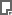 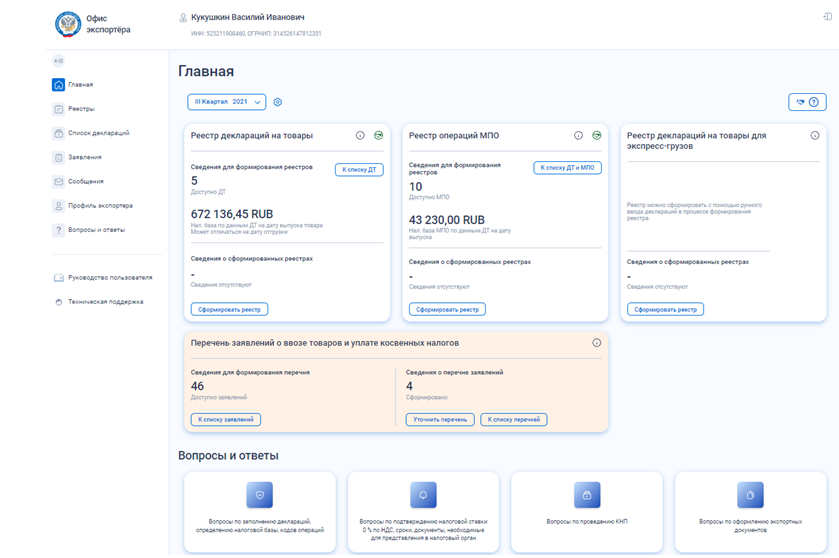 Электронные сервисы ФНС России
Проверка факта поступления от ФТС России сведений по документам, необходимым для подтверждения обоснованности применения налоговой ставки 0 процентов НДС (освобождения от уплаты акцизов).
 В сети Интернет адрес https://service.nalog.ru/customchk/
     Для получения информации необходимо заполнить поисковые реквизиты:
 номер таможенной декларации;
 вид таможенной процедуры;
 ИНН лица, ответственного за финансовое урегулирование
Электронные сервисы ФНС России
Проверка наличия заявления о ввозе товаров и уплате налогов
Сервис позволяет получить информацию о поступлении электронной копии Заявления о ввозе товаров и уплате косвенных налогов из налоговых органов страны импортёра (заявителя) в налоговые органы страны-экспортёра Евразийского экономического союза (ЕАЭС). В сети Интернет адрес http://service.nalog.ru/blr1.do
Информация предоставляется как по Заявлениям российских импортёров (их получение налоговыми органами других государств-членов ЕАЭС), так и по Заявлениям импортёров из этих государств, полученных налоговыми органами РФ.
Для получения информации необходимо заполнить поисковые реквизиты Заявления:
-  № и дату регистрационного заявления, присвоенного налоговым органом;
-  идентификационный код (номер) импортера;
-  страну продавца.
Подтверждение ставки НДС 0% экспортерами: опубликованы формы реестров
Приказ ФНС России от 26.12.2023 N ЕД-7-15/1003@ - с I июля 2024 года нулевую ставку НДС при экспорте товаров надо подтверждать  электронными реестрами. Для этого ФНС утвердила:
- реестр сведений из деклараций на товары (полных деклараций на товары), контрактов, договоров, предусмотренный пп.1 п.1, п.2 ст.165 НК РФ;
- реестр сведений из деклараций на товары, транспортных, товаросопроводительных или иных документов, контрактов, договоров, предусмотренный пп.2 п.1, п.2.1 ст.165 НК РФ;
- реестр сведений из деклараций на товары, контрактов, договоров, предусмотренный пп.4 п.1, п.2 ст.165 НК РФ;
- реестр сведений из деклараций на товары либо таможенных деклараций СN 23,  предусмотренный пп.5 п.1 ст.165 НК РФ;
- реестр сведений из деклараций на товары для экспресс-грузов, предусмотренный пп.6 п.1 ст.165 НК РФ.
Документ содержит также порядок заполнения форм и форматы их подачи.
НДС 0% при экспорте услуг и работ
Приказ ФНС от 14.03.2024 №ЕД-7-15/202 -  утвердили формы реестров,  которые должны представлять перевозчики и те, кто оказывает связанные с экспортом услуги и работы. 
Формы надо применять с 1 июля 2024г. 
В приказе также есть порядок заполнения форм и форматы их подачи.
Экспорт
Расчет налоговой базы при экспорте товаров, работ и услуг, если выручка в иностранной валюте

 Налоговая база при реализации товаров (работ, услуг), предусмотренных п. 1 ст. 164  НК РФ, в случае расчетов по таким операциям в иностранной валюте определяется в рублях по курсу ЦБ РФ на дату отгрузки (передачи) товаров (выполнения работ, оказания услуг).
НДС по ставке 0% с 2024 года
ФЗ от 19.12.2022 №549-ФЗ - с 2024 года упростили порядок подтверждения нулевой ставки НДС при экспорте
С 1 января 2024 года:
не нужно представлять в налоговые органы контракта (договора) для подтверждения ставки 0% при экспортных операциях;
обязанность подтверждать ставку 0% при экспортных операциях только электронными реестрами сведений из документов, включая контракт;
отменяется требование о наличии отметки таможни «погрузка разрешена» на поручении на погрузку при вывозе товаров морским транспортом;
при неподтвержденном экспорте налоговую базу нужно определять на последнее число квартала, в котором истекают 180 календарных дней.
Как подтвердить ставку НДС 0% при экспорте, если цену товаров изменили после их выпуска
Письмо Минфина России от 12.01.2023 N 03-07-08/1346 - если таможенную декларацию уже оформили, товар выпустили, документы на отгрузку выписали, то при изменении цены товаров надо подать в налоговую дополнительные документы. 
Помимо контракта продавец представляет соглашение с покупателем об изменении цены. 

 Если произошло изменение цены после декларирования, то корректировка налоговой базы при изменении цены по подтвержденному экспорту отражается в разделе 4 стр.090-110 и по неподтвержденному в разделе 6 стр.110-150 в периоде изменения, т.е. без предоставления уточненных деклараций.
Как посчитать НДС и налог на прибыль при валютной сделке
Письмо МФ от 13.06.2023 №03-07-11/54244 - как определить сумму налога на прибыль и НДС, если договор заключили не в рублях, а в иностранной валюте,  когда компания отгружает товары без предоплаты. 
Продавец и покупатель договорились, что оплата товаров будет посчитана в инвалюте. При этом покупатель расплатится с продавцом в рублях в сумме по курсу иностранной валюты, увеличенной на процент.
В таком случае стоимость товаров при отгрузке нужно пересчитать в рубли по курсу ЦБ без увеличения на процент. 
Курсовые разницы, которые возникнут в налоговом учете, списывают по мере прекращения обязательств.
Что касается налога на добавленную стоимость, то курсовые разницы, которые возникают у продавца при последующей оплате товаров, необходимо включать в состав внереализационных доходов или расходов.
В счете-фактуре компании-продавцу понадобится отразить следующее. В графе 5 — стоимость товаров без НДС в рублях исходя из стоимости в иностранной валюте, пересчитанной в рубли по курсу ЦБ на дату отгрузки. А в графе 8 продавец покажет сумму налога, начисленную на стоимость отгруженных товаров из графы 5.
Потери товаров при экспорте
Письмо Минфина России от 24.05.2019 № 03-07-08/37729  -  потери товаров при экспорте 
Нулевая ставка НДС применяется в отношении стоимости товаров, фактически вывезенных с территории РФ в таможенной процедуре экспорта, в количестве, отраженном в декларации. 
Если потери товаров, при транспортировке превышают нормы естественной убыли, то в отношении указанных товаров применяется ставка в размере 10 (20) процентов. 
Налог подлежит уплате в бюджет за тот налоговый период, на который приходится дата отгрузки товаров, с правом на вычет соответствующих сумм налога.
Налоговый вычет при экспорте
Вычет предусмотрен в том периоде, в котором у налогоплательщика выполнены все условия для вычета и он отражает экспортную операцию в декларации (п.3 ст.172 НК РФ). Вычеты отражаются в разделе 4 и 6 декларации по НДС . 
При экспорте «несырьевых» товаров начиная с 01.07.2016 вычет заявляется в общеустановленном порядке в любом из налоговых периодов в течении 3-х лет с даты принятия товаров (работ, услуг) к учету в разделе 3 декларации по НДС (п. 1.1 п. 3 ст. 172 НК РФ ). 
Перечень «сырьевых» товаров установлен п.10 ст.165 НК РФ. 
Коды товаров утверждены постановлением Правительства РФ от 18.04.2018 N 466.
Налог на прибыль и НДС по неподтвержденному экспорту
НДС по неподтвержденному экспорту можно учесть в составе прочих расходов (пп.1 п.1 ст.264 НК РФ, письмо  МФ от 27.07.2015 №03-03-06/1/42961,  Постановление  Президиума ВАС РФ от 09.04.2013 N 15047/12).
В расходах запрещено учитывать только тот НДС, который предъявлен покупателю (п.19 ст.270 НК РФ).
В случае неподтвержденного экспорта вы не предъявляете НДС покупателю, поскольку гл.21 НК РФ этого не предусматривает, а уплачиваете его из собственных средств (п.9 ст.165 НК РФ). Значит, правила п.19 ст.270 НК РФ здесь не применяются.
Включить НДС в состав прочих расходов нужно в том отчетном (налоговом) периоде, когда истекли 180 дней на подтверждение нулевой ставки НДС по экспорту (п.9 ст.165, пп.1 п.1 ст.264 НК РФ, Письмо  ФНС России от 24.12.2013 N СА-4-7/23263).
Международная перевозка груза
Транспортно-экспедиционные услуги, оказываемые на основании договора транспортной экспедиции при организации международной перевозки, облагаются НДС по нулевой ставке (пп. 2.1 п. 1 ст. 164 НК РФ).
Налогоплательщик вправе отказаться от применения нулевой ставки НДС. 
Тогда налогообложение производится по ставке 20 процентов (п. п. 3, 7 ст. 164 НК РФ). Отказ от нулевой ставки осуществляется в порядке, установленном п. 7 ст. 164 НК РФ.
Экспедитор, который не представит подтверждающие нулевую ставку документы в определенный срок, должен уплатить НДС со стоимости оказываемых услуг по ставке 20 процентов (п. 9 ст. 165 НК РФ). 
Моментом определения налоговой базы по НДС в таком случае является день оказания услуг (пп. 1 п. 1, п. 9 ст. 167 НК РФ).
Транспортировка грузов по России - ФЗ от 22.04.2024 №92-ФЗ
Ставка НДС для транзитных перевозок внутри РФ составит 20%
Ставка для внутренней перевозки. До 1 июля 2024г. заказчик-экспортер мог требовать от перевозчика цену на услуги по перевозке без НДС. А перевозчики отказывались, ссылаясь  на письма МФ от 10.07.2020 №03-07-08/60602, от 11.03.2021 №03-07-08/17207: «Применение нулевой ставки НДС при оказании услуг по перевозке товаров в границах территории РФ подпунктом 2.1 и иными подпунктами пункта 1 статьи 164 НК не предусмотрено. В связи с этим такие услуги облагаются налогом на добавленную стоимость по ставке в размере 20% на основании пункта 3 статьи 164 Кодекса».
Но заказчик вправе был настаивать, опираясь на  п.18 постановление Пленума ВАС от 30.05.2014 №33- когда применяют нормы пп.2.1 п.1 статьи 164 НК. Если пункты отправления и назначения груза находятся в России, но перевозка — это этап международной перевозки товаров, то она облагается НДС по ставке 0%.
Для применения ставки 0% в данном случае неважно:
кто привлекает перевозчика — экспедитор или сам грузоотправитель;
сколько всего перевозчиков участвуют в международной перевозке грузов.
Транспортировка грузов по России - ФЗ от 22.04.2024 №92-ФЗ
С 1 июля 2024г. ставка 0 процентов по НДС не  распространяется на услуги по перевозке товаров и транспортно-экспедиционные услуги организаций и предпринимателей при одновременном выполнении следующих условий (пп.2.1 п.1 ст.164 НК):  
перевозка ведется только между пунктами на территории России;
организация или предприниматель не указаны в транспортных, товаросопроводительных или иных документах, которые подтверждают вывоз или ввоз товара за территорию России в качестве одного из перевозчиков.
Транспортировка грузов по России - ФЗ от 22.04.2024 №92-ФЗ
Таможенная отметка. Нулевая ставка НДС предусмотрена для транспортно-экспедиционных услуг, а также услуг по предоставлению железнодорожного подвижного состава или контейнеров, оказываемых российскими контрагентами, для перевозки железнодорожным транспортом экспортируемых товаров при условии, что пункты отправления и назначения находятся в России (пп.2.7 п.1 ст.164 НК).
Но воспользоваться ставкой в 0% можно было, только если на перевозочных документах проставлены отметки таможенников. Это транспортные, товаросопроводительные документы, которые подтверждают, что товар помещен под таможенную процедуру экспорта, реэкспорта или таможенного транзита. С 1 июля этого условия в Налоговом кодексе больше нет.
Международные перевозки -ФЗ от 22.04.2024 №92-ФЗ
С 1 апреля 2025 года. 
Упростили порядок подтверждения нулевой ставки НДС при международной перевозке товаровНалогоплательщики для подтверждения нулевой ставки НДС подают в налоговую инспекцию электронный реестр сведений из перевозочных документов вместо копий документов с отметками таможни. Это касается: 
транспортно – экспедиционных услуг; 
услуг по предоставлению железнодорожного подвижного состава и контейнеров;
услуг по международной перевозке товаров  железнодорожным транспортом.
Также установили сроки подачи новых видов электронных реестров и порядок истребования инспекцией документов, сведения из которых есть в таких реестрах
Для перевозки поездом действуют старые правила
Изменения не распространяют новую ставку на международные перевозки железнодорожным транспортом. При перевозке груза на поезде действуют прежние правила и прежние меры предосторожности. 
Перевозчикам следует использовать нулевую ставку НДС, даже если они фактически оказывают услуги только на отрезке пути, находящемся на территории России. 
Покупателям же стоит внимательно проверять документы, чтобы не уплачивать лишний налог. В счетах-фактурах за услуги перевозки железнодорожным транспортом по территории России, оказанные как часть международной перевозки, должна использоваться нулевая ставка НДС
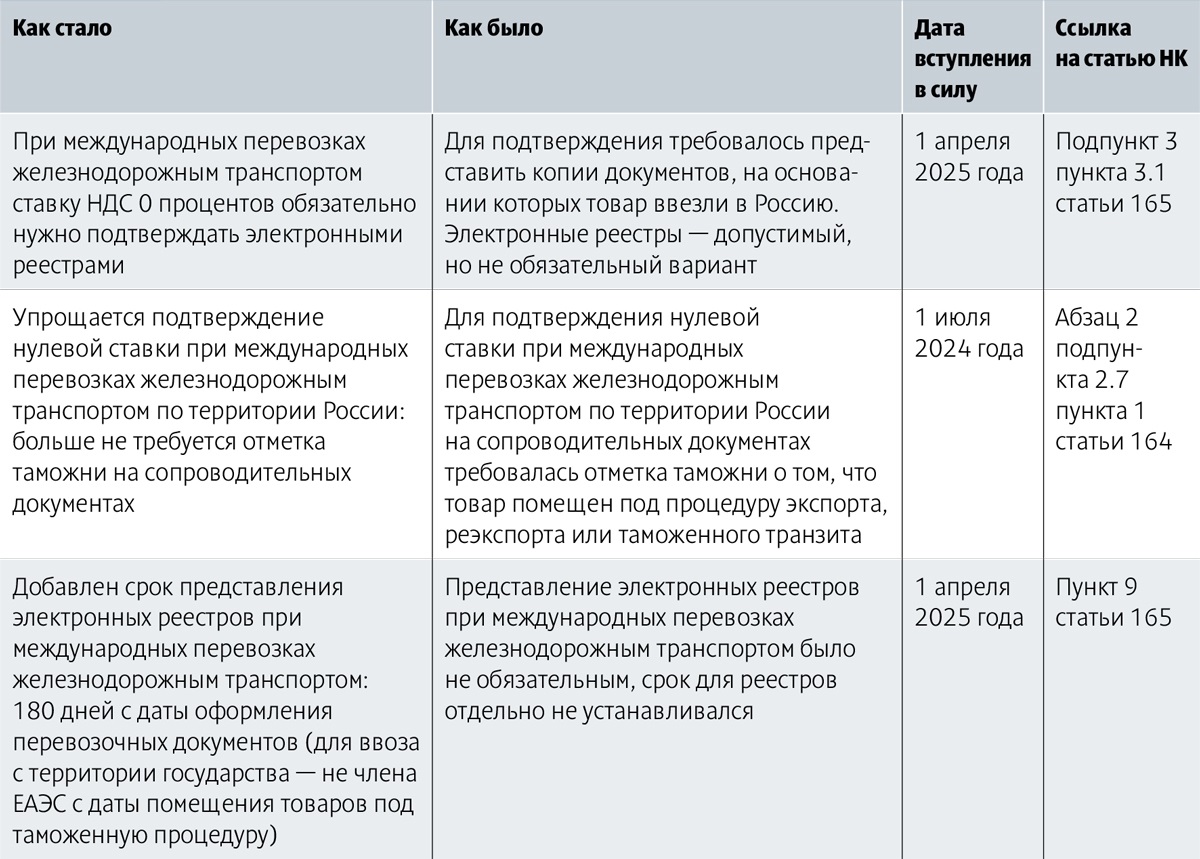 Ж/д контейнеры для международной перевозки облагаются НДС 0%
Письмо МФ от 04.07.2024 №03-07-08/62531
Если компания оказывает услуги по предоставлению железнодорожного подвижного состава или контейнеров для международных перевозок, применяется ставка НДС 0%.
Международной считается перевозка, когда пункт отправления или пункт назначения товаров расположен за пределами РФ.
Для подтверждения ставки 0% нужно предоставить в ИФНС документы.
При импорте из Китая для НДС 0% не обязательно быть в документах перевозчиком
Письмо МФ от 26.06.2024 от 26.06.2024 №03-07-08/59665 - при оказании транспортно-экспедиционных услуг по договору транспортной экспедиции по организации перевозки товаров от пункта отправления на территории РФ до пункта назначения за пределами России либо в обратном направлении и при наличии документов, предусмотренных п. 3.1 ст.165 НК, применяется нулевая ставка НДС.
В отношении транспортно-экспедиционных услуг при перевозках по ж/д от места прибытия товаров в РФ (от порта или пограничных станций на территории России) до станции назначения товаров на территории РФ, тоже НДС 0%.
То есть для нулевой ставки НДС доставка груза из Китая может быть не только между пунктами в РФ.
Правила применения ставки НДС при международных перевозках изменились с 1 июля 2024 года.
При импорте из Китая для НДС 0% не обязательно быть в документах перевозчиком
Новая редакция пп.2.1 п.1 ст.164 НК уточняет, что ставка 0% НДС не распространяется на перевозку товаров и транспортно-экспедиционные услуги организаций и ИП если одновременно выполняется условия:
перевозка только между пунктами на территории Российской Федерации;
организации (ИП) не указаны в транспортных, товаросопроводительных и иных документах, подтверждающих вывоз/ввоз товаров в качестве одного из перевозчиков.
Соответственно, для применения нулевой ставки можно ввозить грузы из Китая и не быть указанным в транспортных документах как перевозчик. Например, оказывать транспортно-экспедиционные услуги по доставке груза из Китая в РФ, привлекая к оказанию услуг третьих лиц.
Это значит, что с 01.07.2024 НДС 0% — и на доставку груза от станции отправления в Китае до станции назначения в РФ, и на доставку от станции в РФ до склада клиента (до 01.07 — 20% по второй части пути груза).
НДС с авансов: Минфин указал на нюансы восстановления налога покупателем
Письма МФ от 29.02.2024 №03-07-11/18515 и ФНС от 23.05.2024 №СД-4-3/5790 - по НК РФ покупатель восстанавливает НДС с аванса. Сделать это он должен в том квартале, в котором налог по купленным товарам подлежит вычету или в котором стороны изменили условия договора (расторгли его) и продавец вернул аванс. Обязанность покупателя восстановить налог не зависит от того, когда продавец отгрузил товар и у него возникло право на вычет НДС с аванса.
В 2022 году ведомство высказывало иное мнение - письмо от 31.08.2022 №03-07-11/84811. Оно рассмотрело случай, когда продавец отгрузил товар в одном квартале, а покупатель принял его в другом. В такой ситуации покупатель должен восстановить НДС с аванса в периоде, когда была отгрузка. Этот вывод основан на позиции КС РФ - определение от 08.11.2018 №2796-О.
Судебная практика
Постановление АС МО от 14.02.2023 по делу N А41-64928/2021
НДС 0% не подтвердили из-за непредставления документов контрагентом - суд взыскал с него компенсацию
Организация предоставляла заказчику железнодорожный подвижной состав. По договору предусмотрели, что по услугам, реализация которых облагается НДС по ставке 0%, заказчик должен передать исполнителю документы, подтверждающие применение нулевой ставки. В договоре также указали, что за нарушение этого условия и доначисления исполнителю НДС, заказчик платит  ему компенсацию и пени по НК РФ.
Исполнитель услуги оказал, однако заказчик документы не предоставил. Исполнитель рассчитал НДС со стоимости услуг по ставке 20% и потребовал с заказчика компенсацию и пени.
Заказчик требование не исполнил, и организация обратилась в суд. Тот ее поддержал. Из-за отсутствия документов исполнитель не смог обосновать применение ставки 0%. Поэтому заказчик должен компенсировать ему расходы.
Судебная практика по НДС: ОС используют в облагаемых и не облагаемых НДС операциях - вычет можно заявить в течение 3 лет
Постановление АС УО от 06.02.2024 по делу № А50-6565/2023 - при камеральной проверке декларации по НДС за I квартал 2022 года инспекция отказала в вычете налога, уплаченного при покупке машины. Проверяющие решили, что правило о возможности заявить вычет в течение 3 лет после принятия на учет товаров не действует, если товары используют как в облагаемых, так и в не облагаемых НДС операциях. Его используют в пропорции  лишь в периоде, в котором совершили операцию (III квартал 2019 года).
Суды защитили  налогоплательщика. Он вправе принять НДС к вычету в той доле, в какой использовал автомобиль в облагаемых операциях в периоде, когда его приняли к учету. Вычет НДС в декларации за более поздний период (но в пределах 3 лет) не противоречит НК РФ. При этом не важно, какими видами деятельности занимается плательщик. Условие  о ведении раздельного учета операций он выполнил.
Судебная практика по НДС
Определение СКЭС ВС от 19.07.2023 № 305-ЭС23-4066 (в пользу налогоплательщика) - ИФНС доказала занижение базы по НДС и доначислила налог. Это не может менять цену уже реализованного товара. Значит, инспекция вправе определять налог только по расчетной ставке.
Суть спора. Компания продавала дизельное топливо. Выручку от его продажи определяла без учета акциза. Инспекция доначислила акциз. Поскольку акцизы увеличивают налоговую базу по НДС (п. 1 ст. 154 НК), компании доначислили и этот налог. Проверяющие определили НДС по максимальной ставке, действующей в проверяемом периоде. На тот момент 18%.
Компания решила, что недоимка по НДС завышена. Налог следовало определять по расчетной ставке 18/118. Обратите внимание, что аргументы компании важны для всех, кому доначисляют НДС с выручки.
Определение СКЭС ВС от 19.07.2023 № 305-ЭС23-4066
Как разрешился спор. Компания проиграла в первой инстанции, выиграла во второй и снова проиграла в третьей. В итоге дело дошло до ВС, который вернул его на новое рассмотрение в суд первой инстанции. Но уже с выводами в пользу компании.
ВС напомнил об определении КС от 23.10.2014 № 2320-О. Там от фискалов требуют установить, изменилась ли стоимость товара. В данной ситуации компания не обращалась к покупателям и не требовала доплату. Следовательно, первоначальная цена товара уже включает в себя весь НДС, который должен быть начислен налогоплательщиком.
Налоговые обязательства компании нужно исчислять «исходя из подлинного экономического содержания... операции» (п. 77 постановления Пленума ВС от 23.06.2015 № 25). И доначисленные налоги не могут превышать те, которые организация не внесла из-за своей ошибки. Поэтому нельзя применять обычную ставку к той стоимости товара, которая уже включает НДС. Надо использовать расчетную. Это обязаны учесть судьи при новом рассмотрении дела — заключил ВС.
НАЛОГ НА ПРИБЫЛЬ ОРГАНИЗАЦИЙ
Налоговая реформа 2025- налог на прибыль
С 2025 года основная ставка налога на прибыль  увеличится с 20 до 25%, а для сферы IT — до 5%.  
Налог на прибыль в 2025 году вырастет за счет федеральной ставки и будет составлять  8%, для сферы IT — до 5%.  Региональная ставка 17% не изменится. Ставку налога в региональный бюджет для IT - сохранили в размере 0%.
Увеличение налоговой нагрузки на бизнес компенсируют тем, что продлят действие регионального инвестиционного вычета, он станет бессрочным. В дополнение к нему введут федеральный вычет. Правда, пока неизвестно к расходам на какое оборудование и НМА его можно будет применять. Конкретные правила установит Правительство.
Увеличен коэффициент амортизации высокотехнологичного отечественного оборудования  с 1,5 до 2. Это даст возможность компаниям списать на расходы вдвое больше, чем потратили.
222
Как изменили ставки по налогу на прибыль с 2025 года
Налоговая реформа 2025- налог на прибыль
Пониженную ставку 5 % разрешили применять ИТ-компаниям, созданным в 2025–2026 годах в результате слияния или присоединения. Для этого они должны выполнить требования по аккредитации и уровню доходов (п. 2 ст.7 Закона №176-ФЗ).
Дали возможность регионам установить пониженные ставки для малых технологических организаций и пользователей отдельных участков недр (п. 50 ст.2 Закона №176-ФЗ). Ставки могут различаться в зависимости от вида МТО и размера выручки. 
Размер пониженной ставки устанавливает закон субъекта. Если компанию посреди года исключат из реестра МТО, налог на прибыль придется пересчитать по общим ставкам за весь год.
Аккредитация малых IT-компаний
Постановление Правительства  от 26.08.2024 №1149 ( вступило в силу со дня опубликования). 
Малым IT-компаниям смягчили условия для аккредитации. Теперь их не будут проверять по доле дохода от деятельности стартапов, включенных в реестр малых технологических компаний и созданных менее трех лет назад. 
Ранее доля таких доходов должна была превышать 30 процентов.
Налоговая реформа 2025- налог на прибыль
Когда принимали поправки в НК, говорили, что повышенную ставку по прибыли вводят в обмен на освобождение от уплаты экспортных пошлин. Как это связано?
Сами по себе налоговые ставки по налогу на прибыль и экспортные пошлины никак друг с другом не связаны.
До 31 декабря 2024 года действуют так называемые курсовые экспортные пошлины, установленные постановлением Правительства от 21.09.2023 №1538. Курсовыми эти экспортные пошлины названы потому, что их размер зависит от величины курса доллара по отношению к рублю: чем выше курс доллара, тем выше ставка пошлины.
Предложение об увеличении ставки налога на прибыль обусловлено мировым опытом, принципом приоритетности налогообложения финансового результата и в том числе отказом от взимания с 1 января 2025 года курсовых экспортных пошлин.
Оптимальные решения 2024 и риски
У компании планируется отгрузка в январе 2025 года, но сейчас стороны изменят договор и перенесут срок исполнения на декабрь 2024 года. В итоге продавец учтет доходы по 20 процентов вместо 25. Какие здесь риски? 
Если компания оптимизировала свои бизнес-процессы и в результате смогла ускорить сроки отгрузки товара, то налоговых рисков не усматривается. Если же срок поставки перенесли на 2024 год только на бумаге, а по факту отгрузка состоялась, как и планировалось изначально, в 2025 году, то налоговая экономия налицо. Компания должна быть готова объяснить, почему так произошло. 
Компания имела право отразить убытки прошлых лет в 2024 году, но перенесла их на 2025 год. Как отреагируют налоговики?
Здесь не усматривается налоговой оптимизации. Повышение налоговой ставки не увеличивает убыток прошлых лет, который компания сможет зачесть. Сделает она это в 2024-м или в 2025 году — не важно.
Ставка налога на прибыль 25% будет применяться к доходам 2025 года
Письмо МФ от 09.08.2024 №03-03-05/74835 - ставка налога на прибыль 25%  применяется к налоговой базе по налогу на прибыль, сформированной начиная с налогового периода 2025 года.
В свою очередь, налоговая база по налогу на прибыль за налоговый период 2025 года формируется исходя из доходов и расходов, признанных в 2025 году.
А по методу начисления доходы и расходы признают в том периоде, в котором они имели место (к которому они относятся), независимо от фактического поступления денег.
Оптимальные решения 2024 и риски
У компании в 2024 году были крупные расходы,  она приобрела основное средство. Но расходы на его приобретение она отразит в налоговой базе 2025 года. Можно ли так сделать?
Если признаете в 2025 году расходы, которые относятся к 2024 году, то это будет ошибкой. В общем случае ошибку, которая привела к переплате, можно исправить как в периоде, когда ее совершили, так и в периоде, в котором ее выявили ( п.1  ст. 54 НК). Из-за изменения ставки возможны налоговые риски, если компания учтет расходы, относящиеся к 2024 году, в уменьшение налоговой базы 2025 года.
Чтобы избежать ненужных налоговых рисков, компаниям лучше не выдумывать способы налоговой оптимизации, а продолжать вести учет доходов и расходов в обычном порядке.
Что выбрать ОСН или УСН с учетом изменений на 2025 год
Пример 1 Допустим, доходы компании составят примерно 150 млн. В то время как расходы в общей сумме выйдут — 100 млн . Из них 50 млн  — затраты, которые нельзя учесть на УСН с объектом «Доходы минус расходы».  
Вариант 1. Компания будет на ОСН. В таком случае ей надо рассчитать налог на прибыль, ставка по которому с 2025 года составит 25%. Налог на прибыль выйдет — 12,5 млн [(150 млн — 100 млн ) × 25%];
Вариант 2. Компания будет на УСН с объектом «Доходы минус расходы». В этой ситуации надо рассчитать налог на УСН по базовой ставке 15%. Поскольку она не может учесть затраты в сумме 50 млн , налог составит 15 млн  [(150 млн  — 50 млн ) × 15%].
Вариант 3. Компания будет на УСН с объектом «Доходы». В этом случае базовая ставка налога на УСН — 6%. Расходы при расчете налоговой базы не учитываются. Налог составит 9 млн  (150 млн  × 6%). 
Кроме того, при выборе системы налогообложения надо учесть, что для УСН с объектом «Доходы минус расходы» установлен минимальный налог в размере 1% от годовой выручки. Именно с ним нужно сравнивать сумму налога, которая у вас вышла к уплате. А в бюджет придется заплатить большую из этих сумм.
Что выбрать ОСН или УСН с учетом изменений на 2025 год
Пример 2
Возьмем данные предыдущего примера. Поскольку доходы компании составили 150 млн , то минимальный налог составит 150 000  (150 млн  × 1%). Эта сумма меньше налога 15 млн, который вышел к уплате у компании на УСН с объектом «Доходы минус расходы» , поэтому в бюджет она перечислит большую сумму — 15 млн . Но если бы организация сработала в ноль или получила бы убыток, например, сумма расходов, которую она может учесть на УСН составила бы 200 млн , ей все равно бы пришлось заплатить в бюджет 150 тыс.  с доходов в 150 млн .
Кроме того, доходы и расходы на УСН определяются по кассовому методу, а при расчете налога на прибыль есть два варианта — использовать кассовый метод или метод начисления. При этом кассовый метод могут применять ограниченный круг компаний (ст. 273 НК).
Что выбрать ОСН или УСН с учетом изменений на 2025 год
Еще один важный момент — страховые взносы. Если на ОСН и УСН с объектом «Доходы минус расходы» компании учитывают их в расходах, то на УСН с объектом «Доходы» на них можно уменьшить сумму налога к уплате. 
Но и здесь есть нюансы в зависимости от того ведете вы деятельность в качестве ИП или организации, а также есть ли у вас наемные работники.
Если ваш выбор пал на УСН, обратите внимание на несколько моментов, которые касаются налогового контроля. Учитывайте, что инспекторы тщательно проверяют те компании и ИП, чьи доходы подходят к лимитам для работы на спецрежиме. Это же является одним из критериев для назначения выездной налоговой проверки (раздел 4 Приказа ФНС от 30.05.2007 №ММ-3-06/333). То есть если ваши доходы будут близки к 450 млн  — для инспекторов это повод взять на контроль вашу компанию или ИП.
Налоговая реформа 2025- налог на прибыль
Повышающие коэффициенты. 
С 2025 года повысили с 1,5 до 2 размер коэффициента, который используют при формировании первоначальной стоимости ряда высокотехнологичных ОС и НМА (ст.257 НК в ред. п.45 ст. 2 Закона от 12.07.2024 №176-ФЗ). 
Такой же коэффициент в размере 2 вместо 1,5 с 2025 года можно применять по расходам на выполнение отдельных НИОКР (ст. 262 НК в ред. п. 46  ст.2 Закона от 12.07.2024 №176-ФЗ). Применение повышающих коэффициентов осталось правом, а не обязанностью организации. Такое решение необходимо закрепить в учетной политике для целей налогообложения.
Как применять повышающие коэффициенты с 2025 года
Как применять повышающие коэффициенты с 2025 года
Как применять повышающие коэффициенты с 2025 года
В связи с увеличением коэффициента для признания расходов на НИОКР с 1,5 до 2, как учесть затраты, если начали разработку НИОКР в 2024 году, а завершили в 2025-м, когда коэффициент станет 2?
Расходы на НИОКР по перечню Правительства учитывают в том периоде, в котором завершены такие НИОКР или их отдельные этапы, либо включают их в первоначальную стоимость амортизируемых нематериальных активов (п.7 ст. 262 НК).
Сможет ли компания учитывать амортизационную премию в отношении оборудования исходя из его первоначальной стоимости, сформированной с коэффициентом 2?
Да. Никаких специальных правил на этот счет закон не содержит.
Налоговая реформа 2025- налог на прибыль
Федеральный инвестиционный вычет. 
С 2025 года в дополнение к региональному инвестиционному вычету ввели федеральный инвестиционный вычет (ст.286.2 НК в ред. Закона от 12.07.2024 №176-ФЗ ). Право на него не зависит от решения региональных властей.
В НК закрепили только общий порядок. Конкретные правила и ограничения установит Правительство  к расходам на какие ОС и НМА можно будет применять новый вычет.
Как применять в 2025 году федеральный инвестиционный вычет
Как применять в 2025 году федеральный инвестиционный вычет
Как применять в 2025 году федеральный инвестиционный вычет
Как применять в 2025 году федеральный инвестиционный вычет
Сколько денег сэкономит компания за счет инвестиционного вычета?
Пример. Пока нет точных параметров вычета, то  все суммы и проценты — условные.  Допустим, компания ввела в эксплуатацию станок стоимостью 1 млн руб. Вычет не может превышать 50% от расходов, составляющих первоначальную стоимость основного средства ( п.4 ст. 286.2 НК). Конкретный предел вычета определит Правительство. Это значит, что 500 000 руб. из потраченного миллиона компания сможет принять в уменьшение федеральной части налога на прибыль.
Если исчисленной суммы налога за текущий период не хватит, чтобы использовать всю экономию, то неиспользованный остаток вычета компания может перенести на будущее и уменьшить федеральную часть налога в последующих годах. Предельный срок переноса остатка вычета на будущее определит Правительство.
Из-за появления вычета изменят форму декларации?
Да, новый вычет сможете показывать в декларации по прибыли.
Налоговая реформа 2025- налог на прибыль
Федеральный  Закон от 12.07.2024  № 176-ФЗ 
С 1 января 2025 года
Сделали бессрочным региональный инвестиционный вычет.
Статья 286.1 НК, которая регулирует региональный инвестиционный вычет, должна была утратить силу с 2028 года ( п.7 ст.9 Закона от 27.11.2017 №335-ФЗ). В рамках налоговой реформы это ограничение отменили
Льготы для участников региональных инвестиционных проектов стали бессрочными
Нулевая налоговая ставка для таких компаний ранее была ограничена периодом до 1 января 2029 года (п.3 ст.4 Закона от 23.05.2016 №144-ФЗ). В рамках налоговой реформы это ограничение отменили.
Налоговая реформа 2025- налог на прибыль
Федеральный  Закон от 08.08.2024 № 259-ФЗ 
С 1 января 2025 года
Продлили спецправила по учету курсовых разниц  в доходах и расходах
 Особые правила учета были установлены для положительных курсовых разниц, возникших в 2022–2024 годах, и отрицательных курсовых разниц, возникших в 2023–2024 годах. Разницы признают только на дату прекращения (исполнения) обязательства или требования. На конец каждого месяца их не учитывают.
Такие правила продлили до конца 2027 года. Они будут продолжать действовать для курсовых разниц, возникших в 2025–2027 годах
Налоговая реформа 2025- налог на прибыль
Федеральный  Закон от 08.08.2024 № 259-ФЗ 
С 1 января 2025 года
Ввели еще одно основание для нулевой ставки при продаже акций.
Нулевая ставка может применяться, если акции на дату их реализации обращаются на организованном рынке ценных бумаг и их количество не превышает 1 процента общего количества акций юрлица. При этом неважен состав активов этой компании
Налоговая реформа 2025- налог на прибыль
Федеральный  Закон от 08.08.2024 № 259-ФЗ 
С 1 января 2025 года
Отменили повышающий коэффициент амортизации в сфере водоснабжения и водоотведения.  Коэффициент применялся в отношении ОС по перечню, установленному Правительством.
Уточнили критерии признания долга безнадежным.
С 2025 года не признаются сомнительными долги по операциям, по которым доход признается на дату оплаты
Налог на прибыль 2025
Приказ Минсельхоза от 23.04.2024 №221
С 1 марта 2025 года
    Обновили нормы естественной убыли при хранении зерна, продуктов его переработки, семян различных культур, кормов травяных искусственно высушенных, шрота подсолнечного и горчичного порошка. 
    Нормы будут действовать с 1 марта 2025 года до 1 марта 2030 года. Их применяют для определения потерь, сумму которых можно учесть при расчете налога на прибыль (пп.7 п.2 ст.254 НК).
С 1 марта 2025 года утрачивают силу прежние нормы естественной убыли зерна, продуктов его переработки и семян различных культур при хранении (утв. Приказом Минсельхоза от 14.01.2009 №3).
Налог на прибыль 2025
Федеральный  Закон от 28.04.2023 № 166-ФЗ 
С 1 января 2025 года
Отменили региональные пониженные ставки, которые были введены до 3 сентября 2018 года. Субъекты РФ не вправе снижать региональную ставку по налогу на прибыль, кроме ставок по ряду доходов от использования результатов интеллектуальной деятельности. Но ставки, которые были установлены до 3 сентября 2018 года, действовали до конца 2024 года. 
Снова будут облагаться налогом на прибыль излишки имущественных прав на результаты интеллектуальной деятельности – для всех, кроме малых и средних предприятий
Освобождение действовало в отношении излишков, которые выявлены при инвентаризациях, проведенных в период с 1 января 2022 года по 31 декабря 2024 года. Для малых и средних предприятий льгота продолжает действовать по 31 декабря 2026 года включительно
Налог на прибыль 2025
Федеральный  Закон от 29.05.2023 № 123-ФЗ 
С 1 января 2025 года
Расширили список госорганов, гранты которых освобождены от налога на прибыль.
Освободили от налога на прибыль гранты, выплачиваемые институтами инновационного развития и другими организациями за счет субсидий любых госорганов, уполномоченных Правительством. 
Сейчас в доходы не входят гранты, выплачиваемые за счет субсидий только Минцифры (пп. 14 п.1 ст.251 НК).
Налог на прибыль 2024
ФЗ от  28.04.2023 N 166-ФЗ – с 1 января 2024г. расширен  перечень результатов интеллектуальной деятельности для применения пониженных ставок по налогу на прибыль.  
Субъекты РФ вправе снижать  региональную часть налога по прибыли от такой деятельности. 
К результатам интеллектуальной деятельности, на которые будет действовать льгота, отнесли:
зарегистрированные в Роспатенте программы для ЭВМ, базы данных, топологии интегральных микросхем;
изобретения, полезные модели, промышленные образцы, удостоверенные патентами, выданными Роспатентом, международными организациями (при условии их действия на территории РФ) или иностранными национальными (региональными) патентными ведомствами. Перечень последних определит  правительство;
селекционные достижения, удостоверенные патентами Минсельхоза.
Льготу смогут применять  только российские компании, которым принадлежат эти объекты интеллектуальной собственности. Они  обязаны вести раздельный учет доходов и расходов.
Размер ставки и дополнительные условия ее применения установят  регионы.
Новый инвестиционный вычет по прибыли
Пункт 2.1 статьи 286.1 НК в ред. Федерального закона от 25.12.2023 № 629-ФЗ. Поправки действуют с 1 января 2024 года.  Компаниям предоставили право применять вычет в виде расходов на капиталовложения по соглашениям о реализации инвестпроектов, сведения о которых есть в реестре таких проектов с государственной (муниципальной) поддержкой. Это станет возможным по решению субъекта РФ. При этом предусмотрены особые параметры:◦ вычет вправе применить организации, которые реализуют инвестпроекты из реестра проектов технологического суверенитета и структурной адаптации экономики РФ либо проекты по критериям Правительства. Оно установит форму соглашения, его обязательные условия, порядок заключения и расторжения;
250
Новый инвестиционный вычет по прибыли
в вычет вошли только капитальные затраты (создание, приобретение, модернизация основных средств и др.) в рамках реализации инвестпроекта, но не более 25% от их общего объема;◦ вычет и вычет в виде расходов на покупку и модернизацию основных средств нельзя применять к одним и тем же объектам;◦ вычет можно использовать по основным средствам, которые ввели в эксплуатацию либо первоначальную цену которых изменили не позже пяти лет с даты заключения соглашения;◦ ставка налога для расчета предельной величины вычета — не более 10%;◦ организации, применяющие вычет, не вправе использовать его по иным основаниям;◦ вычет нельзя применять компаниям, которые заключили соглашение о защите и поощрении капиталовложений
251
Льготы по IТ-деятельности
Письмо ФНС  от 25.01.2023 №СД-4-3/763, письмо МФ от 03.10.2022 №03-03-06/1/95062 - если по итогам отчетного (налогового, расчетного) периода не выполнены условия о доле доходов (70%) от IТ-деятельности, IT-организация не вправе применять пониженную ставку по налогу на прибыль организаций и пониженный тариф по страховым взносам. 
Значит, потребуется пересчитать налог на прибыль по общей ставке и уточнить декларации за периоды с начала года. 
Аналогично по взносам — их потребуется пересчитать по общему тарифу и сдать уточненные расчеты. 
Причем налоговую базу по прибыли и базу по взносам компания считает с начала года, поэтому, если в следующем отчетном периоде вы вновь выполните условия для льгот, сможете пересчитать налог и взносы
Льготы по IТ-деятельности
Приказ Минцифры от 08.10.2022 №766 - чтобы понятие "деятельность в области ИТ" понимали одинаково, Минцифры утвердило  список из 36 видов деятельности, которые относятся к этой сфере. В него вошли :
проектирование,  обследование, разработка, адаптация, модификация, модернизация, обновление, установка, техподдержка и т.д. программ для ЭВМ и баз данных;
реализация программ для ЭВМ и баз данных;
 комплексное обслуживание  ИТ-инфраструктуры;
продажа, а также ремонт и обслуживание программно-аппаратных комплексов и оборудования и др.
Приказ Минцифры  от 11.05.2023 №449 – новый список ИТ- деятельности  (действует  с  26.08.2023). В него включили: производство оборудования средств связи;  монтаж, наладку, испытания и ремонт средств защиты информации; ремонт, сервисное обслуживание и установку защищенных с помощью шифровальных (криптографических) средств информационных и телекоммуникационных систем; ремонт и обслуживание компьютеров, периферийного оборудования и компьютерных терминалов .
Налог на прибыль ФЗ от 14.07.2022 №323-ФЗ (действует с 14 июля 2022 года, изменения распространяется на период с 1 января 2022 года)
для российских производителей радиоэлектронной продукции снизили требования к доле выручки для применения льготных ставок. Доля дохода должна быть не менее 70% (была 90), и убрали условие о численности. Льготные ставки по налогу на прибыль составляют 3% в федеральный бюджет и 0% в региональный. Тариф страховых взносов – 7,6%. Организация должна быть включена в реестр на дату вступления в силу закона.
Эту норму применяют до 31 декабря 2024 года.
Льгота по прибыли для электронной продукции
Постановления Правительства от 22.07.2022 №1310 и №1311 -  утверждены перечни материалов и технологий, а также список готовой электронной продукции, на которые распространяются  льготы по налогу на прибыль и взносам.
В перечне технологий — 59 позиций. Это производство волоконно-оптических кабелей, лазерная сварка кварцевого стекла, производство печатных плат и др. Список материалов включает в себя цветные металлы, газы промышленные, кислоты сульфоазотные и т. д. В перечень электронной продукции вошли кассовые терминалы, компьютеры, видеокамеры, телевизоры, тахографы и т. п. Всего 18 пунктов.
Компании, которые специализируются на разработке и производстве такой продукции, смогут платить налог на прибыль по ставке 3 процента, а взносы — по ставке 7,6 процента.
Программу субсидирования найма продлили до конца 2024 года
Постановление Правительства от 11.12.2023 №2109 – в 2024г. участвовать в программе станут в т.ч. организации, учредителей которых признали инвалидами. Такие работодатели смогут рассчитывать на субсидию за наем инвалидов в размере 6 МРОТ на каждого принятого (пп. 3 и 12 п. 4 изменений).
Постановление Правительства РФ от 24.11.2022 N 2134
В 2023 году продолжают поддерживать  работодателей, которые трудоустраивают граждан отдельных категорий. 
На субсидию   смогут рассчитывать юрлица и ИП, зарегистрированные до 1 января 2023 года (сейчас  - до 1 января 2022 года).
Уточнили, что программа распространяется на всех незанятых граждан до 30 лет включительно.
Чтобы получить господдержку, нужно направить  заявление в центр занятости через портал "Работа в России".
Расширена программа субсидирования найма
Постановление Правительства РФ от 28.04.2023 N 669
Расходы на зарплату частично компенсировать станут  тем, кто принимает на работу ветеранов боевых действий, которые в том числе участвовали или содействовали выполнению задач в специальной военной операции. На господдержку также можно будет претендовать за трудоустройство членов семей погибших бойцов.
Документ вступил в силу 10 мая 2023 года.
Компенсацию выдают трижды: после 1-го, 3-го и 6-го месяца работы сотрудника. Заявления на субсидии можно подать через портал "Работа в России".
Субсидия три МРОТ – внереализационный доход
Субсидии по три МРОТ за трудоустройство каждого безработного по постановлению Правительства  №398 не относятся к целевому финнсированию , т.к. в пп. 14 п.1 ст.251 НК они не поименованы. 
Во время пандемии  были «зарплатные» субсидии, которые не учитывались при налогообложении прибыли- пп.60 п.1 ст.251 НК.
При расчете налога на прибыль надо учитывать  субсидию во внереализационных доходах -пп.2 п.1 ст. 248 и ст. 250 НК. 
Т.к.  ее выдают для компенсации  затрат, надо признавать ее в доходах единовременно на дату получения .
Антикризисные поправки в законодательство
Федеральный закон от 26.03.2022 №67-ФЗ 
Для договоров в валюте и у. е. расчет налога на прибыль изменился - положительные курсовые разницы в 2022—2024 годах нужно будет определять не ежемесячно, а только на дату прекращения или исполнения требований или обязательств. 
Значит, компании не придется отражать в доходах положительную курсовую разницу по задолженности покупателя на последнее число месяца, если курс ЦБ на эту дату увеличился.
Для отрицательных курсовых разниц такие правила действуют  в 2023—2024 годах.
Курсовые разницы в  2024 году
При методе начисления переоценке подлежат:
дебиторская задолженность у продавца в валюте и в условных единицах;
кредиторская задолженность у покупателя в валюте и в условных единицах;
полученные и выданные займы (кредиты) в валюте и проценты по ним;
остатки валюты на счетах в банке и в кассе, 
Переоценке не подлежат:
выданные и полученные авансы ( п.8 ст.271 НК). Исключение – возврат ранее выданного аванса, в этом случае разницы считаются на дату возврата  - письмо  МФ от 13.12.2022 №03-03-06/1/121017;
валютные ценности и обязательства в валюте, если их стоимость зафиксирована в рублях .
Целевые взносы в валюте переоценивайте в общем порядке. Но  курсовые разницы учитывать по налогу на прибыль не надо – письмо МФ от 25.03.2019 №03-03-06/1/19868.
Когда условиями договора предусмотрена оплата в рублях на дату отгрузки, обязательство не переоценивайте, т.к. курсовые разницы в данном случае не возникают – письмо МФ от 13.11.2017 №03-03-06/1/74457.
Остатки по валютным счетам
Временные правила не коснулись валюты на расчетном счете и в кассе. Эти активы не упомянуты в нормах пп.7.1 п. 4 статьи 271 и пп.6.1 п. 7 статьи 272 НК. Переоцените остаток валюты на расчетном счете или в кассе на дату любой операции (покупка или продажа валюты). 
Также делайте переоценку на последнее число каждого месяца - п.8 ст. 271, п.10 ст. 272 НК. 
Образовавшиеся в результате переоценок разницы включите в состав внереализационных доходов или расходов (п.11 ст. 250, пп.5 п. 1 ст. 265 НК).
Доходы от реализации товаров, работ, услуг
При применении метода начисления выручка от реализации в общем случае признается в составе доходов на дату реализации товаров (работ, услуг, имущественных прав), которая определяется в соответствии с п.1 ст.39 НК РФ, независимо от фактического поступления денежных средств (иного имущества (работ, услуг) и (или) имущественных прав) в их оплату (п.3 ст.271 НК РФ). При реализации товаров выручка признается в составе доходов на дату передачи права собственности на эти товары.
Если же договором предусмотрен иной момент перехода права собственности (не в момент отгрузки), выручка от реализации товаров признается в составе доходов не в периоде отгрузки, а в том периоде, когда происходит переход права собственности. Например, по условиям договора право собственности на отгруженную продукцию переходит к покупателю только после поступления на склад покупателя, то выручка от реализации признается в целях налогообложения прибыли в периоде получения документов, подтверждающих поступление товаров на склад покупателя.
Доходы от реализации товаров, работ, услуг
При реализации работ выручка признается на дату передачи результатов работ заказчику по акту приема-передачи и подписания акта заказчиком - письмо Минфина России от 02.02.2015  №03-07-10/3962.
При реализации услуг выручка признается на дату фактического оказания услуги  -письмо МФ  от 1 февраля 2019 г. N 03-07-11/5795
Доходы по длительным договорам . Ст. 271  НК РФ установлено особое правило признания доходов по производствам с длительным (более одного налогового периода) технологическим циклом.
Если условиями заключенных договоров не предусмотрена поэтапная сдача работ (услуг), доход от реализации указанных работ (услуг) должен распределяться налогоплательщиком самостоятельно по отчетным (налоговым) периодам в соответствии с принципом формирования расходов по указанным работам (услугам).
Как определять дату реализации строительных работ для расчета налога на прибыль
Письмо МФ  от 10.10.2023 №03-03-06/1/96189 - дата реализации работ – это день, когда заказчик подписал акт. Например, если подрядчик подписал акт 29 декабря, а заказчик – 9 января, то датой реализации надо считать 9 января.
Налог на прибыль. При расчете налога на прибыль выручка возникает в том периоде, в котором услуги были реализованы (п.3 ст.271НК). В нашем примере – в 1-м квартале, а не в 4-м. Реализация – это переход права собственности на выполненные работы (п.1 ст.39 НК). Работа для целей налогообложения – это деятельность, результаты которой имеют материальное выражение. Заказчик может использовать эти результаты для удовлетворения потребностей организации или физических лиц (п.4 ст.38 НК).
264
Как определять дату реализации строительных работ - письмо МФ  от 10.10.2023 №03-03-06/1/96189
Также есть правила гражданского законодательства. Заказчик обязан выполнить порученную ему работу и сдать ее результат заказчику, а заказчик обязан принять результат работы (п.1 ст. 702 и ст.703 ГК). Передача результатов выполненных работ происходит в момент, когда заказчик принимает эти работы и подписывает акт приема-передачи ( ст.720 ГК). Поэтому дата реализации работ – дата принятия работ и подписания акта заказчиком.
НДС. Счета-фактуры в отношении выполненных подрядчиком проектно-изыскательских и строительно-монтажных работ выставляются не позднее пяти календарных дней. Отсчет надо вести с даты, когда заказчик подписал акт сдачи-приемки данных работ.
265
Внереализационные доходы
Для целей налогообложения прибыли имущество (имущественные права), полученное безвозмездно, включается в состав внереализационных доходов в момент его фактического получения исходя из рыночной стоимости,  но не ниже остаточной стоимости (по амортизируемому имуществу) либо не ниже затрат на производство (приобретение) (по иному имуществу)
 Кредиторская задолженность п.18 ст.250НК РФ -  учитываются доходы в виде сумм кредиторской задолженности, списанной в связи с истечением срока исковой давности или по другим основаниям, за исключением случаев, предусмотренных пп.21,21.1 и 21.3 п.1 ст.251 НК РФ. 
В состав доходов, облагаемых налогом на прибыль, не включаются доходы в виде сумм кредиторской задолженности налогоплательщика по уплате налогов и сборов, пеней и штрафов перед бюджетами разных уровней, по уплате взносов, пеней и штрафов перед бюджетами государственных внебюджетных фондов, списанных и (или) уменьшенных иным образом в соответствии с законодательством РФ или по решению Правительства РФ.
Признание дебиторки безнадежной сразу, как должникаисключили из ЕГРЮЛ
Письмо МФ от 12.07.2023 №03-03-06/2/65088 -  можно сразу списать задолженность контрагентов, которых налоговики принудительно исключили из реестра. 
Больше не нужно разбираться, по какой причине их вычеркнули из ЕГРЮЛ. 
Ранее финансисты считали, что если компанию исключили из ЕГРЮЛ из-за отсутствия денег на собственную ликвидацию или недостоверности сведений о директоре или юрадресе, то такие ситуации не признаются ликвидацией – письмо МФ от 03.08.2022 №03-03-06/1/75197. 
А значит, задолженность можно списать только спустя три года с момента, когда она возникла. Теперь чиновники изменили позицию.
Изъятие имущества для госнужд
Письмо МФ от 27.12.2022 №03-03-06/1/127954 - если у вас изъяли имущество для государственных или муниципальных нужд, вам положена компенсация. Минфин считает, что сумму компенсации следует учесть в составе доходов, поскольку она не поименована в перечне необлагаемых поступлений из ст.251 НК. 
Вместе с тем вы вправе уменьшить полученные доходы на остаточную стоимость этого объекта, а также на расходы, связанные с такой операцией. При этом, если сумма компенсации не превышает сумму остаточной стоимости и сопутствующих расходов, у вас не возникнет объекта налогообложения. 
Отразите сумму компенсации как доход от реализации имущества по строке 030 приложения № 1 к листу 02 и по строке 030 приложения № 3 к листу 02. Остаточную стоимость изъятого актива и сопутствующие расходы покажите по строке 080 приложения № 2 к листу 02 и по строке 040 приложения № 3 к листу 02.
Доход от безвозмездного пользования имуществом
Постановление АС ВВО от 14.02.2024 №А29-6225/2022 ( в пользу налоговой). Компания получила от физического лица три автомобиля по договору безвозмездного пользования. Машины использовались в производственной деятельности, поэтому затраты на ремонт и содержание автомобилей — более 700 тыс. руб. — компания включила в расходы. Доход в виде права безвозмездного пользования имуществом не отражала. В ходе проверки инспекция доначислила компании этот доход, определив его исходя из суммы расходов на ремонт и содержание автомобилей. Компания посчитала такой расчет неверным. По ее мнению, сумма внереализационного дохода может быть установлена только путем проведения независимой оценки. Но инспекция ее не провела.
Суд.  Три судебные инстанции поддержали инспекцию. Компания нарушила п.8 ст.250 НК - надо увеличивать доходы на стоимость безвозмездно полученных имущественных прав. К ним относится и право пользования автомобилями. Доход нужно определять по рыночным ценам. Информацию о ценах должен подтвердить сам налогоплательщик — документально или путем проведения независимой оценки. Поскольку компания рыночную цену права пользования автомобилями не подтвердила, инспекция определила доход самостоятельно. ИФНС применила затратный метод — рассчитала доход исходя из суммы затрат компании на содержание и эксплуатацию транспортных средств.
Доход от безвозмездного пользования имуществом
По мнению суда, расчет налоговиков не противоречит «принципам определения цены товаров, работ или услуг для целей налогообложения». Права компании не нарушены. Ведь она сама не выполнила требование о подтверждении рыночных цен и не доказала, что инспекция необоснованно завысила доход.
Учимся на чужих ошибках.  В этом деле компания, оспаривая расчет налоговиков, не предложила своего варианта определения дохода.  Поэтому такое решение судей может быть вызвано именно бездействием компании.
В общем случае доход от безвозмездного пользования имуществом определяют исходя из рыночных цен на аренду идентичного имущества. Такой подход еще в 2005 году одобрил Президиум ВАС (п.2 приложения к информационному письму от 22.12.2005 №98).  Его же придерживается и МФ - письма от 19.04.2021 №03-03-06/1/29310, от 27.08.2019 №03-03-07/65526.
Рыночную стоимость аренды можно подтвердить, например, коммерческими предложениями от потенциальных арендодателей. Либо рекламными объявлениями или публикациями, где указан диапазон цен.
Не учитываемые доходы по 25 главе НК РФ
Пп.55 п.1 ст.251НК – безвозмездно полученные услуги по предоставлению поручительств ( гарантий) в случае, если все стороны такой сделки являются российскими организациями, не являющимися банками. 
Пп.3.4 п.1 ст.251НК – в виде не востребованных участниками хоз. общества или товарищества дивидендов либо части распределенной прибыли хоз. общества  или товарищества, восстановленных в составе нераспределенной прибыли 
П.п.3.7 п.1 ст.251НК – в виде имущества, имущественных прав или неимущественных  прав в размере их денежной оценки, которые получены в качестве вклада в имущество хоз.  общества  или товарищества, в порядке установленном ГК РФ  ( ст. 66.1 ГК РФ и ст. 27 ФЗ «Об ООО» №14-ФЗ, ст. 32.2 ФЗ «Об АО» №208-ФЗ).
Расходы
Письмо МФ от 3 февраля 2020 г. N 03-03-06/1/6557 - если действующим законодательством Российской Федерации для оформления конкретных операций установлены обязательные формы документов, то применяться должны установленные действующим законодательством формы документов.
Определение КС РФ от 4 июня 2007 г. N 320-О-П в отношении п.1 ст.252НК: 
перечень расходов открытый; 
важно намерение получить доход, а не фактический результат; 
в силу принципа свободы экономической деятельности (ст.8 ч.1 , Конституции РФ) налогоплательщик осуществляет ее самостоятельно на свой риск и вправе самостоятельно и единолично оценивать ее эффективность и целесообразность.
Дата признания расходов
Письмо МФ от 2 августа 2019 г. N 03-07-11/58375 - расходы, принимаемые для целей налогообложения с учетом положений главы 25 Кодекса, признаются таковыми в том отчетном (налоговом) периоде, к которому они относятся, независимо от времени фактической выплаты денежных средств и (или) иной формы их оплаты, если иное не предусмотрено п.1.1 данной статьи, и определяются с учетом положений ст. 318-320 Кодекса. Расходы признаются в том отчетном (налоговом) периоде, в котором эти расходы возникают исходя из условий сделок.
Если первичный документ, подтверждающий факт оказания длящихся услуг за истекший месяц, составлен непосредственно после окончания месяца, в котором был совершен факт хозяйственной жизни, в течение разумного срока, но до даты представления декларации (до 28-го числа), то, такие первичные документы, подтверждающие произведенные расходы, следует учитывать в том отчетном периоде, к которому они относятся, о чем должно быть указано в документе.
Ст.54.1 НК «Пределы осуществления прав по исчислению налоговой базы налогоплательщиком»
1.Методические рекомендации ФНС по ст. 54.1 НК – письмо от 10.03.2021г. № БВ-4-7/3060 - инспекции должны оценивать операции по таким критериям: 
реальность, 
исполнение сделки надлежащим лицом, 
действительный экономический смысл, 
наличие деловой цели помимо уменьшения налоговой обязанности. 
2. Письмо ФНС России от 10.10.2022 N БВ-4-7/13450@ -  собрали суды  о доначислениях по отношениям с "техническими" контрагентами и о расчетах действительных налоговых обязательств (ДНО) по итогам проверок.
Основной подход  такой: когда выявили необоснованную налоговую выгоду, это не значит, что налоговые обязанности определят в более высоком размере, чем получилось бы, если бы налогоплательщик не злоупотреблял правом. Иначе речь бы шла о применении санкции.
Расчетный метод ( пп.7 п.1 ст.31 НК)
Определение ВС от 03.10.2022 № 306-ЭС22-17179 - определяя налоги расчетным путем, инспекция должна учесть данные аналогичных налогоплательщиков. Если этого не сделано, компания может представить эти данные сама, заказав экспертизу.Бремя доказывания размера расходов лежит на компании – п.17.2  письма ФНС от 10.03.2021 № БВ-4-7/3060.  Там же предложены варианты для организации. Один из них — обеспечить экспертизу, которая бы позволила определить затраты.
Ходатайство о проведении экспертизы компания подала еще в первую судебную инстанцию. Оно удовлетворено. И получено заключение судебной экспертизы, основанное на оценке издержек по строительству аналогичного объекта. Из заключения эксперта следует, что необходимые затраты в восемь раз превышают те, что учтены инспекцией.
У компании имелись и другие аргументы. В частности, информация о средней себестоимости близких работ, полученная из регионального отделения Росстата. Этот показатель тоже намного больше издержек, принятых налоговиками. 
В итоге суды трех инстанций пришли к выводу, что налоговые доначисления незаконны
Обзор практики - Президиум ВС РФ от 13.12.2023
Обзор практики применения арбитражными судами положений законодательства о налогах и сборах, связанных с оценкой обоснованности налоговой выгоды 
«Первичка и счета-фактуры просто идеальны… Это-то и подозрительно»
Наличие идеальной первички и счетов-фактур вовсе не гарантирует, что у налоговиков не будет претензий к расходам и вычетам. Президиум ВС подтвердил, что главное — это реальность сделки.
П.3 Обзора - по итогам проверки инспекторы сняли компании НДС-вычеты и расходы. Они признали, что все документы по сделке были в порядке, но… Контролеры копнули дальше и выяснили, что как таковой сделки не было, ее лишь красиво провели на бумаге. 
Организация закупила лом драгоценных металлов. Но заявленный поставщик в принципе не мог его поставить. Он не вел деятельность, которая приводит к образованию лома цветных металлов. И даже у его контрагентов второго и последующих звеньев отсутствовали операции с ломом. Судьи в этом деле поддержали проверяющих
276
Обзор практики - Президиум ВС РФ от 13.12.2023
П. 6 Обзора - по документам компания приобретала товары через посредников. Однако в ходе проверки инспекторы установили, что деньги в итоге уходили частично производителю, а остальные — на счета номинальных организаций. А это явная схема, поэтому контролеры сняли по этим сделкам всю сумму расходов и вычетов.
Судьи признали неправомерным расчет доначислений без учета налоговой реконструкции. Ведь налоги не могут взиматься в произвольном размере.
277
Существенная разница в цене
Определение ВС от 25.09.2023 №306-ЭС23-17585 Ранее не взаимозависимые лица полагали, что защищены от претензий налоговиков по соответствию цены сделки рыночной. Договор исполняют по цене, которая в нем указана (п. 1 ст. 424 ГК). Если стороны не взаимозависимы, то цена считается рыночной ( п.1  ст. 105.3 НК, письмо ФНС от 23.08.2021 №03-03-06/1/67724). Но Верховный суд решил, что это не совсем так.
Компания продала два автомобиля не взаимозависимым лицам. Но цена сделки оказалась в несколько раз ниже рыночной цены. Это установил оценщик. Инспекторы обвинили компанию, что у такой сделки нет разумного экономического обоснования, кроме налоговой экономии.
Организация возражала: она вправе установить в договоре любую цену. Но судьи поддержали налоговиков. Они сослались на постановление Пленума ВАС от 12.10.2006 №53. У сделки не было разумных причин. Многократное отклонение цены транспорта от рыночной ставит ее под сомнение. Доначисления законны.
Существенная разница в цене
Раньше судьи считали, что налоговики не вправе контролировать цены на камеральных и выездных проверках- определение ВС от 29.03.2018 №303-КГ17-19327. 
ФНС тоже не одобряла доначисления только на основе цены – письмо от 25.07.2023 №БВ-4-7/85532. Отклонение цены инспекторы вправе использовать как часть обвинения. Например, для сделок через «технички». Теперь же судьи разрешили использовать существенное отклонение цены как самостоятельное основание для доначислений.
Ошибки в первичных учетных документах
Письмо МФ от 4 февраля 2015 г. N 03-03-10/4547 - ошибки в первичных учетных документах, не препятствующие налоговым органам при проведении налоговой проверки идентифицировать продавца, покупателя товаров (работ, услуг), наименование товаров (работ, услуг), их стоимость и другие обстоятельства документируемого факта хозяйственной жизни, обуславливающие применение соответствующего порядка налогообложения, не являются основанием для отказа в принятии соответствующих расходов в уменьшение налоговой базы по налогу на прибыль.
280
Налог на прибыль
Письма МФ от 30.08.2019г. №03-11-06/2/66836, от 31.07.2020 № 03-03-07/67349 - при исчислении налога на имущество ( земельного налога) в большем размере сумма налога на прибыль была занижена.
В случае представления в последующих налоговых (отчетных) периодах уточненных расчетов (налоговых деклараций) по налогу на имущество организаций в связи с выявлением излишне уплаченной суммы указанного налога соответствующую корректировку следует рассматривать для целей налогообложения прибыли организаций как новое обстоятельство, приводящее к возникновению внереализационного дохода текущего отчетного (налогового) периода (постановление Президиума Высшего Арбитражного Суда РФ от 17.01.2012 №10077/11).
.
Излишне уплаченный транспортный налог - как его признавать при обложении прибыли
Письмо МФ от 25.04.2024 №03-03-06/1/38979 - исчисление налогов в большем размере – не ошибка для расчета налога на прибыль. Налогоплательщик, который уплатил завышенный транспортный налог по первичной декларации, понес обоснованные расходы и вправе их учесть в прочих расходах.
Если в следующих налоговых (отчетных) периодах он подает уточненный расчет по транспортному налогу к уменьшению, то такая корректировка для целей обложения прибыли – новое обстоятельство. Разницу нужно признать во внереализационных доходах текущего периода.
Налог на прибыль. Прямые и косвенные расходы
Принципы разделения расходов на прямые и косвенные
Письмо МФ от 20.07.2017 № 03-03-06/1/46286  - гл. 25 НК не ограничивает налогоплательщика в отнесении тех или иных расходов к прямым или косвенным. Но механизм распределения затрат должен содержать экономически обоснованные показатели, обусловленные технологическим процессом
Письма МФ от 06.12.2018 № 03-03-06/1/88527, от 05.09.2018 № 03-03-06/1/63428 - компания вправе отнести отдельные затраты, связанные с производством, к косвенным расходам. Но только если нет реальной возможности отнести их к прямым, применив при этом экономически обоснованные показатели.
Расходы на заработную плату и обязательное страхование
Амортизация основных средств
Оплата работ и услуг сторонней организации
Расходы на ремонт основных средств
Судебная практика по признанию прямых и косвенных расходов
Определение КС от 25.04.2019г. №876-О  -  АО «123 ремонтный авиационный завод» оспаривал  конституционность  п.1 ст.318 НК, регулирующего порядок разделения расходов на производство и реализацию на прямые и косвенные для целей уплаты налога на прибыль организаций.
КС указал:
механизм отнесения затрат на прямые и косвенные должен содержать экономически обоснованные показатели, обусловленные технологическим процессом предприятия;
отдельные затраты, связанные с производством товаров (работ, услуг), можно отнести к косвенным расходам, если нет реальной возможности отнести их к прямым.
284
Судебная практика по признанию прямых и косвенных расходов
Квалификации затрат на ремонт производственного оборудования 
Постановление АС СЗО от 31.01.2022 № А05-7733/2020 - компания включила в состав косвенных расходы по приобретению запасных частей для оборудования, участвующего в производстве продукции, и затраты на оплату выполненных подрядчиками работ по ремонту этого оборудования.
Инспекция:  спорные затраты относятся к прямым расходам и должны рассчитываться с учетом остатка незавершенного производства и остатка произведенной и нереализованной продукции.
Суд инспекцию поддержал. Он указал, что спорные расходы непосредственно связаны с производством и реализацией, и, следовательно, являются прямыми, в связи с чем неправомерно учтены комбинатом в составе косвенных.
Компания не смогла документально опровергнуть непосредственную связь спорных затрат с основной производственной деятельностью. Не доказала, что у нее не было реальной возможности отнести затраты к прямым расходам. Не обосновала отнесение их к косвенным расходам.
Налог на прибыль
Основные средства.
Письмо МФ от 7 февраля 2017 г. N 03-03-06/1/7342 - если первоначальная стоимость имущества после проведения реконструкции превысит 100 000 рублей, такое имущество следует отнести к амортизируемому и учитывать его стоимость в составе расходов путем начисления амортизации.
Письмо МФ  от 13 февраля 2019 г. N 03-03-06/1/8816 - организация вправе применять специальный коэффициент ( но не выше 2) к основной норме амортизации только в отношении объектов основных средств, принятых на учет до 1 января 2014 года и эксплуатируемых в три смены и более.
Амортизационная премия
Определение ВС РФ от 11.09.2018г. №304-КГ18-13597 – ОС компания отнесла к 7 амортизационной гр. вместо 10гр. и завысили амортизационную премию ( вместо 30% должно быть 10%) в результате доначислены налог на прибыль и налог на имущество.  
Определение ВС РФ от 15.03.2018г. №306-КГ18-594 – амортизационная премия должна учитываться в расходах с момента начала производственной деятельности, а не на дату начала амортизации, если такое ОС  участвует в создании объектов капстроительства.
Амортизационная премия
Пример. 
Компания в апреле 2024 года купила станок токарный металлорежущий (код 330.28.41.21 ОКОФ). Объект включен в Перечень из распоряжения №1937-р. Изготовитель установил СПИ — 8 лет, это пятая амортизационная группа. Первоначальная стоимость станка, по данным поставщика, без НДС — 900 000 руб.
Бухгалтер принял объект к налоговому учету по стоимости, увеличенной в полтора раза: 1 350 000 руб. (900 000 руб. × 1,5). При вводе актива в эксплуатацию компания   вправе единовременно списать 405 000 руб. (1 350 000 руб. × 30%). В дальнейшем амортизация будет начисляться по общим правилам.
Налог на прибыль
Основные средства 
Письмо  МФ от 24.04.2023 № 03-03-07/37230 - в расходах можно учитывать  амортизацию, даже если имущество не приносит дохода
Если оборудование временно простаивает и не переведено на длительную консервацию, вы вправе продолжать амортизировать его в налоговом учете. НК содержит четкий перечень основных средств, по которым амортизация не начисляется (п.2 ст. 256 НК). А также перечень случаев, когда активы нужно исключить из состава амортизируемого имущества (п.3 ст.256 НК). В частности, это активы, которые переведены на консервацию на срок свыше трех месяцев, а также объекты, которые находятся на реконструкции или модернизации дольше года. Если компания просто временно не использует актив, вы не обязаны прекращать амортизировать его, НК такого требования не содержит.
Налог на прибыль
Материальные расходы. 
Письмо МФ от 6 марта 2019 г. N 03-03-07/14527 - налогоплательщик вправе списывать стоимость (затраты на приобретение) имущества, не являющегося амортизируемым, в течение более одного отчетного периода в порядке, определенном им самостоятельно с учетом срока использования такого имущества или иных экономически обоснованных показателей. При этом указанный порядок должен быть закреплен в учетной политике для целей налогообложения.
Письмо МФ от 20 января 2017 г. N 03-03-06/1/2523 – оформление технологических потерь:  одним из видов первичных учетных документов может быть справка бухгалтера, составленная организацией-налогоплательщиком, признающая факт хозяйственной жизни. Справка бухгалтера может быть составлена на основании документированной информации третьих лиц, имеющих компетенцию по такому документированию.
Налог на прибыль
Рабочая униформа, спецодежда. 
Работодатель обязан обеспечить спецодеждой сотрудников на вредных и опасных работах. Но иногда компании закупают одежду и в иных случаях.
Письмо Роструда от 18.03.2021 №ПГ/04981-6-1 - любая компания вправе ввести требования к внешнему виду, стилю или форме одежды работников.  Для этого включите условие о дресс-коде в трудовой или коллективный договор. Учитывайте затраты на форму как материальные расходы – письмо МФ от 05.07.2011 №03-03-06/2/109. Исключение, если форма стоит более 100 тыс. руб. за единицу и срок ее носки — более 12 месяцев. Тогда это основное средство. Погашать стоимость такой одежды придется через амортизацию.
Если одежда не относится ни к форменной, ни к специальной, списать расходы не получится. Например, нельзя учитывать в расходах стоимость карнавальных костюмов, которые были приобретены для празднования юбилея фирмы. Это непроизводственные затраты. Их нужно списать за счет прибыли организации (п.49 ст.270 НК).
Налог на прибыль
Посуда
Кухонные принадлежности в производственном процессе совсем не обязательны, поэтому траты нужно обосновать.
Письмо МФ от 02.10.2015 №03-03-06/56359 - расходы на покупку посуды можно учесть в прочих расходах. Главное условие — она должна служить для обеспечения нормальных условий труда (ст. 163, 216.3 ТК).
Постановление АС Северо-Кавказского округа от 21.12.2023 № Ф08-12850/2023 - если посуды не окажется «по месту работы», расходы под угрозой. Так, сотрудники приобрели дорогую посуду, а также кухонную технику, детские игрушки, медикаменты, бра и светильники, мебель, светомузыку и т. д. Налоговики и судьи не обнаружили связи между покупками и деятельностью компании и убрали эти затраты из налоговых расходов.
Налог на прибыль
Мобильные телефоны – учет затрат зависит от целей покупки.
Определение Восьмого арбитражного апелляционного суда от 28.02.2024 № А81-1343/2023 - учесть затраты на покупку дорогого телефона можно, если его приобрели для руководителей.  Арбитры решили, что такая покупка для директора обоснованна. Затраты на смартфон дороже 100 тыс. руб. можно признать в расходах, так как они документально подтверждены; директор использует телефон для деятельности, направленной на получение дохода; налоговики не доказали, что мобильник не используется для служебных целей.
Затраты на телефон не примут, если судьи не увидят связи между его покупкой и работой компании (определение № А81-1343/2023). Так, сразу два смартфона получил «физик», которого организация назвала своим представителем на основании безвозмездного ГПД. В других документах он проходил как замдиректора и при этом никаких доходов от компании не получал. Так как статус «физика» неясен, суд снял затраты на покупку мобильников из налоговых расходов.
Постановление арбитражного суда Уральского округа от 29.11.2023 № Ф09-7691/23 -  судьи не приняли расходы, т.к. количество приобретенных телефонов превысило  количество сотрудников.. .
Налог на прибыль
Расходы на оплату труда. 
Медосмотр.  Письмо МФ от 21 августа 2018 г. N 03-04-06/59126  - установленный ст.255  Кодекса перечень расходов на оплату труда не является закрытым, и согласно абзацу 9 п.16 ст.255 Кодекса к расходам на оплату труда в целях главы 25 Кодекса относятся расходы работодателей по договорам на оказание медицинских услуг, заключенным в пользу работников на срок не менее одного года с медицинскими организациями, имеющими соответствующие лицензии на осуществление медицинской деятельности, выданные в соответствии с законодательством РФ.
При этом расходы работодателей по договорам на оказание медицинских услуг включаются в состав расходов в размере, не превышающем 6 % от суммы расходов на оплату труда.
Расходы на оплату труда
п. 24.1 ст.255 – письмо МФ от 23 января 2019 г. N 03-03-06/1/3365 - 
в составе расходов на оплату труда налогоплательщик-работодатель вправе учитывать расходы на возмещение затрат работников по уплате процентов по займам (кредитам) на приобретение и (или) строительство жилого помещения  в размере, не превышающем 3 процентов суммы расходов на оплату труда.
Суммы, выплачиваемые организациями своим работникам на возмещение затрат по уплате процентов по займам (кредитам) на приобретение и (или) строительство жилого помещения, включаемые в состав расходов, учитываемых при определении налоговой базы по налогу на прибыль организаций, согласно п.40 ст.217 НК РФ, не подлежат обложению налогом на доходы физических лиц.
295
Расходы на оплату труда
Путевки для лечения с 2022 года. 
П.24.2 ст. 255 НК - работодатель сможет учитывать в расходах по налогу на прибыль затраты на санаторно-курортное лечение, даже если:
- договор заключили напрямую с санаторием, а не через туроператора или турагента;
- работодатель компенсирует затраты работникам, их супругам, родителям и детям.
В 2021г. договор должен заключать  работодатель с туроператором или турагентом. По турпутевкам это условие сохранили.
П.9 ст. 217 НК - компенсация стоимости путевки не станет облагается НДФЛ, даже если расходы на нее учтут при расчете налога на прибыль. Так можно будет сделать только один раз в год.
Уточнили, что не облагается НДФЛ компенсация путевок для детей до 18 лет, а также студентов-очников до 24 лет.  В 2021г. был возрастной лимит - до 16 лет.
Компенсацию за использование личного имущества суд признал скрытой формой зарплаты
Постановление АС ПО от 12.10.2023 №А06-461/2022 - по положению об оплате труда и трудовым договорам организация выплачивала работникам компенсацию за использование личного имущества. В базу по взносам выплаты не включали. Инспекция посчитала, что компенсация – скрытая форма оплаты труда, ее облагают взносами.
Суд  согласился:
размер компенсации  не зависел от числа используемого имущества и во много раз превышал его цену;
документы, которые подтверждали бы право собственности работников на это имущество, при проверке не представили;
выплаты не являлись компенсационными, они зависели  от результата труда. По трудовому договору размер компенсации  считали так же, как и размер сдельной зарплаты.
297
Премии к праздникам
Ст. 252 НК - расходами признают обоснованные и документально подтвержденные затраты при условии, что они направлены на получение доходов. Выплата премиальных обусловлена юбилеем организации ( 23 февраля, 8 марта….)  и не связана с режимом труда, производственными результатами сотрудников и фактически является материальной помощью. Следовательно, такие премии не относятся к расходам на оплату труда, значит, их нельзя учесть в базе по налогу на прибыль- письмо МФ от 24.01.2023 №03-03-06/2/4937.
Противоположная ситуация, если выплата премий предусмотрена трудовым и (или) коллективным договором и зависит от результативности, стажа и должности работников, она относится к стимулирующим. Такие премиальные можно учесть в расходах - письмо МФ от 18.05.2021 №03-03-07/37571.
Премии к праздникам — это разовые выплаты, которые не связаны с трудовой деятельностью работников, не направлены на увеличение доходов и рост прибыли организации. Такие выплаты не имеют экономического обоснования и  их нельзя учесть при расчете налога на прибыль. При этом расходы на выплату материальной помощи не учитываются в уменьшение налоговой базы -  п. 23 ст. 270 НК.
Переквалификацию договоров с ИП в трудовые и начисление по ним  взносов и НДФЛ суд счел правомерным
Постановление АС УО от 21.09.2023 №А50-18162/2022 - организация заключила ГПД с предпринимателями. Налоговики посчитали, что заключение договоров фиктивное: та хотела уклониться от уплаты НДФЛ и взносов. Они переквалифицировали гражданско-правовые отношения в трудовые, доначислили взносы и предложили удержать и перечислить налог.  Суд действия инспекции одобрил :
договоры имели  природу срочных трудовых. В них не указали характеристики работ и конкретный результат;
исполнители выполняли работу лично (договоры не предусматривали привлечение третьих лиц и делегирование полномочий);
срок выполнения работ совпадал со сроком действия договора;
оплата не зависела от объема работ;
299
Постановление АС УО от 21.09.2023 №А50-18162/2022
ИП подчинялись  внутреннему трудовому распорядку;
в ежемесячных актах наименования и объема работ не было;
порядок формирования цены и определения стоимости работ не устанавливали;
организация предоставляла  ИП рабочие места, средства производства, обеспечивала прохождение ими медосмотров, выдавала под отчет деньги на покупку ТМЦ и оплату командировок;
услуги и имущество предоставляли  безвозмездно;
ИП не несли расходы на предпринимательскую деятельность;
до регистрации ИП физлица работали  в организации.
300
Налоговики доказали полное рабочее время с помощью путевых листов, журналов учета техосмотра и учета продукции
Решение АС Краснодарского края от 29.12.2023 №А32-64601/2022 - налоговики провели выездную проверку и доначислили компании 94 млн руб. страховых взносов и 3 млн руб. штрафа за их неуплату, а также 14 млн пеней по НДФЛ. Организация оспорила это решение. Она указала, что работники получают 0,5 МРОТ, так как трудятся неполный рабочий день.
Налоговики проанализировали авансовые отчеты, путевые листы, журналы учета ежедневных предрейсовых и послерейсовых технических осмотров, журналы учета продукции. Они пришли к выводу, что рабочий день длился не менее восьми рабочих часов, а производственный процесс шел непрерывно.
Инспекторы учли показания работников о выдаче зарплаты из кассы, отрицательные отзывы на работодателя в интернете, высокие заработки сотрудников по данным 2-НДФЛ на прежних местах работы. Кроме того, инспекторы обнаружили несоответствие зарплаты, указанной в вакансиях компании, официальным выплатам и решили, что организация уклонялась от уплаты взносов. Судьи посчитали факт нарушения доказанным, а доначисления – законными.
Компенсация за личное авто
Постановление Правительства от 03.04.2024 №417 - компенсацию за личное авто увеличили в 2 раза
Размер компенсации за использование личного автомобиля сотрудников в служебных целях теперь составляет 2400 рублей. 
Новые нормы действуют задним числом – с 1 января 2024 года.
Письма  Минфина от 29.06.2023 №03-03-06/2/90502, от 27.01.2023 №03-03-06/1/6339 - в норму входит абсолютно все – износ, горюче-смазочные материалы, ремонт.
Компенсация за личное авто
Командировочные расходы
ТК РФ – статьи 166, 167,168. 
Постановление Правительства от  13 октября 2008 г. N 749.
НК РФ-  п.1 ст. 217 , пп. 12 п.1 ст.264, ст.422. 
Письмо Роструда  от 24 января 2020 г. N ПГ/37458-6-1 - поездка дистанционного работника в головной офис работодателя является служебной командировкой.
Письма МФ от 26 сентября 2019 г. N 03-03-06/1/74132, от 20 сентября 2019 г. N 03-03-06/1/72532 - нарушение гостиницей соответствующих норм отраслевого законодательства РФ само по себе не свидетельствует об отсутствии расходов налогоплательщика.
Письмо Минтруда от 9 июля 2019 г. N 14-2/В-527 - привлечение к работе в период командировки ввиду необходимости в выходные или праздничные дни оплачивается в соответствии со ст.153ТК (регулирует оплату труда работника в выходные или нерабочие праздничные дни).
Безотчетные суммы и командировочные расходы  в ДНР, ЛНР…
Безотчетные суммы не облагаются НДФЛ и взносами в размере не более 700 рублей за каждый день нахождения в такой командировке – п.10 и 37 ст.2 , п.2 ст. 3 Закона от 21.11.2022 № 443-ФЗ.
Безотчетные суммы в пределах 700 руб. за каждый день в командировке можно учесть в расходах при расчете налога на прибыль, ЕСХН, УСН – пункты 14, 20, 32 статьи 2 Закона от 21.11.2022 № 443-ФЗ.
Изменения в НК по безотчетным суммам действуют задним числом – с 1 января 2022 года – п.7 и п.11  статьи 14 Закона от 21.11.2022 № 443-ФЗ. 
С 30 сентября 2022г. сумма составляет 8480 руб. – указ Президента от 17.10.2022 №752, постановление Правительства от 28.10.2022 №1915. 
Взносами суточные не облагаются в тех же суммах, как и НДФЛ – п.2 ст.422 НК. Следовательно, взносы на повышенные суточные тоже не нужно начислять. Для учета расходов при расчете налога на прибыль и УСН суточные не нормируют.
Разъяснения Роструда
Выходные дни командированным в новые регионы оплачивают также, как и будни. За дни командировки в ЛНР, ДНР, Херсонскую и Запорожскую области платят двойной средний разработок. Но за выходные дни начислять двойной на двойной (то есть, четверной) заработок не надо.
Работа в выходной день оплачивается в двукратном размере. Но в будни в командировке уже платят двойной средний. Такая норма заложена в постановлении правительства от 17.06.2022 № 1099. Но это не значит, что в выходные будет оплата в 4 СДЗ.
Дело в том, что оплата за работу в выходные дни производится не по средней зарплате (как командировка), а не менее чем в двойном размере исходя из оклада.
Согласно п. 5 положения о командировках, утвержденного постановлением Правительства от 13.10.2008 № 749 оплата труда работника в случае привлечения его к работе в выходные дни производится в соответствии с трудовым законодательством РФ.
То есть, ориентироваться надо на ч. 1 ст. 153 ТК РФ. По этой норме работа в выходной или нерабочий праздничный день оплачивается не менее чем в двойном размере.
Бумажные посадочные талоны больше не потребуются
Письмо МФ от 09.01.2024 №03-03-05/217 - с марта подтвердить факт перелета можно электронным посадочным талоном, причем без каких-либо отметок. Минтранс сообщил, что согласовал эту позицию с Минфином, сославшись на это письмо ведомства  (mintrans.gov.ru, новость от 13 марта).
Для подтверждения факта перелета достаточно с электронным билетом представить электронный посадочный талон, который авиакомпания оформляет при онлайн-регистрации на рейс. Какие-либо отметки, как в печатном посадочном талоне, больше не требуются. А вскоре Минтранс должен утвердить единую типовую форму электронного посадочного талона для всех авиакомпаний. Это упростит работу бухгалтерии.
Минфин не настаивает на том, что подтвердить расходы на перелет можно исключительно посадочным талоном со штампом. Компания вправе представить любые другие документы, которые прямо или косвенно подтверждают факт оказания услуги перевозчиком. А в НК нет исчерпывающего перечня таких документов – письмо МФ от 09.01.2024 №03-03-05/217.
Представительские расходы
Письмо МФ от 22 января 2019 г. N 03-03-06/1/3120 - конкретный состав расходов на проведение официального приема (завтрака, обеда или иного аналогичного мероприятия) положениями НК РФ не регламентирован. В связи с чем считаем, что в перечне продуктов питания, приобретаемых для проведения официального приема (завтрака, обеда или иного аналогичного мероприятия), могут присутствовать в том числе и спиртные напитки.
Письмо МФ от 5 июля 2019 г. N 03-03-06/1/49848 - к представительским расходам также могут быть отнесены расходы на проведение переговоров с физическими лицами, являющимися как фактическими, так и потенциальными клиентами организации.
Налог на прибыль: прочие расходы
Письмо МФ от 14.10.2016г. №03-03-06/1/60067 – АО и ООО могут учесть в расходах страховые взносы с вознаграждений,  выплаченных Совету Директоров в соотв. с  определением  КС РФ от 06.06.2016г. №1170-О 
Ст. 264 п.3 - с 1 января 2018 года при определении налоговой базы по налогу на прибыль организаций учитываются расходы на обучение сотрудников не только в образовательных, но и в научных организациях.
Налог на прибыль: расходы на рекламу
Письмо МФ от 28 сентября 2018 г. N 03-03-06/1/69813 - 
согласно позиции ФАС России, изложенной в письме от 20.06.2018 N АД/45557/18, квалификация информации как рекламы либо иного рода информации зависит от совокупности направленности и содержания сути сведений, приведенных в такой информации.
По мнению специалистов ФАС России, если информация отвечает признакам рекламы и имеет некую целевую аудиторию (например, клиенты компании, зрители телеканала, прохожие определенной территории), формирует интерес у неопределенного круга лиц, соответственно, выходит за пределы своей целевой аудитории, такая информация является рекламой и подпадает под регулирование ФЗ "О рекламе".
Как отличить рекламу от простой информации
Приказ  ФАС от 14.11.2023 №821/23 – утверждено  новое руководство, которое поможет отличить рекламу от простого информирования и не попасть  на штрафы. 
Логотипы и товарные знаки на сувенирную продукцию или форменную одежду наносят в рекламных целях. Но ФАС признает это рекламой, только если вы распространяете сувениры или одежду среди клиентов, в том числе в виде подарков. Маркировать такую рекламу не придется, но нужно, чтобы она не нарушала общие требования закона. 
Если вы используете сувенирную продукцию непосредственно в своей деятельности и для собственных нужд, это не считается рекламой, поскольку вы не распространяете информацию. То есть можно не опасаясь носить одежду с логотипом в качестве рабочей формы или использовать брендовые ручки, бокалы, пепельницы, салфетки и т. п. при обслуживании клиентов, например, в местах продаж.
Изменения  в НК
ФЗ от 21.11.2022 №443-ФЗ - матпомощь мобилизованным освободили от НДФЛ, взносов и разрешили  включать в расходы.

Передача имущества мобилизованным не облагается НДС, а расходы организации будут учитываться для целей налога на прибыль.
Новые мобилизационные расходы
Письмо МФ от 02.12.2022 №03-03-07/118681 - на выплаты участникам СВО можно уменьшать базу по налогу на прибыль. Эта норма действует с 1 января 2022 года .
Безвозмездная передача денежных средств и иного имущества мобилизованным, контрактникам, добровольцам СВО и членам их семей считается внереализационным расходом и учитывается при расчете налога на прибыль (пп.19.12 п.1 ст.265НК).
Речь идет о выплатах следующим лицам:
призванным на военную службу по мобилизации;
проходящим военную службу по контракту;
заключившим контракт о добровольном содействии ВС РФ;
членам их семей.
Важное условие: расходы связаны с мобилизацией или прохождением военной службы.
Внереализационные расходы
Порядок признания сомнительного долга  (п.1 ст.266НК)
Сомнительным долгом признается любая задолженность, возникшая в связи с реализацией товаров, выполнением работ или оказанием услуг, если ее не погасили в срок, не обеспечили залогом, поручительством или банковской гарантией (ст. 266 НК РФ).
Сомнительным долгом признается только разница между «дебиторкой» и «кредиторкой».
Признание долга сомнительным установлено для  организаций, у которых имеются дебиторские задолженности контрагента с разными сроками возникновения, и есть «кредиторка» перед этим контрагентом.
Уменьшать  «дебиторку» на встречную «кредиторку» надо начиная с самого старого долга (с наибольшим сроком возникновения).
Списанный недострой нельзя включить в расходы, уменьшающие прибыль
Постановление АС МО от 15.01.2024 № А40-281861/2022 ( в пользу налоговой) 
Компания списала на расходы затраты на создание объектов незавершенного строительства. Стоимость незавершенки включили во внереализационные расходы на основании пп.20 п.1 ст.265 НК,  как «другие обоснованные расходы». Инспекция доначислила налог на прибыль. При этом она руководствовалась письмами ФНС от 27.08.2018 №СД-4-3/16501 и МФ от 21.12.2022 №03-03-06/1/125568: при ликвидации объекта незавершенного строительства нужно учитывать пп.8 п.1 ст.265 НК. Он позволяет учитывать в расходах только суммы, затраченные на ликвидацию. Значит, сами капитальные вложения в недострой не уменьшают налогооблагаемую прибыль.
Суд. Компания проиграла в трех инстанциях. Судьи отклонили ссылку на пп.20 п.1 ст.265 НК. Эту норму можно применять только к тем затратам, по которым нет особых правил списания. В отношении расходов, связанных с ликвидацией объекта незавершенного строительства, такие специальные правила есть — это пп.8 п.1 ст.265 НК. Поэтому применять нужно именно их (п.3 ст.252 НК).
Списанный недострой нельзя включить в расходы, уменьшающие прибыль
Суд. В пп. 8 ограничен перечень расходов по списываемому недострою. К ним относят только затраты на ликвидацию данных объектов — их демонтаж, разборку, вывоз разобранного имущества. Издержки, связанные с созданием объектов, там не упомянуты. Значит, они не уменьшают прибыль.  
Есть  аналогичные решения: постановления АС Московского от 24.11.2023 № А40-288396/2021,Поволжского от 30.10.2019 №А55-2303/2019 округов).
Есть и противоположные решения, где суды считают, что пп. 8 п. 1 ст. 265 не мешает применять другие нормы. В том числе пп. 20 того же пункта. Значит, стоимость ликвидируемого недостроя можно включить во внереализационные расходы - постановления АС СЗО от 22.01.2019 №А56-9767/2018, ЗСО от 06.05.2016 №А27-18073/2015 и  УО от 27.06.2016 № А76-17698/2015.
Верховный суд одобрил учет списанной незавершенки
Определение Верховного суда от 28.08.2024 № 305-ЭС24-1023 -  расходы на неудавшееся строительство или изготовление основного средства можно  учитывать как внереализационные расходы. Налог на прибыль можно уменьшить на затраты, которые не дали результата по объективной причине
Налоговая: раcходы на создание амортизируемого имущества нужно учитывать по правилам ст.257 НК. Такие расходы при расчете налога на прибыль не учитываются (п.5 ст.270 НК). После того как имущество создано, его стоимость списывается через амортизацию. Иного порядка не предусмотрено. Поэтому учесть стоимость незавершенки в налоговых расходах нельзя. Учитывать в расходах можно только траты на ликвидацию незавершенного строительства. 
 Справочно. В бухучете стоимость незавершенного строительства и расходы на его ликвидацию учитывают в прочих расходах (п. 20 ФСБУ 26/2020)
Верховный суд одобрил учет списанной незавершенки
Организация посчитала подход контролеров несправедливым. Список расходов в НК открыт. Невозможно предусмотреть полный перечень трат, которые компания вправе списывать (определение КС от 04.06.2007 №366-О-П).  Поэтому учитывать в расходах можно любые обоснованные траты за исключением тех, что прямо запрещены НК.
Запрет из п.5 ст.270 НК действует в периоде, когда компания создает амортизируемое имущество. Если создание прекращено, норма уже не работает.
Учитывать затраты надо исходя из их цели, а не результата. Организация вправе признать затраты на незавершенку во внереализационных расходах в тот момент, когда они потеряли статус капвложений (пп.20 п.1 ст.265 НК).
Верховный суд. Затраты компании на покупку основных средств не учитываются в расходах. Но только потому, что такие затраты можно учесть через амортизацию (постановление КС от 31.05.2023 №28-П).
Если же создание основного средства не получилось по объективным причинам, то затраты не теряют своего производственного назначения и могут быть учтены как внереализационные. Инспекторы вправе снять такие затраты, только если докажут недобросовестность компании.
Доначисленные налоги и взносы уменьшают налог на прибыль
Постановление АС МО от 07.07.2023 по делу № А40-220968/2021 - инспекция проверила компанию и выяснила, что у нее без всякого оформления работают 159 консьержей. Им выдавали зарплату в конвертах, а НДФЛ и взносы не начисляли.
Проверяющие допросили сотрудников и выяснили реальный размер их зарплаты, исходя из которого доначислили организации НДФЛ и взносы. При этом налог на прибыль не уменьшили.
Суды напомнили инспекторам, что одна из целей выездной проверки — оценить правильность исчисления налогов (п. 4 ст. 89 НК). Значит, нужно выявлять не только недоимку, но и излишне начисленные налоги. Следовательно, инспекция должна учесть все расходы. В том числе и выявленные в ходе проверки. Тем более что налог на прибыль входит в предмет проверки
Как списать непригодные товары
Письмо МФ от 08.11.2022 №03-03-06/1/108280 - компания вправе списать убытки при расчете налога на прибыль. В их число входят в том числе потери от списания непригодной для продажи продукции. 
Чтобы учесть расходы на непригодный товар, компании нужны подтверждающие документы. В них должно быть четко зафиксировано, что продукция не годится для дальнейшей продажи и поэтому ее списывают. Подойдет, к примеру, акт о списании непригодных товаров по форме № ТОРГ-16, который составила комиссия по товарным потерям, а также протокол заседания этой комиссии.
Подтверждающие документы — одно из основных условий для признания затрат или убытка – пп.49 п.1 ст. 264НК. Их будут требовать  проверяющие из инспекции в ходе проверки.
Порядок списания непригодной к продаже продукции в бухучете зависит от причины порчи. Например, когда речь идет о естественной убыли, вине материально ответственного лица или форс-мажорных обстоятельствах. Если виновники не установлены, порчу товаров списывайте на финансовые результаты компании. Сумму порчи относите к прочим расходам.
Утилизация
Постановление АС ПО от 23.01.2023 №А57-27118/2021 - компания утилизировала товары, а их стоимость включила во внереализационные расходы. Но инспекторы исключили такие затраты и доначислили налог на прибыль. Налоговики заподозрили неладное, когда обнаружили, что за год организация утилизировала 278 тонн товаров. Показатель превышает обычные объемы утилизации непригодной продукции компании в 48 раз. Из-за этого внереализационные расходы составили почти 40% ее доходов.
Представить акты уничтожения некачественной продукции, выписки из регистров налогового учета, а также документы, подтверждающие отсутствие виновных лиц, компания не смогла. Судьи поддержали налоговиков.
НАЛОГ НА ИМУЩЕСТВОНАЛОГ НА ЗЕМЛЮТРАНСПОРТНЫЙ НАЛОГТУРИСТИЧЕСКИЙ  НАЛОГ
НАЛОГ НА ИМУЩЕСТВО и НАЛОГ НА ЗЕМЛЮ
Федеральный закон от 12.07.2024 №176-ФЗ - с 1 января 2025 года
Налог с дорогостоящего имущества, стоимостью от 300 млн руб., придется платить по повышенной ставке 2,5%. Региональные власти смогут увеличить налоговые ставки в отношении дорогостоящего имущества, но не более чем на 2,5%. Сейчас максимум — 2%. 
Собственники участков кадастровой стоимостью свыше 300 млн руб. не смогут применять льготную ставку земельного налога 0,3%. Местные власти на такие участки смогут устанавливать ставку до 1,5%. При этом пониженную ставку 0,3% сохранят независимо от цены для участков:
сельхозназначения и земель, которые входят в зоны сельскохозяйственного использования населенных пунктов;
предоставленных для обеспечения обороны, безопасности, таможенных нужд и ограниченных в обороте
Повышение ставок коснется как физических лиц, так и организаций и ИП. Налоговая нагрузка возрастет, если у компании или предпринимателя в собственности дорогостоящее имущество ( п.1.3  ст. 380, пп.1 п. 1 ст. 394, пп. 2.1 п. 2 ст. 406 НК в  редакции 2025г.)
НАЛОГ НА ИМУЩЕСТВО и НАЛОГ НА ЗЕМЛЮ
Письмо ФНС  от 14.08.2024 N СД-4-21/9260@ "О направлении приказа ФНС России от 10.07.2024 N ЕД-7-21/542@"
ФНС сообщает об опубликовании приказа на официальном интернет-портале правовой информации 13.08.2024 , вносящего уточнения в коды налоговых льгот по земельному налогу и налогу на имущество организаций
Письмо ФНС России от 14.08.2024 N СД-4-21/9306@ "О применении особенностей определения налоговой базы по земельному налогу для налогового периода 2023 года в случае изменения характеристик земельного участка"
В случае увеличения кадастровой стоимости налоговая база в отношении земельного участка за налоговый период 2023 года определяется как его кадастровая стоимость, внесенная в ЕГРН и подлежащая применению с 1 января 2022 года, за исключением случаев, если кадастровая стоимость соответствующего земельного участка увеличилась вследствие изменения его характеристик.
В связи с изменением характеристик земельного участка сведения о кадастровой стоимости применяются со дня внесения в ЕГРН сведений, повлекших за собой изменение кадастровой стоимости. С учетом установленных особенностей в письме приведен порядок определения налоговой базы за налоговый период 2023 года.
Как новая недвижимость облагается налогом на имущество организаций
Письмо МФ от 21.06.2024 №03-05-04-01/57461 
Налог на имущество организаций на недвижимость из регионального перечня считают по кадастровой стоимости на начало года.
В перечень включают бизнес-центры, торговые центры, недвижимость для размещения офисов, торговых объектов, объектов общепита.
Если недвижимость – новая, ее не было на начало года и в перечень она не внесена. Ее вносят в перечень на 01.01 следующего года.
Когда объект недвижимости образован в результате раздела другого объекта, вновь образованный объект до включения его в перечень облагается так: по кадастровой стоимости, определенной на день внесения в ЕГРН сведений, по которым определяют кадастровую стоимости такого объекта.
При этом если здание есть в перечне, то все помещения в нем тоже облагаются по кадастровой стоимости.
Аренда земли с 2026г.
Федеральный закон от 08.08.2024 №321-ФЗ внес изменения в Земельный кодекс  и ФЗ «О государственной кадастровой оценке».
Усовершенствован порядок расчета арендной платы за использование земельных участков, находящихся в государственной или муниципальной собственности.
Арендная плата за госземли будет зависеть от их кадастровой стоимости
Размер арендной платы за такой участок из казны определяют на основании его кадастровой стоимости. Кроме случаев, предусмотренных федеральными законами. Например, заключение договора аренды на аукционе.
Такой порядок расчета арендной платы применим к договорам аренды земельных участков из государственной или муниципальной собственности, заключенным после дня вступления этого закона в силу. То есть после 1 января 2026 года.
Налог на имущество - ФЗ №389-ФЗ от 31.07.2023
С 1 января 2024 года  расширен перечень видов недвижимости, налоговую базу по которым определяют как кадастровую стоимость. В него включили многоквартирные и наемные дома. 
С 1 января 2024 года если налогоплательщик не представит в инспекцию заявление о гибели или об уничтожении объекта, налог перестанут считать с 1-го числа месяца его гибели или уничтожения по сведениям от других органов. 
С 1 января 2024 года уведомление  о порядке подачи декларации по недвижимости в одну инспекцию по выбору на территории субъекта РФ нужно подавать до 1 февраля года — налогового периода. Сейчас  это нужно делать до 1 марта. Уведомление рассмотрят в течение 10 дней, а не 30, как в текущий момент.
Крайний срок сдачи годовой декларации перенесли с 25 марта на 25 февраля.
Транспортный налог - ФЗ №389-ФЗ от 31.07.2023
С 1 января 2024 года : 
если налогоплательщик не подаст в инспекцию заявление о гибели или об уничтожении объекта, то налоговики смогут использовать сведения от других органов и прекратить исчислять налог с 1-го числа месяца гибели объекта; 
по транспорту в розыске налог не будут начислять по заявлению налогоплательщика. Если он его не подаст, инспекция сама запросит сведения у уполномоченного органа;
при изменении места нахождения транспорта в течение года налог и авансы по нему будут исчислять по новому месту с 1-го числа месяца, следующего за тем, в котором произошли изменения .
Транспортный налог за 2024 год
Информация Минпромторга России, Письмо ФНС от 01.04.2024 №БС-4-21/3777 
Минпромторг опубликовал на сайте перечень дорогих автомобилей , по которым в 2024 году нужно платить транспортный налог с учетом повышающего коэффициента. Применять новый список нужно уже при перечислении авансов. 
В раздел с автомобилями от 10 млн до 15 млн руб. включительно, с года выпуска которых прошло не более 10 лет, вошло 295 моделей. В прошлом году  их было 275. Добавили, например, Audi A8 L 45 TDI V6 183 kW tiptronic quattro, Chevrolet Tahoe RST и Genesis G90 Elite.
Раздел с автомобилями от 15 млн руб., с года выпуска которых прошло не более 20 лет, включает 222 модели. В 2023 в нем было 174. Перечень дополнили Audi Q8 3.0 TDI (231 hp) quattro tiptronic 2024 MY, AURUS Komendant, Cadillac Escalade Premium Luxury и др.
Транспортный налог 2024
Приказ ФНС от 11.08.2023 №СД-7-21/534 -  форма заявления, порядок его заполнения и формат представления. Приказ вступит в силу  с 1 января 2024 года
В заявлении нужно указывать:
наименование организации-налогоплательщика;
вид автомобиля, его марку, госномер;
месяц и год начала розыска ТС, месяц и год прекращения розыска (возврата);
сведения о подтверждающем розыск документе.
Если у транспортного средства два двигателя: как ФНС считает налог
Письмо МФ от 12.02.2024 №03-05-06-04/11603 
Налоговая база по транспортному налогу определяется как мощность двигателя авто в лошадиных силах.
Значение имеет максимальная 30-минутная мощность (в лошадиных силах), которая указывается в регистрационных документах на транспортное средство.
Если у транспорта 2 электродвигателя, приводящих его в движение, необходимо учитывать суммарную максимальную 30-минутную мощность двух электродвигателей.
О правовых позициях ВС РФ по налоговым спорам, касающимся определения вида имущества (движимое/недвижимое) в целях применения гл.30 НК
Письмо ФНС от 16.08.2022 №СД-4-21/10747 -  обзор правовых позиций ВС РФ, касающихся определения вида имущества (движимое/недвижимое) для целей налогообложения
Письмо ФНС от 18 октября 2018 г. N БС-4-21/20327@
    «О судебных спорах о квалификации объектов в качестве недвижимых вещей».
 Письмо ФНС  от 28 августа 2019 г. N БС-4-21/17216@  
«О рекомендациях по определению вида некоторых объектов имущества (движимое/недвижимое) в целях администрирования налога на имущество организации»
Ограждение ( заборы) , асфальтовые покрытия земельного участка являются элементом благоустройства и не признаются самостоятельными объектами недвижимости – Определение ВС от 27.02.2017г. №305-КГ16-21236, Постановление Президиума ВАС РФ от 24.09.2013г. №1160/13, постановление Пленума ВС от 23.06.2015г. №25 п.38.
Подборка судебных решений по налоговым спорам, связанным с необоснованным разделением в бухучете единого объекта основных средств, относящегося к недвижимому имуществу
Письмо ФНС России от 18.06.2024 N БС-4-21/6770@  "О направлении обзора результатов рассмотрения отдельных налоговых споров, касающихся определения объекта налогообложения по налогу на имущество организаций, в рамках которых установлено необоснованное (искусственное) разделение в бухгалтерском учете единого объекта основных средств, относящегося к недвижимому имуществу (сооружению)"
 Обзор содержит реквизиты судебных актов, примеры вида оборудования, признанного неотъемлемой частью объекта недвижимости и включенного в его состав, наименование сооружения, в составе которого находится оборудование, а также установленные при рассмотрении налогового спора ключевые обстоятельства для признания оборудования неотъемлемой частью объекта недвижимости.
Движ/недвиж – судебная практика
Постановление АС МО от 14.02.2023 по делу № А40-110147/2020 - по итогам проверки инспекторы установили, что компания не включила в базу по налогу на имущество стоимость системы вентиляции и кондиционирования, которую сама смонтировала. Контролеры решили, что это составная часть здания, а значит, организация незаконно сэкономила 26 млн руб. на налоге.
Компания не согласилась с таким подходом, т.к. спорная система не имеет прочной связи с землей, по ОКОФ относится к оборудованию, ее приняли на учет до окончания реконструкции помещения и при необходимости ее можно переместить без вреда зданию. То есть у объекта нет признаков недвижимости.
Судьи посчитали доводы организации убедительными. Плюс ко всему они заметили, что спорная система обслуживает оборудование, а не здание. Да и сроки службы у них различаются. Поэтому компания обоснованно учла их как отдельные инвентарные объекты
Движ/недвиж – судебная практика
Постановление АС ДО от 13.01.2023 по делу № А51-7270/2021 .  
Инспекторы доначислили организации налог на имущество на сумму 10 млн руб. Они посчитали, что оборудование, которое компания отнесла к движимому имуществу, — неотъемлемая часть электростанции. Поэтому его стоимость увеличивает стоимость недвижимости.
Организация предоставила письма заводов-изготовителей и заключение экспертизы. Там сказано, что спорные объекты можно переместить на другое место и срок их службы существенно меньше, чем срок службы самой электростанции.
Но судьи поддержали налоговиков и указали, что, когда все части сложной вещи могут работать только в совокупности, вся эта вещь — недвижимость. Если изъять спорные объекты, то выработка электроэнергии будет невозможна. Электростанция остановится. Поэтому такое оборудование — часть недвижимости и доначисления обоснованны.
Трансформаторная подстанция – движ или недвиж?
Если оборудование трансформаторной подстанции приобретено как движимое имущество и поставлено на учет как отдельные инвентарные объекты, а не в качестве составной части зданий, то оно не является объектом налогообложения по налогу на имущество организаций -  определение Судебной коллегии по экономическим спорам ВС РФ от 17.05.2021 N 308-ЭС20-23222 по делу N А32-56709/2019, п.34  Обзора судебной практики ВС РФ N 3 (2021), утв. Президиумом ВС РФ 10.11.2021, и принят налоговыми органами (п.8, п.16 Обзора, направленного письмом ФНС  от 16.08.2022 N СД-4-21/10747@, Информация  ФНС России, письма ФНС  от 21.05.2021 №БС-4-21/7027,  от 15.11.2021 №БС-4-21/15939 (в котором также указано, что ранее изданные письма ФНС  по вопросам о критериях разграничения видов имущества (движимое или недвижимое) в целях применения гл.30 НК РФ действуют в части, не противоречащей настоящим разъяснениям).
336
Трансформаторная подстанция – движ или недвиж?
Если же трансформаторная подстанция является неотъемлемой частью здания (сооружения), даже если учитывается как отдельный инвентарный объект, то ее следует относить к недвижимому имуществу - определения ВС РФ от 09.11.2020 №394-ЭС19-7381, от 01.06.2022 №306-ЭС22-7514.
Т.о., трансформаторная подстанция будет являться недвижимым имуществом, если она построена и введена в эксплуатацию с получением разрешительной документации как объект капитального строительства и (или) входит в комплекс объединенных единым производственным назначением и технологическим режимом работы зданий, сооружений и иных вещей, неразрывно связанных физически или технологически, возведенных по единому проекту и расположенных на одном земельном участке.
Следовательно, в таком случае организация должна платить налог на имущество организаций в отношении трансформаторной подстанции как объекта недвижимого имущества.
337
Компании пришлось доказывать в суде право на льготу по налогу на имущество
Определение Верховного Суда РФ от 15.05.2024 № 305-ЭС24-7176 по делу № А40-130509/2020
Налоговики проверили деятельность компании за 2014–2016 годы и доначислили почти 250 млн рублей налогов, пеней и штрафов, из них около 230 млн рублей по налогу на имущество. В проверяемом периоде на движимое имущество, принятое к учету как основные средства, предоставлялась льгота. Компания воспользовалась преференциями в отношении трубопроводов, подстанций и другого оборудования, размещенного на электростанции. Но по мнению инспекторов, организация не должна была применять льготу в отношении этих объектов основных средств. Ведь оборудование неразрывно связано со зданием ГРЭС, а потому является недвижимым имуществом в составе единого недвижимого комплекса, и его демонтаж приведет к повреждению как оборудования, так и здания. Налоговики даже провели экспертизу, которая позволила им переквалифицировать движимые объекты в недвижимость и легла в основу доказательной базы.
Компания с решением инспекции не согласилась, обратилась в суд и выиграла дело в трех инстанциях.
Компании пришлось доказывать в суде право на льготу по налогу на имущество
Прежде всего была проведена судебная экспертиза, результаты которой полностью опровергли выводы экспертов, привлеченных инспекцией. Более того, выяснилось, что у специалистов отсутствует необходимая квалификация, а выводы они сделали на основании лишь предоставленных документов, без осмотра объектов. Ответы экспертов были неполными, в том числе из-за некорректных вопросов налоговиков. Кроме того, инспекторы назначили экспертизу в последний день проведения дополнительных мероприятий, чем нарушили права компании, не дав ей возможности заявить отвод экспертам и ознакомиться с их выводами (п. 7 ст. 95 НК РФ).
Судебная экспертиза полностью подтвердила позицию компании. Специалисты установили, что демонтаж оборудования и его перемещение зданию не навредят, а сами объекты своих функций не утратят. А значит, квалифицировать их как недвижимость нельзя. Арбитры пришли к выводу, что компания правомерно использовала льготу, и отменили решение налоговиков о доначислении налога на имущество, пеней и штрафов.
Инспекция попыталась обратиться в ВС, но, учитывая убедительные доказательства, собранные арбитрами, ВС не нашел оснований для пересмотра принятых решений.
Налог на имущество с неотделимых улучшенийлизингового имущества с 1 января 2022 года
Письмо МФ от 08.12.2022 №03-05-05-01/120262 - налог на имущество с неотделимых улучшений должен платить арендатор. 
С 1 января 2022 года с имущества, переданного в аренду, налог платит арендодатель – ст.378 НК. При этом неважно, какая из сторон договора аренды учитывает его на своем балансе. Но есть исключение.
Если капвложения в арендованный объект сделал арендатор, это основное средство он ставит себе на баланс (ФСБУ 6/2020 и ФСБУ 26/2020). Он же и обязан платить налог на имущество. Начислять его следует до тех пор, пока арендодатель не станет собственником этих улучшений
Налог на имущество
Кассационное определение Судебной коллегии по административным делам ВС РФ от 10.07.2019 N 5-КА19-15 – при оспаривании кадастровой стоимости требуйте исключения НДС - такой подход поддерживает ВС РФ
Кассационное определение ВС РФ от 09.08.2018 N 5-КГ18-96 - ВС РФ разрешил устанавливать кадастровую стоимость без НДС.
Определение КС РФ от 30.09.2019 N 2604-О -  организации не разрешили самой вычесть НДС из кадастровой стоимости, нарушений нет
Ошибки в кадастровой стоимости
Письмо ФНС России от 14.09.2021 N БС-4-21/13025@ - кадастровую стоимость изменили из-за исправления ошибки.  С какой даты учитывать новую стоимость при расчете налога на имущество?
Дату начала применения кадастровой стоимости нужно искать в ЕГРН. При корректировке данных в реестре в него вносят такую дату. Ее берут из документа, который направляют для внесения в ЕГРН кадастровой стоимости. Если в этом документе ее нет или такой документ не нужен, то дату начала применения указывает Росреестр.
МФ и ФНС простили пени по налогу на имущество
Письма ФНС от 27.05.2022 № БС-4-21/6551 и МФ от 24.05.2022 № 03-02-06/49086 - если из-за исправления ошибки в ЕГРН у организации возникла недоимка по налогу на имущество, пени не начисляются. 
В общем случае для расчета налога на имущество берут кадастровую стоимость, определенную на 1 января отчетного года – п.2 ст.375 НК. Из этого правила есть исключение — кадастровая стоимость изменилась в результате исправления технической ошибки в ЕГРН – пп. «а» п.3 ч.2 ст.18 ФЗ от 03.07.2016 №237-ФЗ. Тогда ее новое значение при расчете налога нужно применять задним числом.   Минфин разъяснил, что у добросовестной организации нет  обязанности платить пени, если в итоге возникла недоимка по налогу на имущество
Подход Верховного суда применяется при исчислении  налога на имущество в текущем году. ФНС опубликовала обзор правовых позиций высших судей за I квартал. Инспекторы на местах обязаны их учитывать на проверках.
Организация применила неверную кадастровую стоимость из ЕГРН - суд отменил пени
Постановление АС СЗО от 14.03.2024 по делу №А42-6912/2022 - организация считала налог на имущество по кадастровой стоимости из ЕГРН. Сведения оказались неверными, и налоговики доначислили  налог и пени.
Суды начисление пени не одобрили:
- сведения о кадастровой стоимости представил Росреестр;
- выписки с неверными данными сформировали по техническим причинам. Они не зависели от налогоплательщика;
- инспекция не доказала, что организация действовала недобросовестно.
Налог на имущество: суд обязал ИФНС вернуть переплату по уточненным декларациям за рамками 3 лет
Постановление АС ПО от 29.05.2024 №А55-28933/2023
В марте 2022 года суд установил кадастровую стоимость недвижимости равной рыночной на 6 июня 2011 года. Из-за этого организация подала уточненные декларации за 2016 - 2020 годы, в которых уменьшила налог. Переплату она попросила зачесть в счет предстоящей уплаты налога. Инспекция отказала, поскольку истек 3-летний срок.
Кассация с контролерами не согласилась. Налогоплательщик узнал о переплате весной 2022 года, когда вступило в силу решение суда по кадастровой стоимости. При подаче первичных деклараций организация не знала и не могла знать, что переплатила налог.
Аналогичное решение  АС Поволжского округа принял  по земельному налогу - постановление от 27.02.2024 по делу №А55-12291/2023
Обзор решений ВС РФ по имущественным налогам за 1 кв. 2024г.
Письмо ФНС России от 02.05.2024 N СД-4-21/5182@  "Об Обзоре определяющей судебной практики Верховного Суда Российской Федерации по спорам, завершенным в I квартале 2024 года, по вопросам налогообложения имущества"
 В обзоре приведены выводы судебных инстанций по спорным вопросам:
определением ВС РФ поддержано решение налогового органа об увеличении ставки земельного налога с 0,3% до 1,5%, в связи с тем, что в ходе планового (рейдового) осмотра на земельных участках для с/х производства были выявлены древесно-кустарниковая растительность и болота, являющиеся признаком неиспользования участков по целевому назначению;
судебная коллегия отменила решения, касающиеся применения ПИФ ставки 0,3% в отношении переданных ему в доверительное управление земельных участков физлиц с видом разрешенного использования "для жилищного строительства", поскольку внесенные в состав имущества фонда участки представляют собой актив, который предполагает его использование в целях извлечения прибыли, что исключает налогообложение данных земельных участков по ставке 0,3% при исчислении земельного налога.
Туристический налог с 2025 года
Местные власти, а также законодательные органы Москвы, Санкт-Петербурга и Севастополя, представительный орган федеральной территории «Сириус» получили право с 2025 года ввести на своих территориях туристический налог (п.1  ст. 1, п.2 ст. 8 Закона от 12.07.2024 № 176-ФЗ). Платить его обязаны организации и физлица, которые оказывают физлицам услуги по предоставлению мест для временного проживания. Это гостиницы, отели, санатории и т. п., включенные в специальный реестр.
Туристический налог заменит курортный сбор, который вводили в качестве эксперимента в Алтайском, Краснодарском и Ставропольском краях, Крыму, Санкт-Петербурге и на федеральной территории «Сириус» в Сочи. Этот эксперимент завершится 31 декабря 2024 года. Его решили не продлевать, а трансформировать курортный сбор в туристический налог и распространить на всю страну.
С 2025 года гостиницы  и другие средства размещения  будут не операторами, а плательщиками туристического налога. До 2029 года ставка туристического налога будет ежегодно расти с 1 процента до 5. Вероятно, местные власти также ежегодно станут пересматривать ставки.
347
Кто и как платит туристический налог в 2025 году
348
Кто и как платит туристический налог в 2025 году
349
Декларация по туристическому налогу: ФНС разработала форму, формат и порядок заполнения
С 2025 года на туристический налог надо будет подавать декларации не позднее 25-го числа месяца, следующего за истекшим кварталом.
На общественные обсуждения вынесли проект приказа с формой, порядком заполнения и форматом декларации (п. 1 проекта приказа об утверждении декларации). Она будет состоять из 2 разделов:
раздел 1 – "Сумма налога, подлежащая уплате в бюджет", где указывают размер налога в разрезе ОКТМО;
раздел 2 – "Сведения об объектах налогообложения и расчет суммы налога", где приводят данные о средствах размещения, показатели для расчета, итоговую сумму налога (приложение 1 к проекту приказа об утверждении декларации).
Предлагают применять форму начиная с декларации за I квартал 2025 года (п. 2 проекта приказа об утверждении декларации).
ФНС подготовила  форму, формат и порядок заполнения уведомления о выборе инспекции, в которую подают декларацию по туристическому налогу. Планируют, что приказ вступит в силу  1 января 2025 года (п. п. 1 и 2 проекта приказа об утверждении уведомления).
НДФЛ.СТРАХОВЫЕ ВЗНОСЫ
Налоговая реформа 2025
ФЗ от 12.07.2024 №176-ФЗ с 2025 года расширена прогрессивную шкалу НДФЛ. Установили пять ставок. Максимальная составит 22%. 
Минимальную ставку НДФЛ в 13% сохранили. Но прогрессия 
начнется не с 5 млн руб., а с 2,4 млн руб. (200 тыс. руб. в мес.). 
Одновременно с ростом ставки НДФЛ увеличен предельный доход для детских вычетов с 350 тыс. руб. до 450 тыс. руб. Вырастут и размеры этих вычетов, но только на второго и последующих детей.
352
Ставки по НДФЛ с 2025 года
353
Расчет НДФЛ с зарплаты в 2025 году
Зарплата сотрудника составляет 250 тыс. руб. в месяц. Годовой доход — 3 млн руб. НДФЛ с 2,4 млн руб. нужно будет рассчитать по ставке 13% и только с оставшихся 600 тыс. руб. — по ставке 15%.
Общая сумма налога за год составит 402 тыс. руб. (2,4 млн руб. × 13% + 600 тыс. руб. × 15%). 
Это на 12 тыс. руб. больше, чем при таком же уровне дохода в 2024 году (402 тыс. руб. — 3 млн руб. × 13%).
Ставки по НДФЛ с 2025 года
К дивидендам резидентов, доходам участников СВО в 2025 году применяют двухуровневые шкалы ставок 13 (15) процентов, но со своими лимитами по доходам — 2,4 и 5 млн руб. соответственно – п.1.1 ст.224 НК в редакции  2 Закона от 12.07.2024 № 176-ФЗ.
Повышенные ставки НДФЛ, как и в 2024 году, применяют не ко всей сумме дохода, а только к превышению над пороговым уровнем. Прогрессивная шкала ставок по-прежнему действует к совокупности налоговых баз одной группы доходов (п. 1, 1.1, 1.2,1.5  ст. 225 НК в ред. Закона от 12.07.2024 № 176-ФЗ). 
Итоговый размер ставки по НДФЛ и порядок ее применения зависят от вида дохода и его получателя — резидент это или нерезидент.
    Для резидентов установили три группировки налоговых баз и три прогрессивные шкалы ставок НДФЛ. Лимиты и прогрессивную шкалу ставок по НДФЛ применят к сумме доходов нерезидента от определенной трудовой деятельности, дистанционной работы и работы через интернет по ГПД.
Доходы резидентов для расчета лимитов и ставки по НДФЛ
Доходы резидентов по повышенным ставкам
По повышенной ставке 15 процентов с 2025 года надо облагать доходы сверх 2,4 млн руб.:
от продажи имущества и долей в нем (за исключением ценных бумаг);
в виде стоимости имущества, полученного в порядке дарения (за исключением ценных бумаг);
страховые выплаты по договорам страхования и пенсионного обеспечения.
В 2024 году для таких доходов установлена отдельная фиксированная ставка 13% независимо от суммы дохода. До 2025 года такие доходы  выведены из-под прогрессивной системы налогообложения в виде исключения (п.6 ст.210, п.1.1 ст.224 НК).
К доходам, которые облагают по отдельным фиксированным ставкам 35, 9 и 30 процентов, прогрессивные шкалы не применяют. Такие доходы резидентов не учитывают при расчете лимитов (п.1, п.1.1 и п.1.2 статьи 224 НК).
Доходы резидентов, которые не учитывают при расчете лимитов
Северные надбавки 2025
Специальные правила по ставкам НДФЛ установили с 2025 года для доходов сотрудников, которые работают в районах Крайнего Севера, приравненных к ним местностях и других местностях и районах с неблагоприятными климатическими или экологическими условиями. 
К районным коэффициентам и процентным надбавкам к заработной плате, которые получают такие сотрудники, нужно применять  двухуровневую шкалу ставок:
13% – для доходов до 5 млн руб. включительно;
15% – для доходов свыше 5 млн руб.
Повышенную ставку НДФЛ применяют только к части суммы, которая превышает 5 млн руб. (п.6.2 ст.210, п.1.2 ст.224 НК). К основной части зарплаты и другим выплатам таким сотрудникам нужно применять пятиступенчатую шкалу ставок – 13–22% (п.1 ст.224 НК).
Лица, которых признают резидентами в особом порядке
Федеральный закон от 08.08.2024 №259-ФЗ и п.3 ст.207 НК С 1 января 2025 года резидентами России, независимо от срока пребывания, признают работников российских организаций, исполняющих трудовые обязанности за границей в рамках реализации межправительственных соглашений о сотрудничестве при сооружении объектов использования атомной энергии. 
Такие лица остаются резидентами России, даже когда находятся в заграничной командировке более 183 дней в течение года. Аналогичные правила действуют для военнослужащих и сотрудников муниципальных и государственных органов.
Доходы нерезидентов 2025
Доходы нерезидентов в виде процентов по вкладам и остаткам на счетах в банках на территории России, а также по вкладам и остаткам на счетах в ЦБ вывели из под прогрессивной шкалы ставок НДФЛ. 
К таким доходам с 2025 года начнет действовать фиксированная ставка 15 процентов независимо от суммы дохода.
Доходы нерезидентов для расчета лимитов и ставки по НДФЛ
Доходы нерезидентов, которые не учитывают при расчете лимитов
Дивиденды 2025
Российская организация, которая распределяет дивиденды и выплачивает доход нерезиденту, независимо от суммы дохода рассчитывает НДФЛ в 2025 году по ставке 15%, как и в 2024 году (п.3 ст.224 НК).  
К дивидендам резидентов применяют двухуровневую шкалу ставок НДФЛ по п.1.1 статьи 224 НК в размере 13 (15) процентов с лимитом по доходам — не более 2,4 млн руб. и свыше 2,4 млн руб.
Шкала ставок по НДФЛ 13 (15) % к дивидендам резидентов
Расчет НДФЛ с дивидендов в 2025 году
Сумма дивидендов у учредителя в феврале составила 3 млн руб. НДФЛ с 2,4 млн руб. нужно будет рассчитать по ставке 13 процентов и только с оставшихся 600 тыс. руб. – по ставке 15 процентов.
Общая сумма налога за год составит 402 тыс. руб. (2,4 млн руб. × 13% + 600 тыс. руб. × 15%). 
Это на 12 тыс. руб. больше, чем при таком же уровне дохода в 2024 году (402 тыс. руб. — 3 млн руб. × 13%).
Материальная выгода  - ст.212 НК
НДФЛ. 
Налог с материальной выгоды нужно с 1 января 2024г. пересчитать ( ст.212 НК).  В расчет дохода в виде материальной выгоды потребуется включать минимальную ключевую ставку ЦБ из тех, что установлены на дату заключения договора или на дату получения дохода. 
Налоговый агент должен на конец каждого месяца считать доход работника в виде материальной выгоды, если выдал заем с процентной ставкой ниже 2/3 ставки ЦБ. Доход равен разнице между начисленными процентами по ставке, равной 2/3 ставки ЦБ, и реальными процентами по договору. 
По прежним правилам налоговый агент включал в расчет ставку ЦБ на последний день месяца. Теперь надо будет учитывать минимальную ставку.
369
Материальная выгода - ФЗ от 08.08.2024 №259-ФЗ ( п.1 ст.212 НК)
С 1 января 2025 года расширили перечень лиц, получение займов от которых может привести к возникновению материальной выгоды. Облагаемый доход возникнет, если физлицо получило заем от организации или ИП, которые признаны взаимозависимым лицом по отношению к работодателю заемщика. Это значит, что под НДФЛ подпадет материальная выгода от экономии на процентах по займам, полученным не только от работодателя, но и от сторонних организаций и ИП, взаимозависимых с работодателем.
Два других условия остались прежними. Матвыгода может возникнуть, если:
заем получен от организации или ИП, которые являются взаимозависимым лицом по отношению к заемщику или работодателем;
такая экономия фактически является материальной помощью либо формой встречного исполнения организацией или ИП обязательства перед заемщиком, в том числе оплатой за товары (работы, услуги).
Также под НДФЛ попадет и экономия от приобретения долей участия в уставном капитале организаций. Налог придется уплачивать с величины превышения рыночной стоимости долей участия в уставном капитале над суммой фактических расходов налогоплательщика на их приобретение.
Материальная выгода - ФЗ от 08.08.2024 №259-ФЗ ( пп.1 п.2 ст.212 НК)
От НДФЛ освобождена материальная выгода, полученная от экономии на процентах за пользование кредитными средствами в части, относящейся к средствам, предоставленным на условиях программ государственной поддержки.
Т.е. НДФЛ не нужно платить с материальной выгоды по кредитам и займам в рамках программ государственной поддержки. Есть условие для льготы — если сумма процентов за пользование кредитными средствами превышает сумму, исчисленную исходя из 2/3 ключевой ставки ЦБ.
В противном случае разница между суммой процентов, исчисленной исходя из ставки, предусмотренной госпрограммой, и суммой процентов, исчисленной исходя из условий договора, облагается НДФЛ .
Размеры вычетов на детей с 2025 года
Для стандартного вычета на ребенка старше 18 лет нужна справка из учебного заведения
Письмо МФ от 05.07.2024 №03-04-05/63013  - стандартные налоговые вычеты дают на детей в возрасте до 18 лет. Или до 24 лет, если они студенты-очники.
Вычет предоставляют за период обучения ребенка в образовательной организации, включая академический отпуск, оформленный в установленном порядке в период обучения.
Если ребенку сотрудника больше 18 лет и он студент, для вычета нужна справка из образовательной организации о том, что ребенок учится там.
При решении вопроса о периодичности представления справки следует исходить из того, что налоговый вычет предоставляется за период обучения ребенка в образовательной организации.
373
В 2026 году семьи с детьми получат налоговый кешбэк
ФЗ от 13.07.2024 №179-ФЗ «О ежегодной выплате гражданам Российской Федерации, имеющим двух и более детей». 
В России появится налоговый аналог кешбэка для семей с двумя и более детьми и среднедушевым доходом ниже 1,5 регионального прожиточного минимума. По итогам года такие семьи смогут вернуть 7 процентов от уплаченного НДФЛ. 
Для получения выплаты родителям нужно будет соответствовать ряду условий. Так, возраст детей не должен быть больше 18 лет, а в случае, если ребенок получает образование по очной форме обучения, — 23 лет. Получить выплату сможет каждый из родителей, если не имеет задолженности по алиментам.
Возвращать НДФЛ будет не налоговая служба, а СФР. Впервые кешбэк семьи с низкими доходами получат по итогам 2025 года. Для этого нужно в период с 1 июня по 1 октября 2026 года направить в Соцфонд заявление. Сделать это можно будет через «Госуслуги» или МФЦ.
НДФЛ 2025
Новый стандартный вычет. 
С 2025 года также ввели новый стандартный вычет по НДФЛ — за сдачу нормативов ГТО. Этот вычет можно получить разово в сумме 18 тыс. руб. в любом месяце того года, в котором сданы или подтверждены нормативы ГТО. 
Вычет возможен «при условии прохождения налогоплательщиком диспансеризации в соответствующем календарном году». Получить вычет сотрудник может через работодателя или в своей ИФНС.
Какие документы нужно получить от сотрудника на вычет по ГТО
Работодатель должен получить от сотрудника справку о прохождении диспансеризации и удостоверение о сдаче норм ГТО. Налоговый вычет по НДФЛ в размере 18 тысяч рублей предоставляется единовременно.
С 2025 года жители страны, которые выполнили нормативы испытаний комплекса «Готов к труду и обороне» (ГТО), могут получить стандартный налоговый вычет в размере 18 тыс. рублей. Условие получения вычета – пройти диспансеризацию в этом же году.
Налоговый вычет может предоставить налоговый агент, если налогоплательщик обратился к нему. Вычет может быть предоставлен агентом единовременно в любой месяц налогового периода. Но при условии, что прохождение ГТО и диспансеризация подтверждены документально.
Работнику нужно принести в организацию справку о прохождении диспансеризации и копию удостоверения лица, выполнившего ГТО.
Какие документы нужно получить от сотрудника на вычет по ГТО
Если в феврале 2025 года сотрудник прошел диспансеризацию, получил допуск к сдаче нормативов ГТО и выполнил их, а в апреле был награжден знаком отличия, то работодатель должен предоставить налоговый вычет за 2025 год единовременно.
Допустим, ближайшая выплата зарплаты работнику в апреле после получения документов составляет 50 000 рублей. При ее выплате НДФЛ к уплате рассчитывается следующим образом: (50 000 руб. - 18 000 руб.) x 13% = 4 160 рублей.
Поскольку вычет предоставлен в апреле в полном объеме, в следующих месяцах 2025 года он предоставляться не будет.
Вводится единый порядок для обложения выплат при увольнении
Абзац 7 п. 1 ст.217 НК с 1 января 2025 года ( в ред. 259-ФЗ)
Удерживайте НДФЛ со всех выплат при увольнении, которые превышают трехкратный или шестикратный для Крайнего Севера и приравненных местностей размер среднего заработка. При этом средний заработок потребуется рассчитывать по правилам, которые действуют для декретных и детских пособий. 
Выплаты в пределах лимитов НДФЛ не облагаются. По прежним нормам также не облагались НДФЛ выходные пособия и компенсации в пределах трехкратного (шестикратного) среднего заработка. Но средний заработок считали в соответствии со статьей 139 ТК.
НДФЛ 2025
МРОТ увеличат до 22 440 руб. с 2025 года
Удерживать НДФЛ разрешили в следующем году
Пункт 5 статьи 226 НК1 января 2025 года (в ред. 259-ФЗ)
Если не удержите НДФЛ с натуральных доходов до конца года, вы вправе удержать его в следующем году, но не позднее 31 января. 
По прежним правилам вы удерживали налог только до конца года
Выплаты по ГПД 2025
Размер ставки по НДФЛ и порядок ее применения в 2025 году при выплатах по ГПД зависят от получателя дохода — резидент или нерезидент. Для нерезидента важен и вид дохода.
Для резидентов выплаты по ГПД входят в основную налоговую базу, как и зарплата. К такому доходу применяют такие же ставки, как к зарплате резидента, — пятиуровневую шкалу ставок НДФЛ по п.1  статьи 224 НК — 13 (15, 18, 20 и 22) процентов (п.1 ст.224 НК).
Выплаты нерезидентам по ГПД облагают по ставке НДФЛ 30% (п.3 ст.224 НК). Прогрессивную шкалу ставок 13 (15, 18, 20 и 22) процентов по п.3.1 статьи 224 НК применяют к определенным доходам. Это вознаграждение по ГПД  за дистанционную работу с помощью интернета — при соблюдении ряда условий (абз. 3-7,10 п. 3 ст. 224 НК, п.3.1 ст.224 НК). Порядок определения ставки для доходов по ГПД у нерезидентов тот же, что и для зарплаты.
Доходы ИП 2025
Доходы от бизнеса предпринимателя-нерезидента на ОСНО в 2025 году облагают НДФЛ по ставке 30%, как и в 2024 году (п.3 ст.224 НК). 
Доходы от предпринимательской деятельности ИП-резидента на ОСНО входят в основную налоговую базу, как и зарплата. К такому доходу применяют такие же ставки, как к зарплате резидента, — пятиуровневую шкалу ставок НДФЛ по п.1  статьи 224 НК — 13 (15, 18, 20 и 22) процентов.
НДФЛ для физ. лиц
ФЗ от 12.07.2024 №176-ФЗ ( п.26 ст.2 )
С 1 января 2025 года.
Региональные власти получили право увеличить понижающий коэффициент при продаже недвижимости с 0,7 до 1 для целей уплаты НДФЛ
Если цена сделки окажется ниже кадастровой стоимости, умноженной на понижающий коэффициент, надо платить НДФЛ именно с кадастровой стоимости с учетом этого коэффициента (ст.214.10 НК).
Разъяснения ФНС России о применении новых размеров социальных вычетов
Федеральным законом  от 28.04.2023 N 159-ФЗ увеличены социальные вычеты по НДФЛ  с 2024 года:
вычет на обучение детей - с 50 тыс. до 110 тыс. руб.;
суммы социальных вычетов на лечение, свое обучение, фитнес и других - с  120 тыс.  до  150 тыс. руб. 
Новые максимальные размеры социальных вычетов будут применяться при подаче декларации по форме 3-НДФЛ  за 2024 год в 2025 году. 
При получении вычетов у работодателя - в течение 2024 года.
НДФЛ - ФЗ №389-ФЗ от 31.07.2023
С 1 января 2024г. доходы удаленщиков, которые работают по трудовым договорам с российской организацией или подразделением иностранной компании, зарегистрированным в РФ, станут признавать доходами от источников в РФ. 
 Ставку НДФЛ для таких работников установили в размере 13% (15% с доходов свыше 5 млн руб. в год) независимо от статуса налогового резидентства .
НДФЛ с совокупной базы
С 1 января 2024 года при расчете НДФЛ с доходов резидентов и нерезидентов применяйте лимит 5 млн руб. и прогрессивную шкалу ставок к совокупной налоговой базе (п.1 ст. 224 НК, п.3  ст. 2 Закона от 23.11.2020 № 372-ФЗ). Исключение – доходы от долевого участия в виде дивидендов. По ним налоговую базу по-прежнему нужно определять отдельно ( п.2 и п.3  статьи 214 НК).
К доходам, которые облагают по отдельным фиксированным ставкам 13, 35, 9 и 30 процентов, прогрессивную шкалу не применяют ( п.1 статьи 224 НК). Такие доходы резидентов не учитывают при расчете лимита 5 млн руб.
Доходы резидентов, которые не учитывают при расчете лимита 5 млн руб.
Материальная выгода 2024
Материальную выгоду, которую физлица получат в 2024 году и позднее, снова облагают НДФЛ. Налоговые агенты и граждане обязаны рассчитать материальную выгоду, исчислить и уплатить с нее налог в том же порядке, что до введения льготы. Освобождение от НДФЛ материальной выгоды было временным. Были освобождены только доходы 2021–2023 годов. Освобождение на 2024 год не продлили (п.90 ст.217 НК).
К материальной выгоде для расчета НДФЛ относят:1) выгоду от экономии на процентах за пользование заемными (кредитными) средствами, в частности такая выгода возникает при выдаче сотруднику беспроцентного займа или займа под низкий процент;2) выгоду при приобретении товаров (работ, услуг) по сниженным ценам;3) выгоду при приобретении ценных бумаг по сниженным ценам.
Материальная выгода 2024
При расчете материальной выгоды по рублевым займам теперь нужно использовать одно из значений ключевой ставки ЦБ (пп.1 п.2 ст.212 НК):
— на дату заключения договора или на дату изменения процентной ставки по договору;
— либо на день, когда работник фактически получил доход, то есть на последний день месяца (пп. 7 п.1 cт. 223 НК).
Выбрать нужно меньшее из этих значений. До поправок использовали ставку на последний день месяца. Ее рост автоматически увеличивал и размер материальной выгоды. Теперь появилась защита от колебаний ключевой ставки. За последние два года она выросла более чем в два раза.
Материальная выгода 2024 Формула расчета самой материальной выгоды при этом не поменялась. Для займов в рублях она выглядит так:
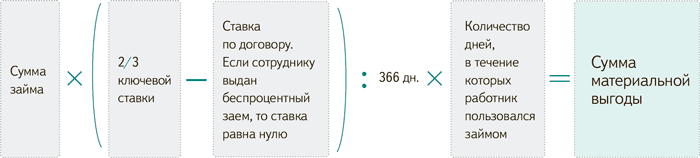 Материальная выгода 2024
Считать материальную выгоду по-прежнему нужно ежемесячно в последний день месяца. При этом налог исчисляют по ставке 35%.
Пересчет НДФЛ из-за материальной выгоды. Сотрудник 30.06. 2023г. взял у компании беспроцентный заем на один год на сумму 100 000 руб. 28 июня 2024 года он вернул долг полностью. На дату получения займа ключевая ставка была 7,5%, на момент возврата — 16%. Какую сумму налога нужно вернуть работнику? 
Поправка действует с 01.01.2024г., поэтому рассчитаем сумму материальной выгоды за период с 01.01 по 28.06. (180 дней). Ключевая ставка в этот период составляла 16%.
По старым правилам — исходя из ключевой ставки 16%:
100 000 × 16% × 2/3 : 366 дн. × 180 дн. = 5245,90 .
НДФЛ с этой суммы — 1836 руб. (5245,90 × 35%).
По новым правилам — исходя из ключевой ставки 7,5% :
100 000 × 7,5% × 2/3 : 366 дн. × 180 дн. = 2459,02 .
НДФЛ с этой суммы — 861 руб. (2459,02 × 35%).
Работнику нужно вернуть 975 руб. (1836 – 861).
Нужно уточнить 6-НДФЛ
Если в компании  есть сотрудники, по которым  считали налог с матвыгоды по ставке выше, чем на дату заключения договора, теперь НДФЛ нужно пересчитать и вернуть разницу работникам, в том числе и уже уволенным. Это обязанность компании. Надо будет  подать уточненки за периоды с начала 2024 года и пересчитать НДФЛ к уплате, чтобы  налоговики видели , на каком основании  возвращаете налог. 
В уточненных расчетах надо исправить только раздел 2 отчета, который  заполняли по ставке 35%. Скорректируйте сумму дохода по строке 120 и исчисленный налог по строке 140. Удержанный налог (поле 160) не корректируйте. В поле 180 «Излишне удержанный налог» покажите сумму НДФЛ, которую вы должны вернуть работникам. Возвращенный налог отразите в строках 190—196 за тот отчетный период, в котором вернете НДФЛ, то есть в 6-НДФЛ за 9 месяцев. Также возвращенную сумму покажите в разделе 1 по строкам 030—036.
Спорная ситуация с займами на покупку жилья
Из статьи 212 НК исключили норму, которая освобождает от НДФЛ материальную выгоду по займам, полученным на строительство или приобретение жилья. Такое правило применяли при условии, что физик имеет право на имущественный вычет. 
Поправка действует с начала 2024 года, и формально, если вы не считали НДФЛ с такой выгоды, нужно пересчитать налог с начала года. Но это ухудшит положение физлица. Безопаснее дождаться официальных разъяснений либо запросить их в Минфине или ФНС. 
Если разъяснения окажутся невыгодными, налогоплательщик может обжаловать их через суд.
Страховые взносы 2025
Снизили тарифы взносов для МСП из числа обрабатывающих производств
Обрабатывающие производства из числа МСП с 2025 года будут платить взносы по пониженным тарифам: 7,6% — с выплат сотруднику свыше МРОТ, 30% — с выплат в пределах МРОТ. 
Для этого должны быть выполнены условия:
организации или ИП числятся в реестре МСП;
основной вид деятельности в ЕГРЮЛ или ЕГРИП должен быть из числа видов деятельности раздела «Обрабатывающие производства» ОКВЭД. Конкретный перечень видов деятельности утвердит Правительство;
доход от основного вида деятельности — не менее 70% за предшествующий год и каждый отчетный период нового года.
Страховые взносы 2025
Продлили по 2026 год тариф 7,6 процента для НКО и благотворительных организаций на УСН
В 2025 и 2026 годах продолжат применять пониженные тарифы благотворительные организации на УСН, а также НКО (кроме государственных и муниципальных учреждений) на УСН, которые ведут деятельность в области по списку из пп.7 пункта 1 статьи 427 НК. Размеры пониженных тарифов: 7,6% — с выплат каждому сотруднику в пределах лимита облагаемой базы, 0% — свыше облагаемой базы.
Как и прежде, нужно соблюдать условия для применения пониженных тарифов. Для благотворительных организаций на УСН: соблюдение условий применения  УСН, деятельность соответствует целям из учредительных документов. 
Для НКО: организация соблюдает условия применения  УСН, доля доходов из п.7 статьи 427 НК составляет не менее 70%.
Страховые взносы 2025
Ввели пониженный тариф для религиозных организаций
Централизованные религиозные организации и религиозные организации, которые входят в структуру централизованных религиозных организаций с 2025 года применяют пониженные тарифы взносов. Размеры тарифов: 7,6 процента — с выплат каждому сотруднику в пределах лимита облагаемой базы, 0 процентов — свыше облагаемой базы. Для этого организация должна соответствовать требованиям Закона от 26.09.1997 №125-ФЗ «О религиозных объединениях».
Льготы ИТ-компаний в 2025 году
С 2025 года изменили расчет суммы дохода для ИТ-компаний из групп лиц для пониженных тарифов взносов ( 259-ФЗ)
С 1 января 2025 года ИТ-компании, входящие в группу лиц, смогут учитывать для применения пониженных тарифов страховых взносов продукты только российских разработчиков. Из круга лиц, доход от реализации программ и баз данных которых ИТ-компания включает в 70-процентный минимум при расчете суммы дохода, исключили иностранцев. Сам перечень операций не изменился (п.14 ст.427 НК в редакции, действующей на 1 января 2025 года). 
Уровень доходов в 70 и более процентов от установленных законом операций – одно из условий для применения пониженных тарифов взносов. В число учитываемых операций входит реализация экземпляров собственных программ для ЭВМ, базы данных. Собственными программами считаются программы, разработанные, адаптированные или модифицированные организацией – получателем льгот либо лицом, входящим в одну группу лиц с данной организацией. С 1 января 2025 года таким лицом не может быть иностранная организация, иностранный гражданин или лицо без гражданства. В качестве исключения допускается участие иностранной организации, контролирующим лицом которой является российская организация или гражданин РФ.
Тарифы взносов для вновь образованных в результате присоединения и слияния ИТ-компаний
Ввели правила для применения пониженных тарифов страховых взносов для реорганизованных в форме присоединения и слияния ИТ-компаний (ч.3 ст.7 Закона от 12.07.2024 №176-ФЗ). Правила применяют ИТ-компании, которые в 2025 и 2026 годах возникли в результате слияния или реорганизовались в форме присоединения к ним другого общества. Они вправе использовать в 2025–2030 годах пониженные тарифы страховых взносов, установленные п.2.2 статьи 427 НК в соответствующем налоговом периоде, без учета ограничений из абзацев 19-21 данного пункта для реорганизованных компаний (в редакции по состоянию на 1 января 2024 года). Для этого одновременно должны соблюдаться условия:
у компании есть госаккредитация;
доля дохода от ИТ-операций, перечисленных в п.5  статьи 427 НК, не ниже 70%;
все участники реорганизации, то есть слившиеся компании, присоединяемые общества и присоединяющая компания, применяли в 2024 году тарифы, установленные п.2.2 статьи 427 НК в редакции, действующей до 12 июля 2024 года.
Страховые взносы 2024
С 01.01.2024 выплаты вознаграждений членам совета многоквартирного дома (МКД) за
исполнение их полномочий включены в объект обложения страховыми взносами.
Объектом обложения взносами признаются выплаты в рамках трудовых отношений
(п. 1 ст. 420 НК РФ).
После возникновения института советов и председателей советов МКД оставался
неурегулированным вопрос о том, включать ли в базу по взносам вознаграждения председателю
совета МКД и членам совета МКД, ведь с перечисленными лицами трудовые договоры, как правило,
не заключаются, а выплаты производятся управляющей компанией на основании решения общего
собрания собственников жилья.
Изменения внесены в п. 1 и 2 ст. 420 НК РФ.
Как рассчитать НДФЛ со стоимости подарочного сертификата и применить ККТ при его возврате
Письмо МФ от 15.07.2024 №03-04-05/61683 - организация вручила сотруднику подарочный сертификат, который он впоследствии вернул в магазин и обменял на деньги. Стоимость сертификата является доходом сотрудника (ст. 41, 210, 212 НК РФ).
Поэтому при его вручении организация должна исчислить и удержать НДФЛ. Но поскольку сертификат – это подарок, из его стоимости необходимо вычесть не облагаемые НДФЛ 4 тыс. рублей (п. 28 ст. 217 НК РФ).
Если сотрудник решил вернуть сертификат в магазин и получить деньги, то исчислять налог с выплаченной суммы не нужно. Такие выплаты к возникновению дополнительного дохода не приводят.
Магазин при возврате сертификата должен применить контрольно-кассовую технику и пробить кассовый чек,  поскольку выплата денежных средств за возвращенный товар является расчетом (ст. 1.1, п. 1 ст. 1.2 закона № 54-ФЗ). Кроме того, кассовый чек значится первичным документом, которыми оформляют все факты хозяйственной жизни предприятия, в том числе возврат денег за выданный ранее сертификат (статьи 3, 9 Закона о бухучете от 06.12.2011 № 402-ФЗ).
399
Прощенный долг
Письмо МФ от 07.09.2023 №03-04-05/85508 - удержите НДФЛ с доходов «физика», если компания полностью или частично простила ему долг. В случаях, когда это невозможно, сообщите о неудержанном налоге инспекторам. 
Соискательнице необходимое для приема на работу обучение. Но после учебы претендентка передумала трудоустраиваться. По договору женщина должна была полностью возместить стоимость обучения, но перечислила лишь половину. Оставшуюся часть ей простили. Часть стоимости обучения в виде прощенного долга является доходом соискательницы. Т.к. ее освободили от обязанности возвращать долг, и она может распоряжаться деньгами по своему усмотрению. А раз несостоявшийся работодатель не может удержать НДФЛ, женщине необходимо самой задекларировать свой доход и уплатить с него налог.
Соцпакет для работников
Постановление АС ВВО от 08.08.2024 №Ф01-3323/2024 - бесплатное питание, премии к юбилеям, оплата путевок на санаторно-курортное лечение и другие социальные выплаты сотрудникам не облагаются взносами на «травматизм».
Определение ВС РФ от 19.05.2021 N 302-ЭС21-2582 - ВС РФ поддержал организацию в споре из-за начисления взносов на соцвыплаты
Верховный суд отказал инспекции в передаче жалобы в коллегию. По коллективному договору организация  предоставляла:
- единовременную матпомощь работникам при увольнении из-за выхода на пенсию по возрасту;
- льготные путевки на санаторно-курортное лечение работников и их детей до 15 лет;
- дотации на питание работникам и членам профсоюза за дни фактической работы.
По итогам выездной проверки инспекция  начмслила взносы, пени и штраф.
Но суды пришли к выводу , что взносы начислять не нужно. Это не зарплата и не стимулирующие выплаты. Спорные перечисления не зависят от квалификации, сложности, качества работы и т.п.
УСН 2025
Бизнес на УСН освободили от налога за изъятое имущество. При изъятии земли и недвижимости для госнужд бизнес получает от государства компенсацию и должен заплатить налог с нее. При УСН этот доход в виде компенсации сделали необлагаемым.
Лимиты для УСН будут индексировать по-новому. Для перехода на УСН с 2026 года нужен к-т, который установят  на 2025 год.  Для сохранения права на УСН в 2026 году – к-т на 2026 год.  Т.е., для перехода с 2025 года предельный размер доходов применяют без коэффициента — 337,5 млн руб. А вот в последующем предстоит использовать дефлятор текущего года. 
Не все ОС будут учитывать для лимита по УСН. При расчете лимита стоимости ОС не будут учитывать российское высокотехнологичное оборудование.
Применять упрощенку в 2025 году смогут и те компании и ИП, которые слетели со спецрежима в 2024 году из-за превышения лимита доходов. Ждать год для этого не придется. Если доходы компании превысят в течение 2025 года 450 млн руб., она потеряет право на упрощенку. При этом вернуться на спецрежим можно будет не раньше чем через год после того, как потеряли на него право ( п. 7 ст.346.13 НК).
Как изменились лимиты для перехода на упрощенку
УСН
При УСН можно учитывать расходы только из закрытого перечня в п. 1 ст.346.16НК
Если эти расходы обоснованы и документально подтверждены, их можно учитывать при УСН. Никакие другие расходы, не входящие в этот закрытый перечень, учитывать при УСН нельзя.
Письма МФ для учета на УСН следующих расходов:  ремонт личного авто сотрудника, используемого в бизнесе — письмо от 17.06.2024 №03-11-11/55873;
зарядка грузовых электромопедов — письмо от 14.06.2024 №03-11-11/55341;
зарядка электровелосипедов — письмо от 14.06.2024 №03-11-11/55019;
демонтаж ветхого помещения и вывоз мусора — письмо от 18.06.2024 №03-11-11/56394;
копирование документов при нотариальном оформлении – письмо от 22.05.2024 №03-11-11/46728;
использование радиочастотного спектра – письмо от 22.05.2024 №03-11-11/46650;
услуги видео-конференц-связи – письмо от 22.05.2024 №03-11-11/46725.
АУСН  2025
Федеральный закон от 08.08.2024 № 259-ФЗС 1 января 2025 года.
Самозанятым ИП и упрощенцам разрешили переходить на АУСН с любого месяца
В НК установлено, что начать применять АУСН можно только с нового года, уведомив об этом налоговиков до 31 декабря. Из этого правила сделали исключение для упрощенцев (организаций и ИП) и предпринимателей на НПД – и тем и другим разрешили переходить на АУСН с любого месяца. 
Уточнили лимит доходов, при котором нельзя применять АУСН.
До поправок права на АУСН не было, если доходы компании или ИП за текущий календарный год превысили 60 млн руб. После принятия закона с этим же лимитом сравнивают еще и доходы за предшествующий переходу календарный год. Т.е. порядок перехода на этот спецрежим ужесточается.
АУСН  2025 – ФЗ от 08.08.2024 № 259-ФЗ
С 1 января 2025 года.
Прописали кассовый метод для даты получения доходов по посредническим договорам на АУСН. Кассовый метод учета доходов закрепили для принципала, доверителя либо комитента. Но АУСН не вправе применять поверенные, комиссионеры, агенты – те, кто ведет деятельность в интересах другого лица
Предусмотрели обмен сведениями по АУСН между налоговиками и операторами электронных площадок. Операторы электронных площадок должны передавать налоговикам сведения о плательщиках АУСН. Ранее порядок не был установлен
Уточнили налоговый период для вновь созданных компаний и ИП на АУСН. Если компания или ИП уведомили о применении АУСН в следующем месяце после постановки на учет в налоговой инспекции, то для них первый налоговый период – срок с даты постановки на учет до конца календарного месяца, в котором плательщик предоставил такое уведомление
На АУСН разрешат учитывать наличные расходы без применения ККТ. Учитывать наличные расходы на АУСН можно будет на основании данных, внесенных в личный кабинет налогоплательщика, без применения ККТ. Сейчас такой способ учета предусмотрен только для наличных доходов. Расходы принимать к учету только при условии применения ККТ
Ювелирам, работающим с серебром, вернули право на УСН и АУСН
Федеральный закон от 23.03.2024 №49-ФЗ 
Производителям и продавцам изделий из серебра вернули право на УСН и АУСН. 
На АУСН переход возможен только с 1 января 2025 года. На УСН можно было перейти задним числом с 1 января 2024 года, подав заявление не позднее 31 марта 2024 года. Те, кто не успел это сделать, вправе перейти на УСН с 1 января 2025 года. Для этого надо подать заявление о смене налогового режима не позднее 31 декабря 2024 года
С 1 января 2025 года – в части АУСН, с 23 марта 2024 года – в части УСН.
ПСН
Федеральный закон от 08.08.2024 № 259-ФЗС 1 января 2025 года.
Разрешили ИП из новых регионов уменьшать налог на ПСН на стоимость ККТ
Предприниматели на патенте из ДНР, ЛНР, Запорожской области или Херсонской области вправе уменьшить налог на стоимость ККТ. Об этом надо уведомить налоговиков.
Вычет допустим только в отношении одной ККТ стоимостью не более 28 000 руб. (с учетом расходов на установку и т. д.). Условие – регистрация ККТ в новых регионах до 31 декабря 2025 года включительно. Применить вычет можно по выбору: в 2024 или 2025 году. Если вся стоимость ККТ в одном году не учтена, вычет можно будет перенести на следующий год
Совмещать УСН и ПСН по одной деятельности в разных торговых точках на одном рынке одном городе можно
Письмо МФ от 10.07.2024 №03-11-11/64269 
У ИП на одном рынке есть два павильона. На один площадью 11 кв. м он оформил патент, а на второй – не оформил и платит по нему налог по УСН.
Так можно. 
Нужно только вести раздельный учет доходов и расходов по этим двум торговым точкам, облагаемым по разным системам налогообложения.
Новый порядок работы ККТ
ФЗ от 08.08.2024 №273-ФЗ и 284-ФЗ ( действуют с 1 марта 2025г.) 
Общепит. Ресторанам, кафе, барам и иным предприятиям общепита потребуется выдавать кассовые чеки одновременно со счетом или вместо него. То есть два документа теперь будут не нужны, поскольку факт приема средств подтверждает именно чек ККТ.
Принести кассовый чек официант должен будет клиенту до момента расчета. Разумеется, с момента как чек пробили по кассе и до того, как клиент оплатил заказ, пройдет какое-то время. Но в ФНС уверены, что такая временная разница незначительная, а значит, не считается нарушением.
В то же время не исключено, что клиент может не согласиться с суммой заказа. Потребует перерасчет. Тогда ресторану придется сформировать чек коррекции в версии форматов 1.1 и 1.2, а в версии 1.05 — чек с признаком «возврат прихода» и «приход» с уточненными данными.
410
Новый порядок работы ККТ
Управляющие рынками должны будут ежемесячно проводить проверки наличия у арендаторов зарегистрированной ККТ. Если кассы не окажется, то управляющий обязан будет расторгнуть аренду. Иначе его привлекут к ответственности. За первое нарушение санкции  — от 100 до 300 тыс. руб.  За повторный проступок  штраф достигает от 300 тыс. руб. до миллиона рублей. 
Способ выдачи чеков. Передавать чеки покупателям можно будет через информационный ресурс «Мои чеки онлайн». Исключение только для пользователей автономных ККТ. Им по-прежнему надо выдавать бумажные чеки.
Для отправки чеков через ресурс «Мои чеки онлайн» не придется дорабатывать ККТ. Так как все чеки будут поступать покупателям из хранилища ФНС в их мобильное приложение только при условии, что в реквизите чека есть их номер телефона или адрес электронной почты.
Реквизиты чека. ФНС получит право определять требования к качеству печати и размеру символов в фискальных бумажных документах, к размеру QR-кода на иных документах, к качеству и времени отображения QR-кода на дисплеях устройств.
411
Новый порядок работы ККТ
Способ выдачи чеков. Передавать чеки покупателям можно будет через информационный ресурс «Мои чеки онлайн». Исключение только для пользователей автономных ККТ. Им по-прежнему надо выдавать бумажные чеки.
Для отправки чеков через ресурс «Мои чеки онлайн» не придется дорабатывать ККТ. Так как все чеки будут поступать покупателям из хранилища ФНС в их мобильное приложение только при условии, что в реквизите чека есть их номер телефона или адрес электронной почты.
Реквизиты чека. ФНС получит право определять требования к качеству печати и размеру символов в фискальных бумажных документах, к размеру QR-кода на иных документах, к качеству и времени отображения QR-кода на дисплеях устройств.
412
Кто может работать без кассы в 2024 году, что изменится в 2025
Если организация  не принимает оплат от физических лиц, то ей можно не применять ККТ. Обязательное условие: расчеты с другими ИП и юрлицами только безналичным способом, то есть переводом по реквизитам с одного счета на другой.
Плательщики налога на профессиональный доход не обязаны применять ККТ — функцию формирования чеков выполняет приложение «Мой налог». Если самозанятый зарегистрировался как ИП, то от применения кассовой техники его освобождает налоговый спецрежим.
Некоторые ИП на патенте могут не применять ККТ. Кассовый закон 54-ФЗ освободил от чеков некоторые роды деятельности. Если занимаетесь  фотографией, ремонтом мебели, разработкой программного обеспечения или дизайном, клинингом, организуете частный детский сад или кружок, проводите санитарно-технические или сварочные работы, касса не нужна.
413
Кто может работать без кассы в 2024 году, что изменится в 2025
Законодательством определен перечень услуг и видов торговли, которые не требуют от предпринимателя использования ККТ. Это продажа: 
периодики, мороженого в киосках,
молока, воды и других безалкогольных напитков на розлив,
овощей и фруктов в сезон,
бахил в розницу,
собственноручно изготовленных изделий НХТ,
продуктов питания вразнос, на ярмарках, рынках и другое.
414
Кто может работать без кассы в 2024 году, что изменится в 2025
Услуги: ремонт обуви и ключей,
сдача в аренду квартиры, комнаты, другого жилья в собственности,
ФОКи, библиотеки, образовательные учреждения,
парковки,
общепит в учебных заведениях,
уход за детьми, больными, пожилыми людьми и другое.
Закон позволяет ИП из отдаленных и труднодоступных мест работать без ККТ. Но есть условие: местность должна быть признана труднодоступной (отдаленной) и включена в специальный перечень, который на своем сайте публикует орган региональной власти. Исключение: компании и ИП, которые производят расчеты с использованием автоматических устройств для расчетов или продают подакцизные товары.
Если  продаете товары через собственный интернет-магазин — онлайн-касса вам необходима. При торговле через маркетплейсы установки кассы можно избежать.
415
Изменения в закон о применении ККТ в 2025 году
Согласно поправкам, внесенным ФЗ от 08.08.2024 №273-ФЗ и 284-ФЗ, с 1 марта 2025г.  ИП в сфере образования, физической культуры и спорта будут освобождены от обязанности применять ККТ при оказании услуг населению.
Предусмотрено, что без зарегистрированной (перерегистрированной) кассы торговое место на розничном рынке не предоставят. Это касается видов деятельности, по которым закон о ККТ обязывает использовать кассу.
Управляющая рынком компания теперь полноценно сможет проверять факт регистрации (перерегистрации) ККТ лицами, которым предоставлены торговые места.
416
Изменения в закон о применении ККТ в 2025 году
417
ККТ 2024-2025
Сейчас торговля на рынках и ярмарках освобождена от ККТ. Исключение, когда требуется пробивать чеки, — торговля в помещениях или автотранспорте, а также с открытых прилавков внутри крытых рыночных помещений при торговле непродовольственными товарами. 
Таким образом, с 1 марта 2025 года часть продавцов, ранее освобожденных от ККТ, станут обязаны применять ККТ. При этом они смогут до 1 января 2026 года не указывать в чеке наименование и количество товара.
418
Продлены сроки начала применения ККТ отдельными категориями организаций и индивидуальных предпринимателей на территориях новых регионов
Постановление Правительства РФ от 17.08.2024 N 1104 "О продлении срока начала применения контрольно-кассовой техники отдельными категориями организаций и индивидуальных предпринимателей на территориях ДНР, ЛНР, Запорожской области, Херсонской области"
 Особенности применения контрольно-кассовой техники (ККТ) на указанных территориях установлены статьей 7.2 Федерального закона от 22.05.2003 N 54-ФЗ. Пунктом 1 данной статьи предусмотрен срок начала применения ККТ - 1 февраля 2025 года.
Настоящим постановлением для разных категорий хозяйствующих субъектов предусмотрены отдельные сроки.
Организации, применяющие УСН или ЕСХН, имеющие работников, с которыми заключены трудовые договоры, вправе не применять ККТ до 1 марта 2025 г.
Сроки начала применения ККТ индивидуальными предпринимателями (1 мая, 1 июня, 1 июля и 1 августа 2025 года) зависят от применяемого ими налогового режима и наличия наемных работников.
419
Спасибо за внимание!